٥
الفصل
القياس:الطول والكتلة والسعة
الفصل الخامس:القياس الطول والكتلة والسعة
٥-١ الطول في النظام المتري
صفحة ٥٤
أدوات
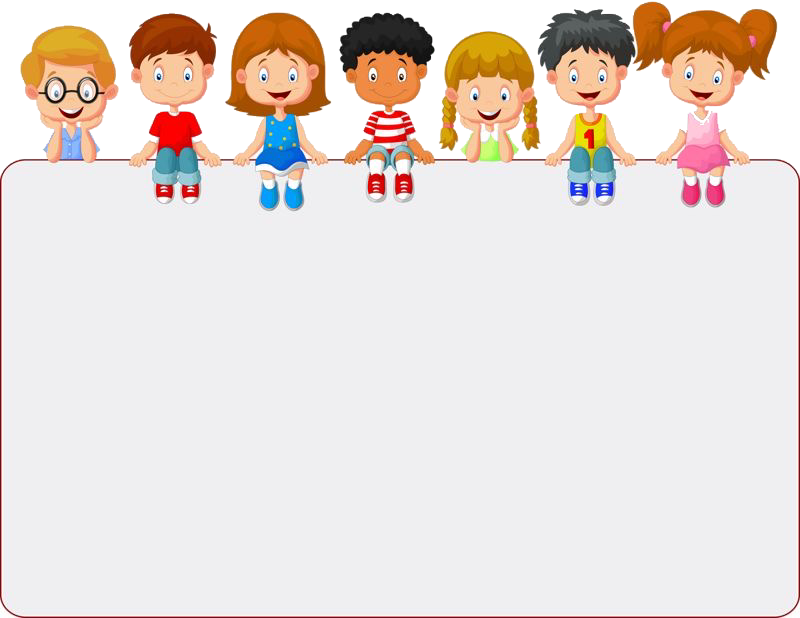 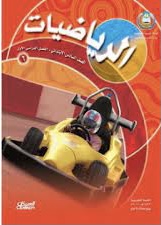 نشاط
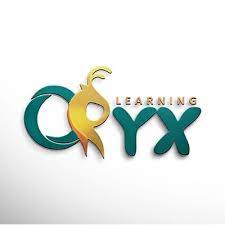 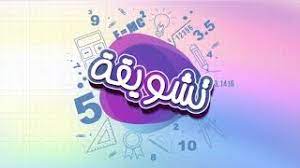 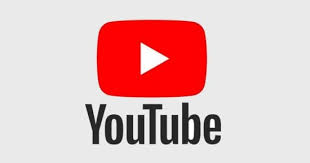 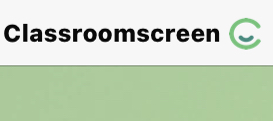 ماذا تعلمت
ماذا أعرف
ماذا أريد أن أعرف
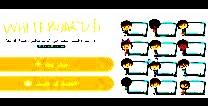 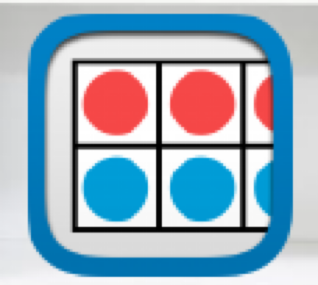 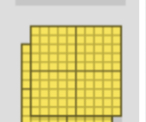 جدول التعلم
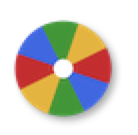 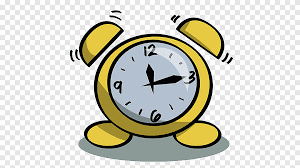 أدوات
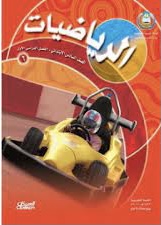 نشاط
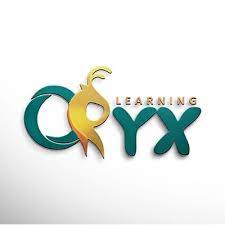 تعزيز مهارة
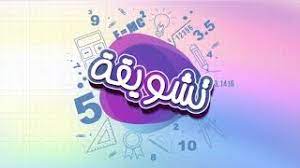 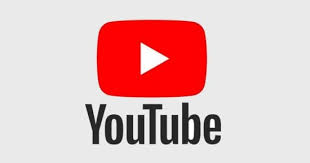 المهارة ١: مقارنة الأعداد ضمن الملايين
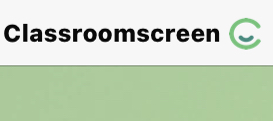 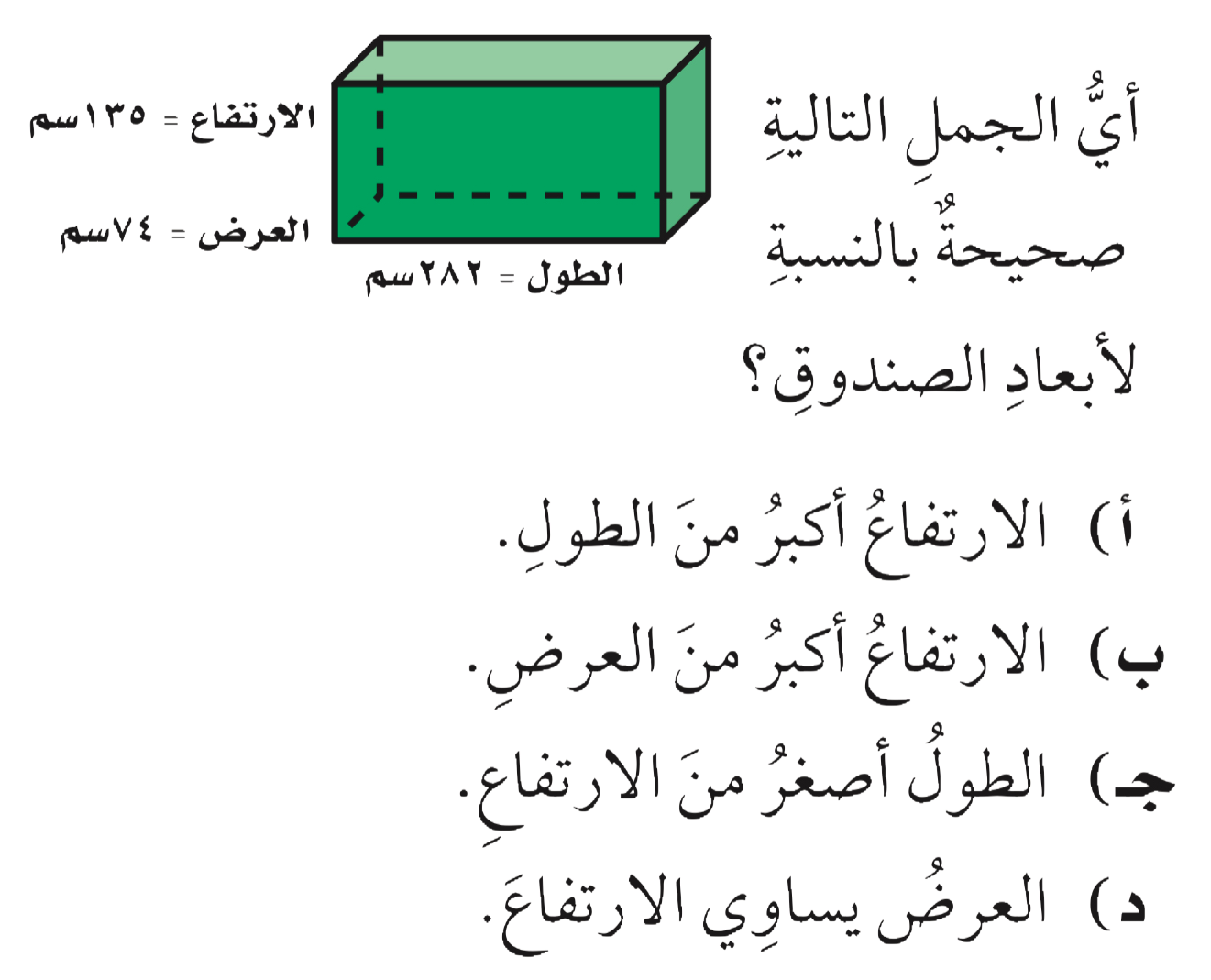 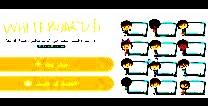 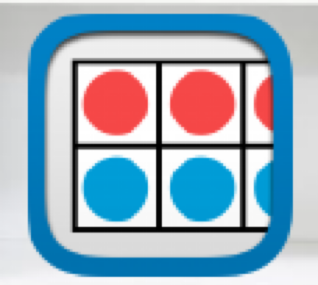 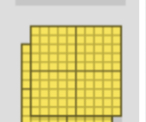 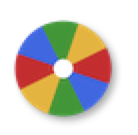 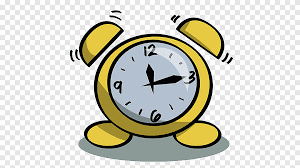 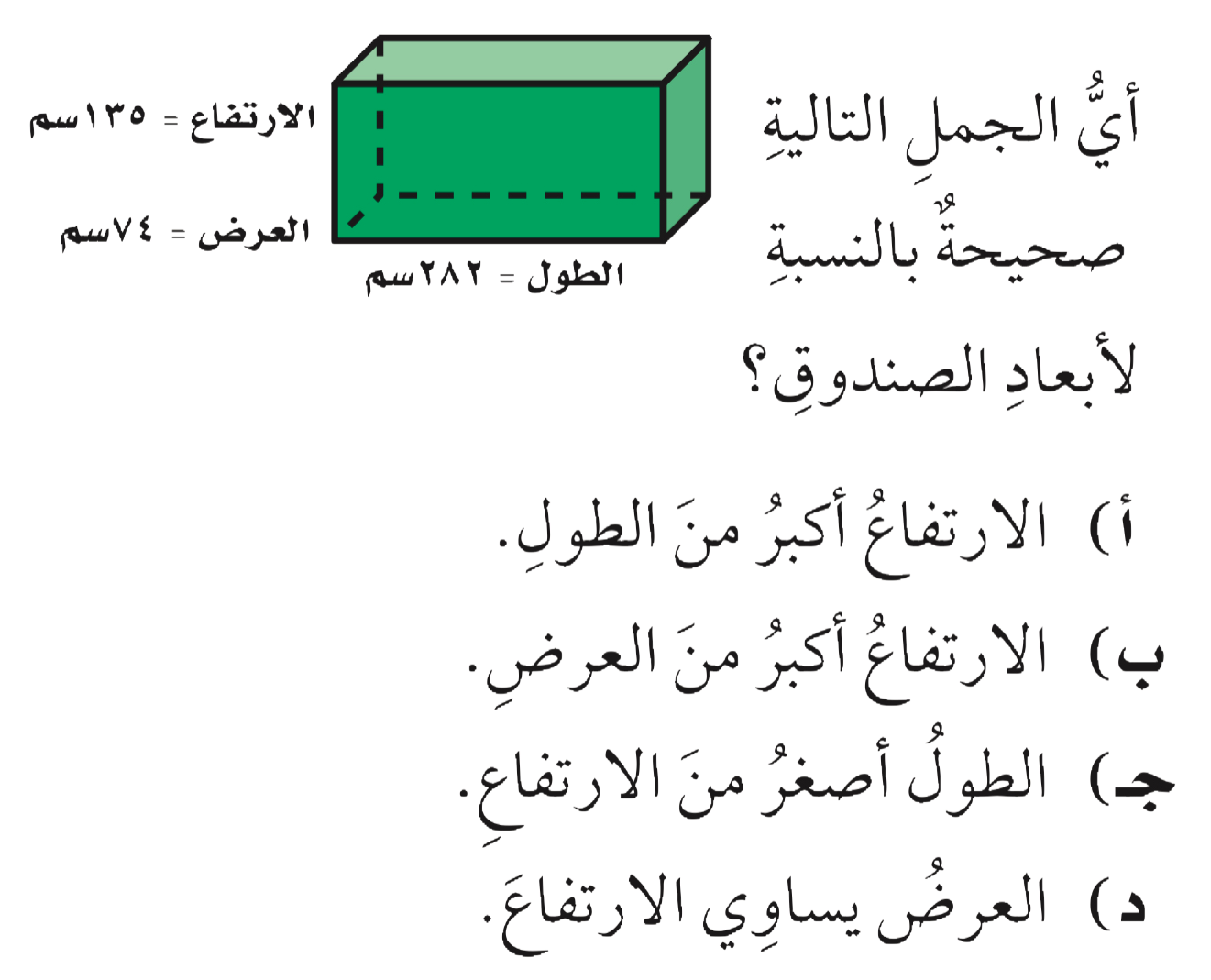 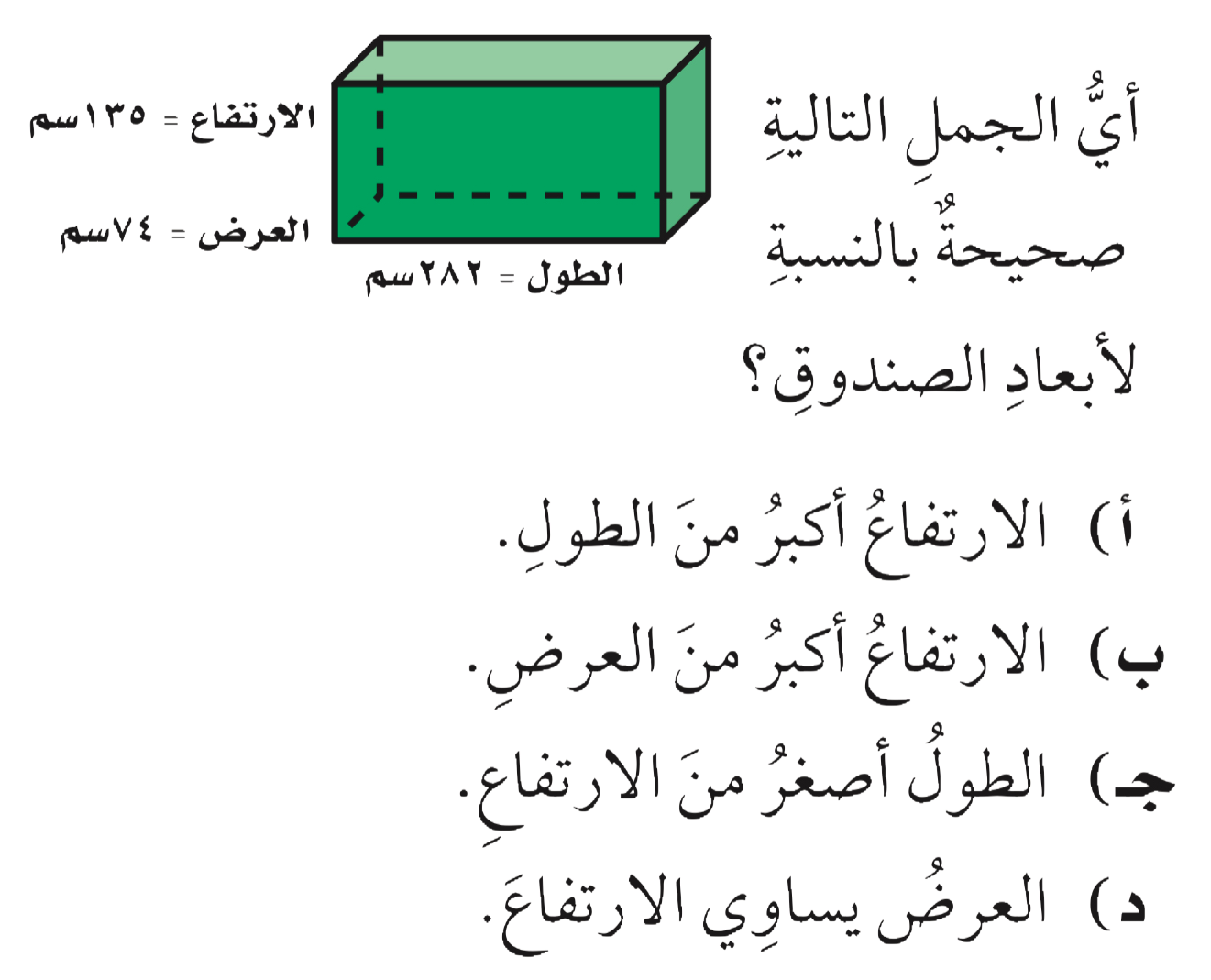 أدوات
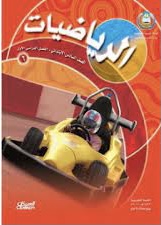 نشاط
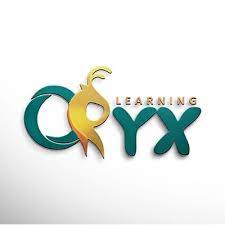 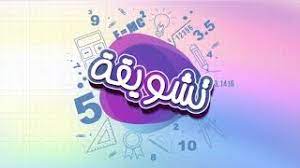 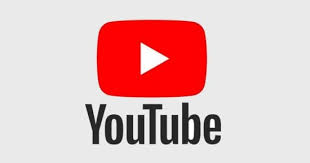 فكرة الدرس
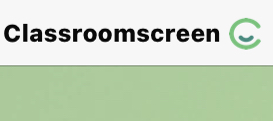 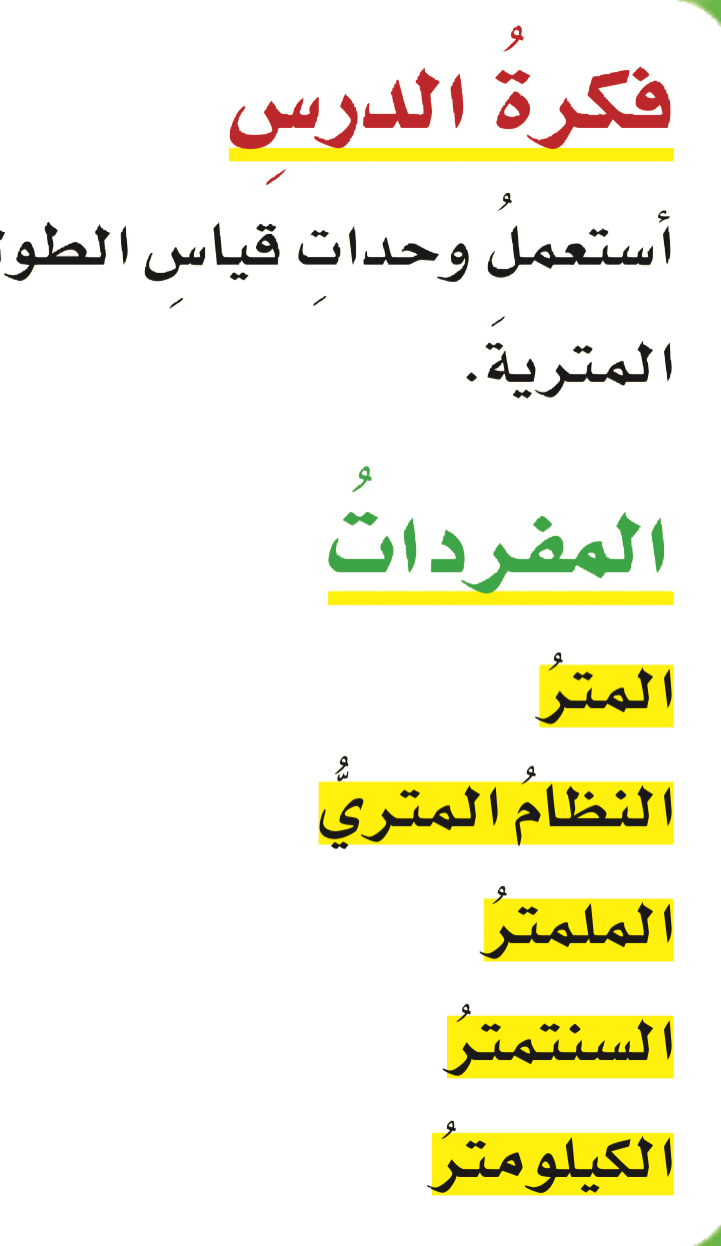 ل
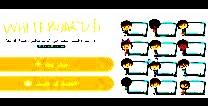 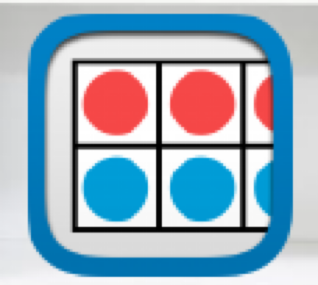 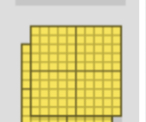 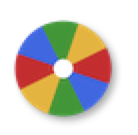 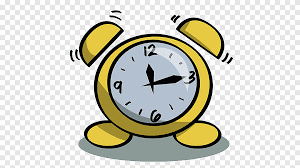 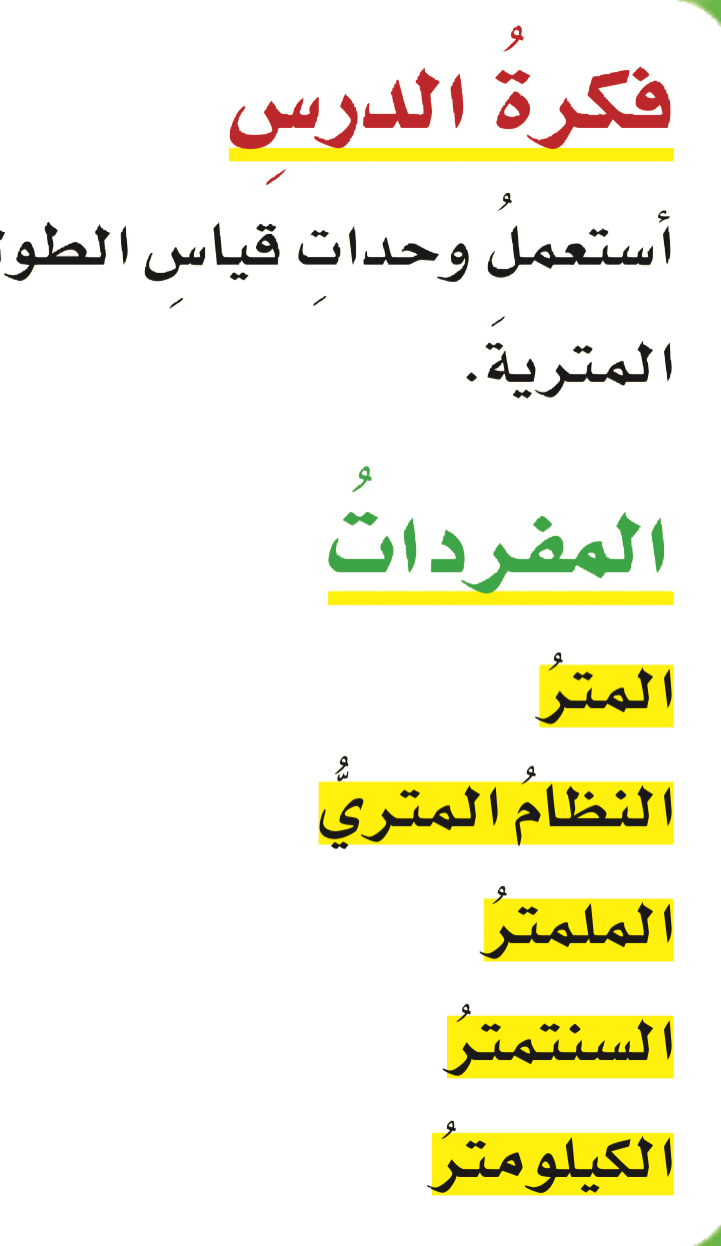 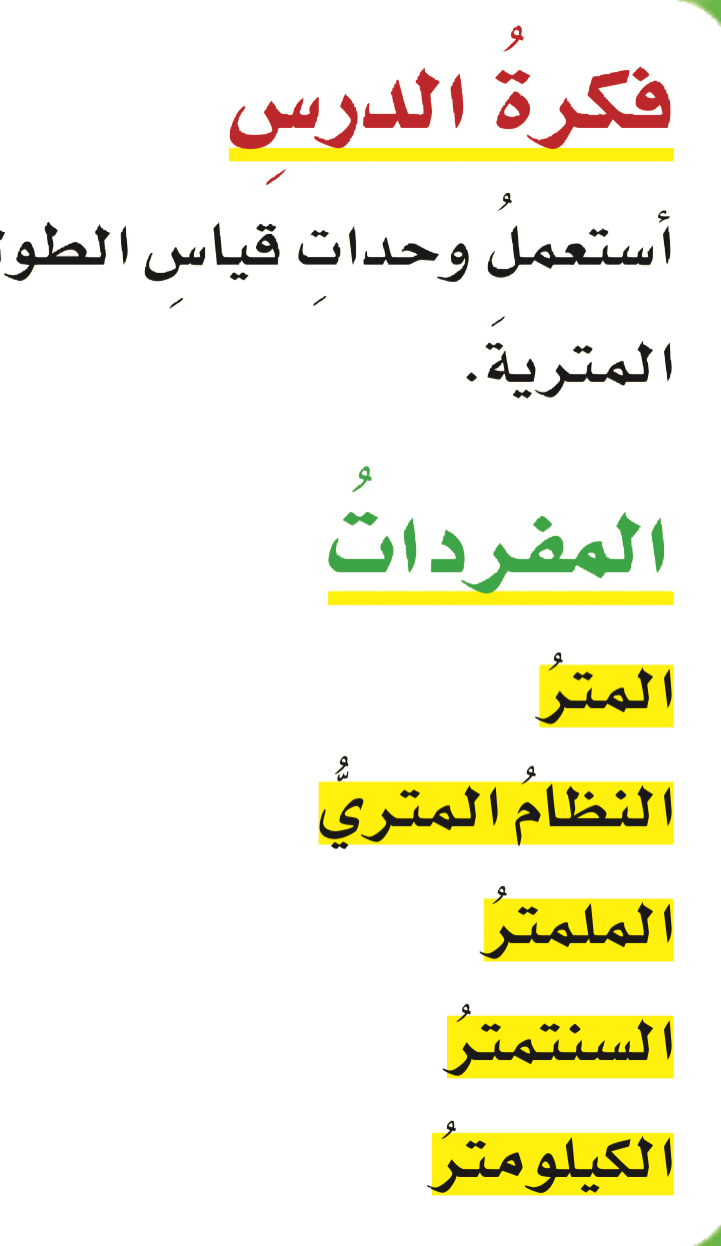 المفردات
أدوات
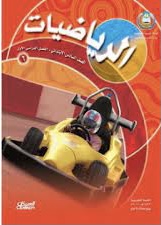 نشاط
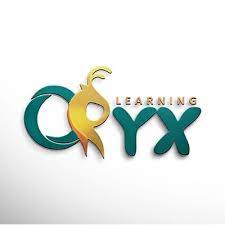 استعد
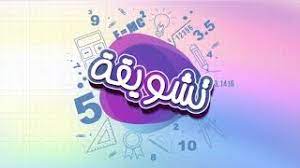 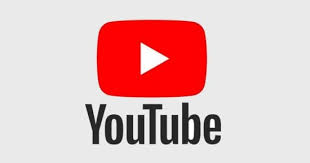 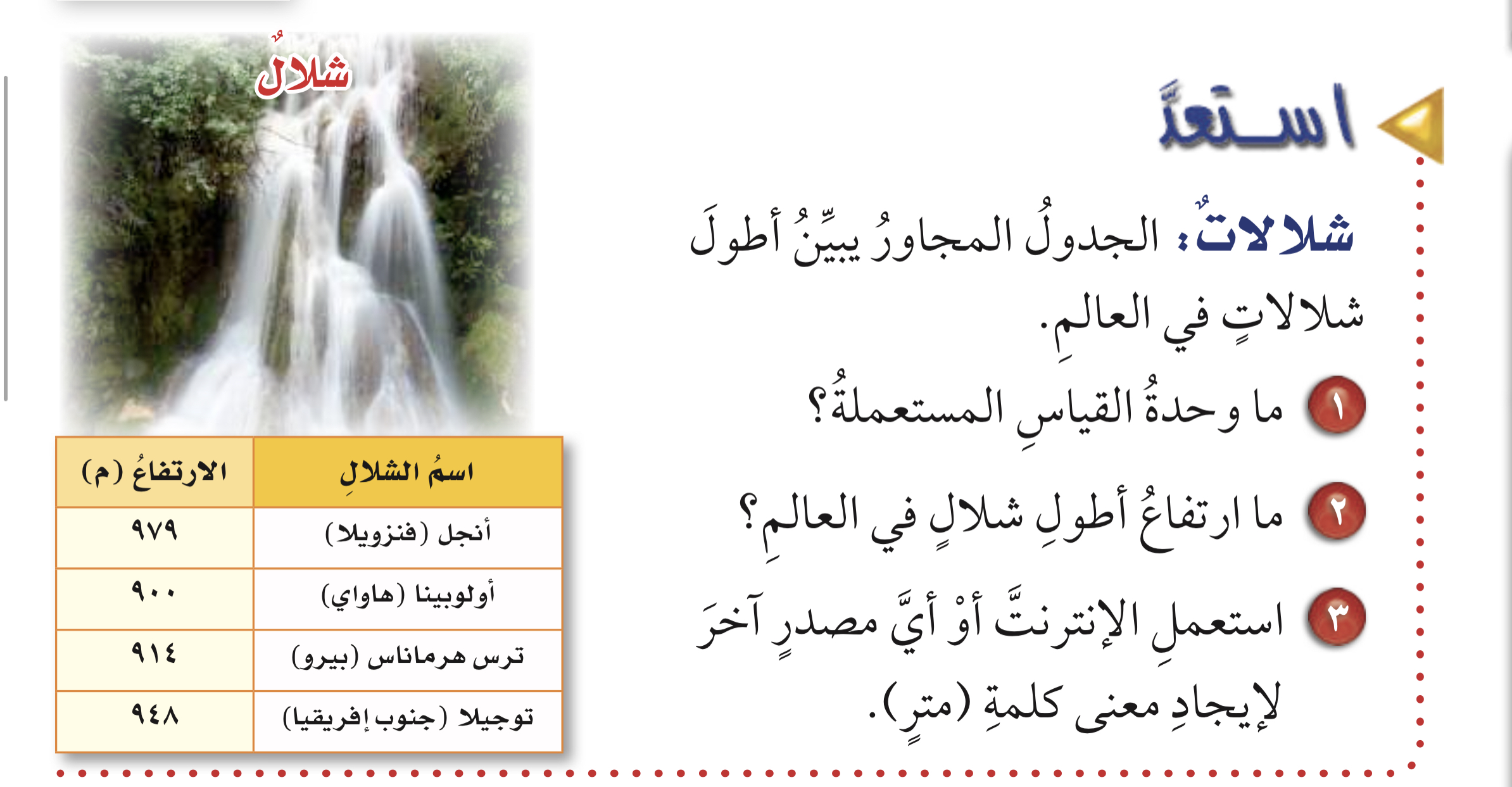 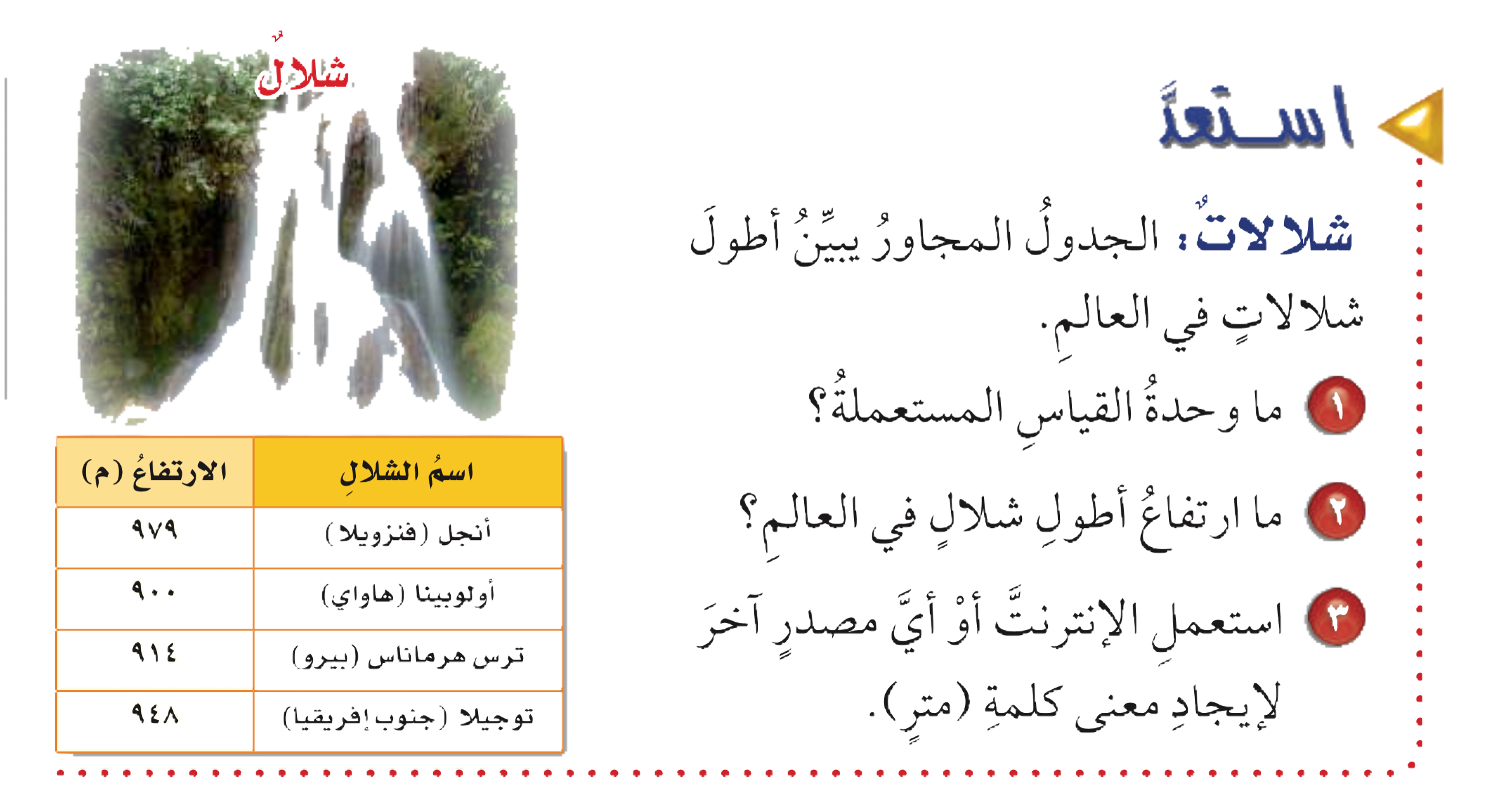 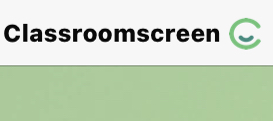 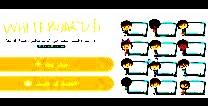 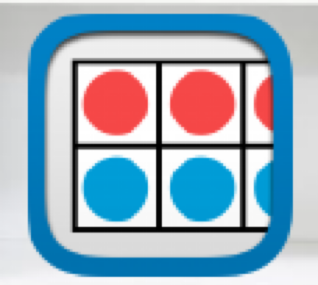 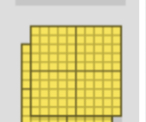 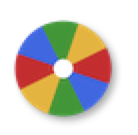 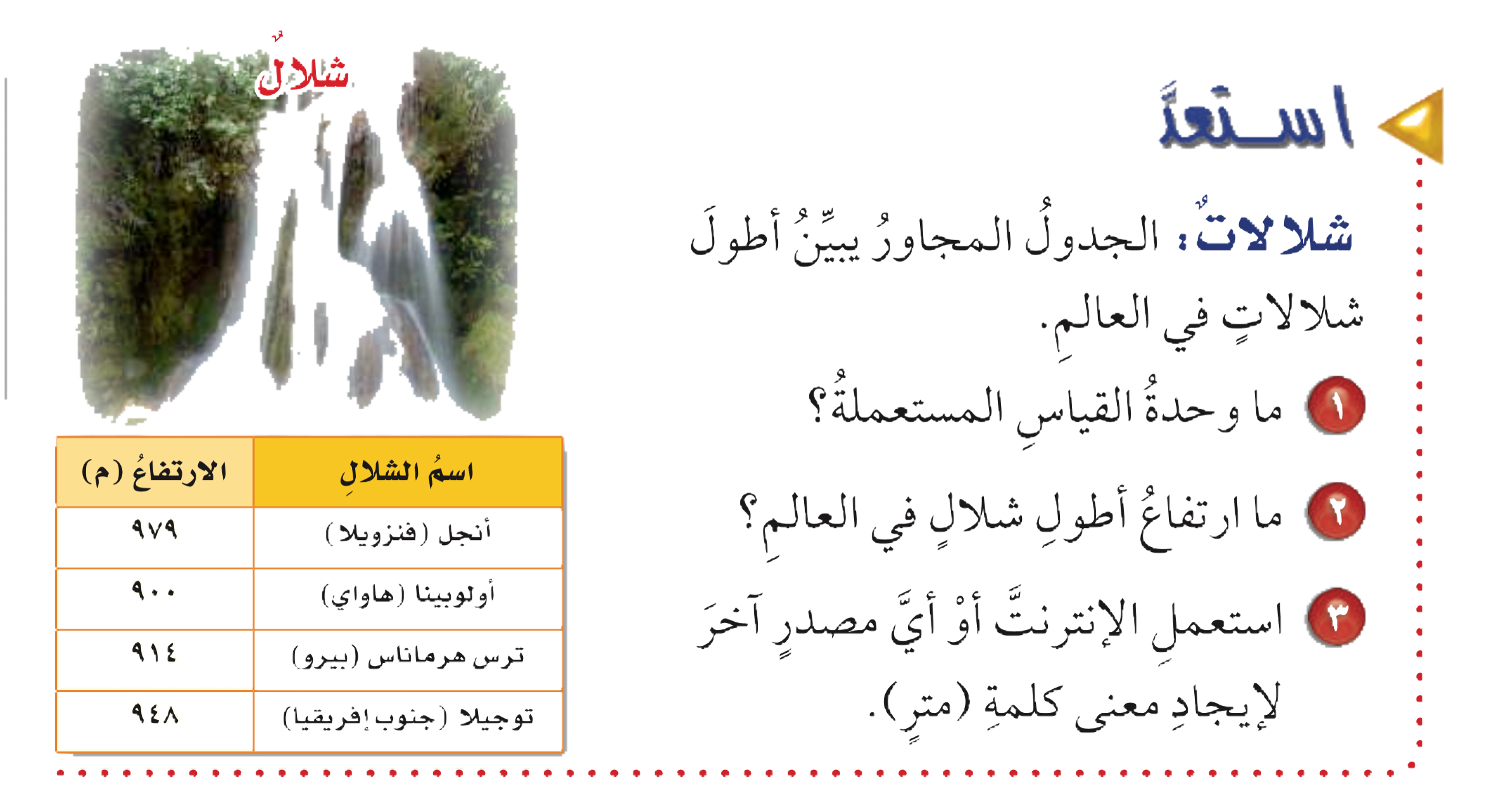 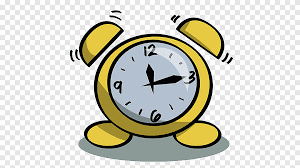 أدوات
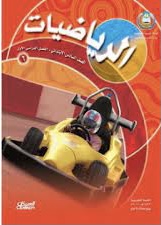 نشاط
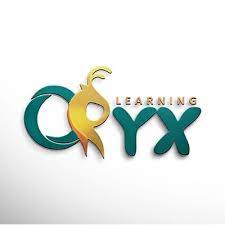 مفهوم اساسي
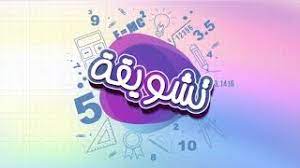 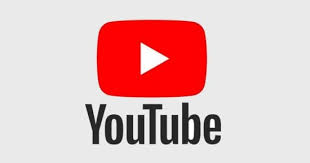 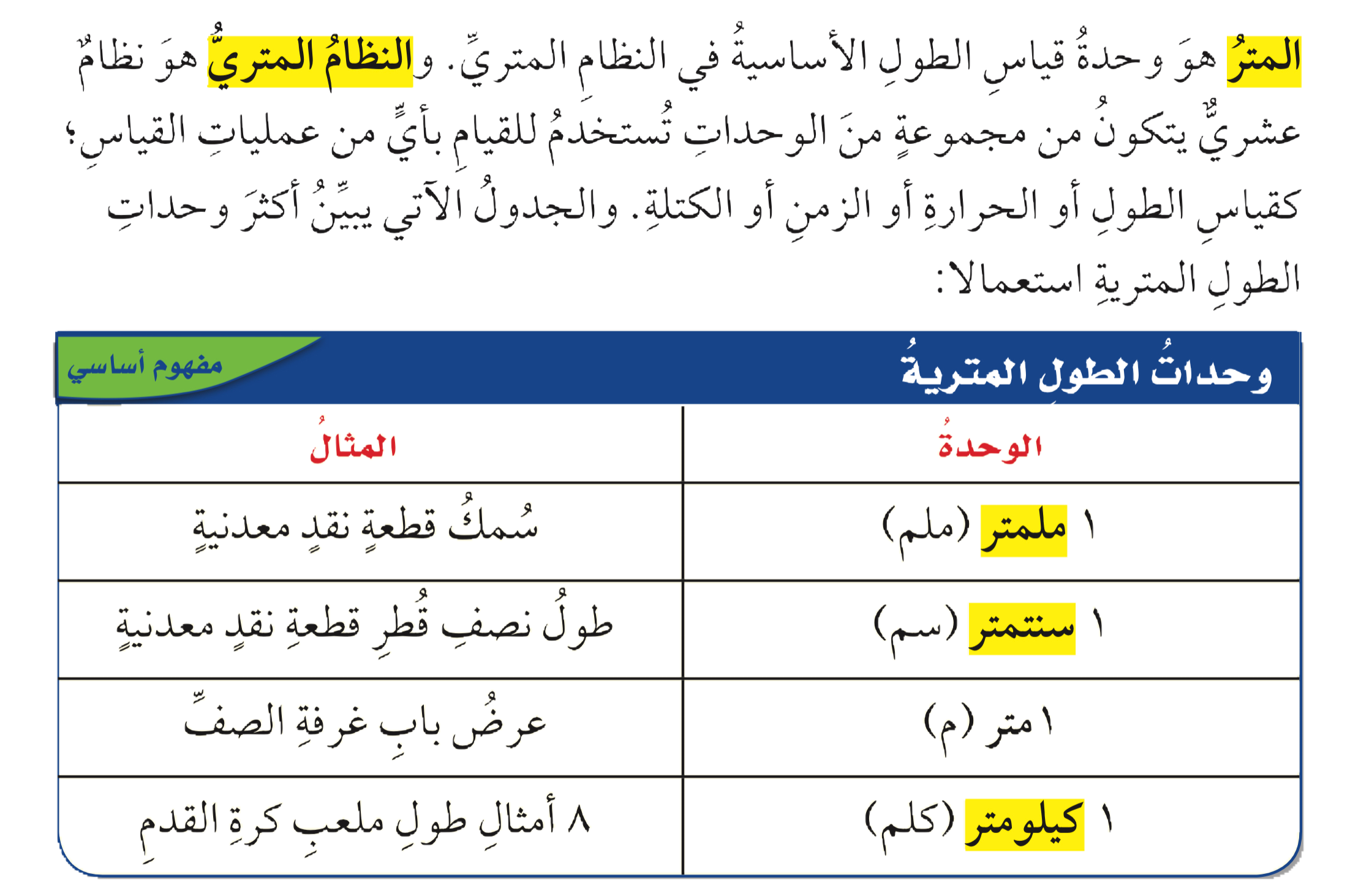 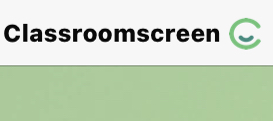 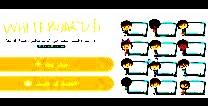 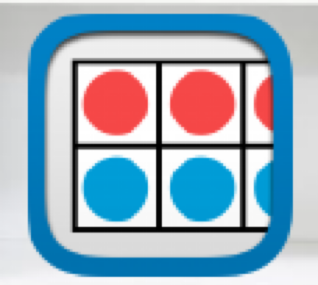 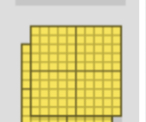 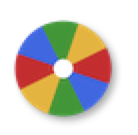 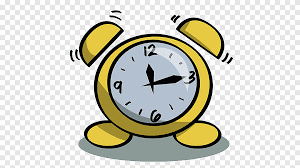 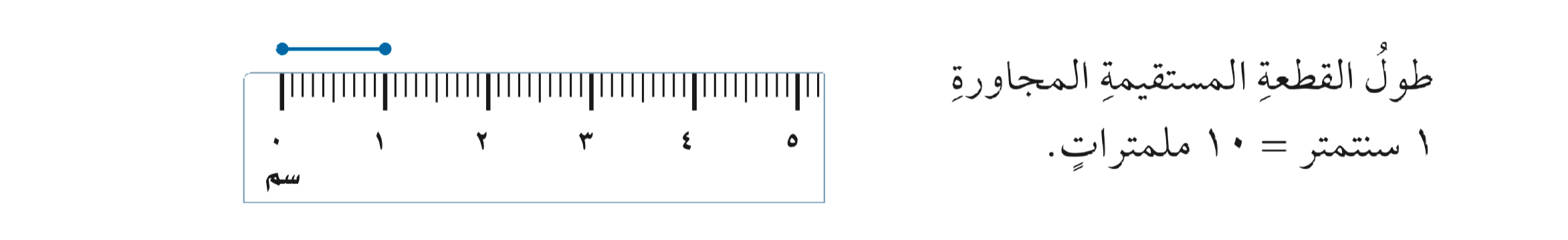 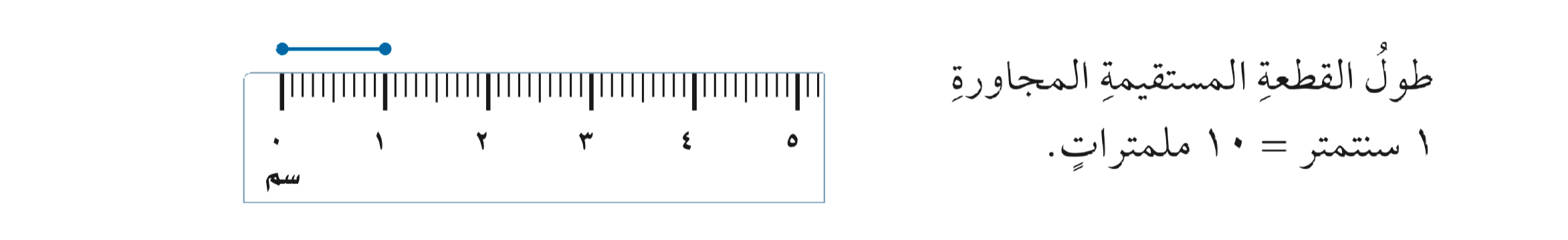 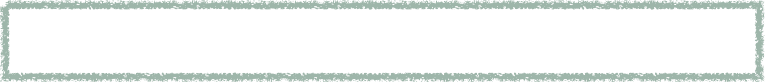 أدوات
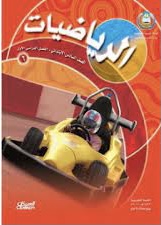 نشاط
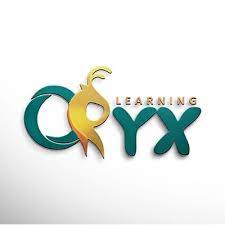 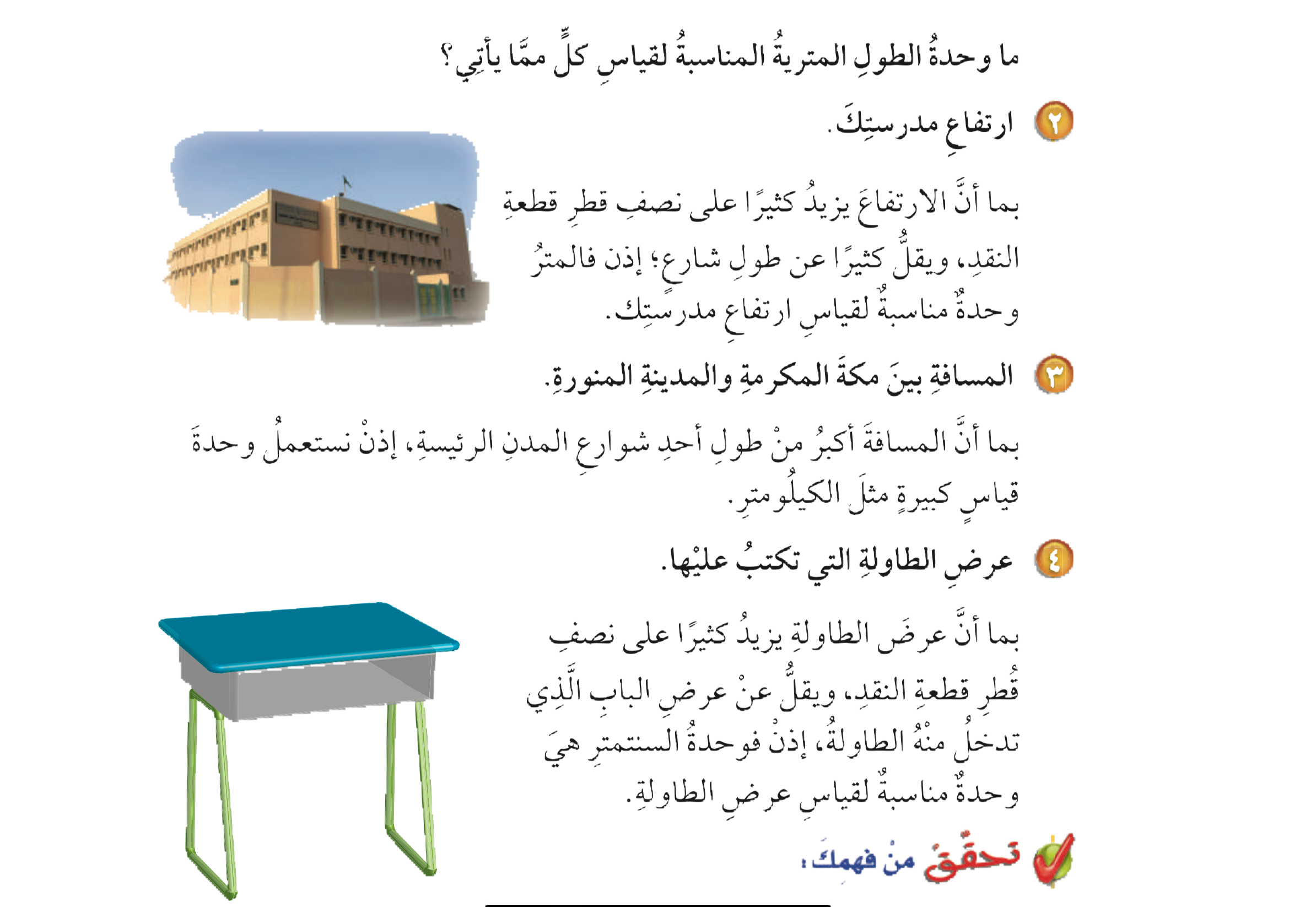 أمثلة
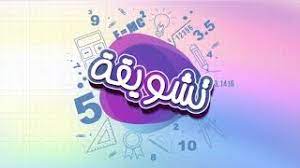 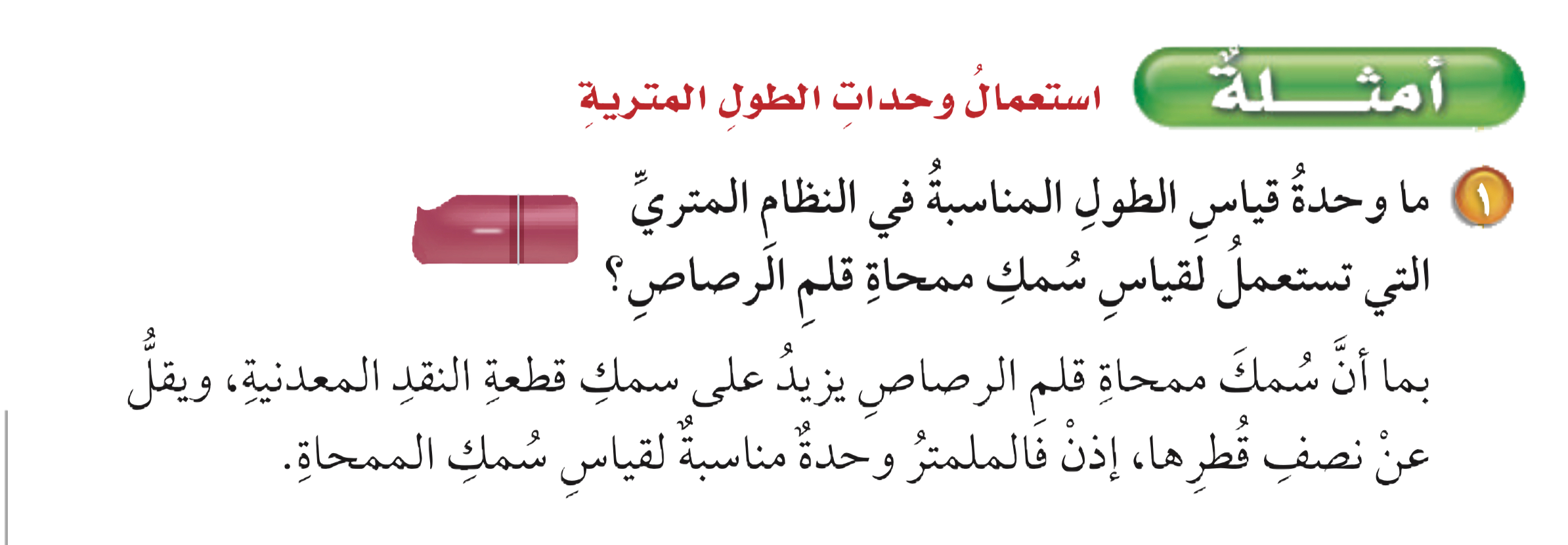 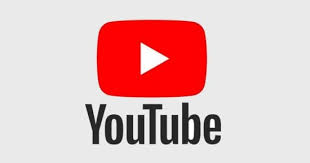 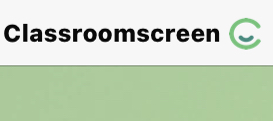 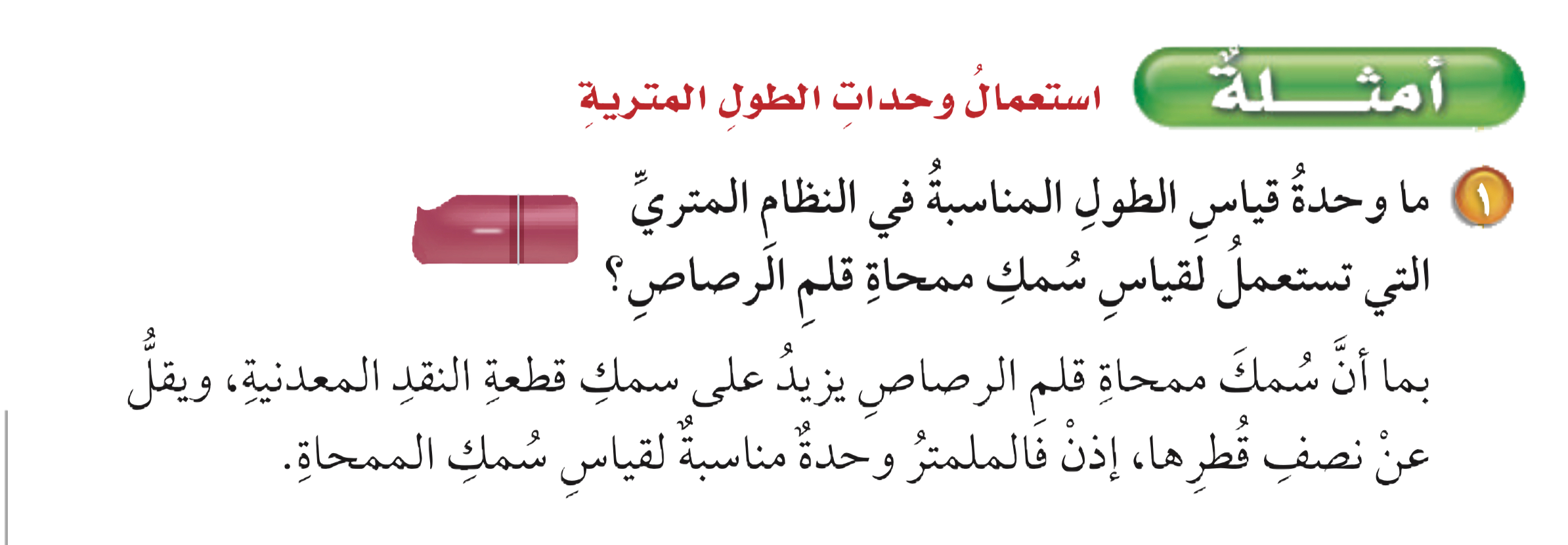 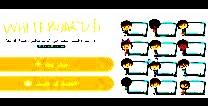 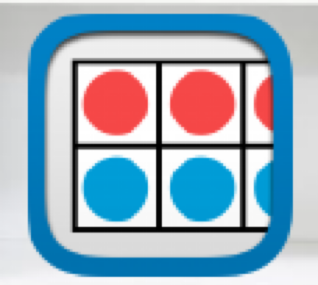 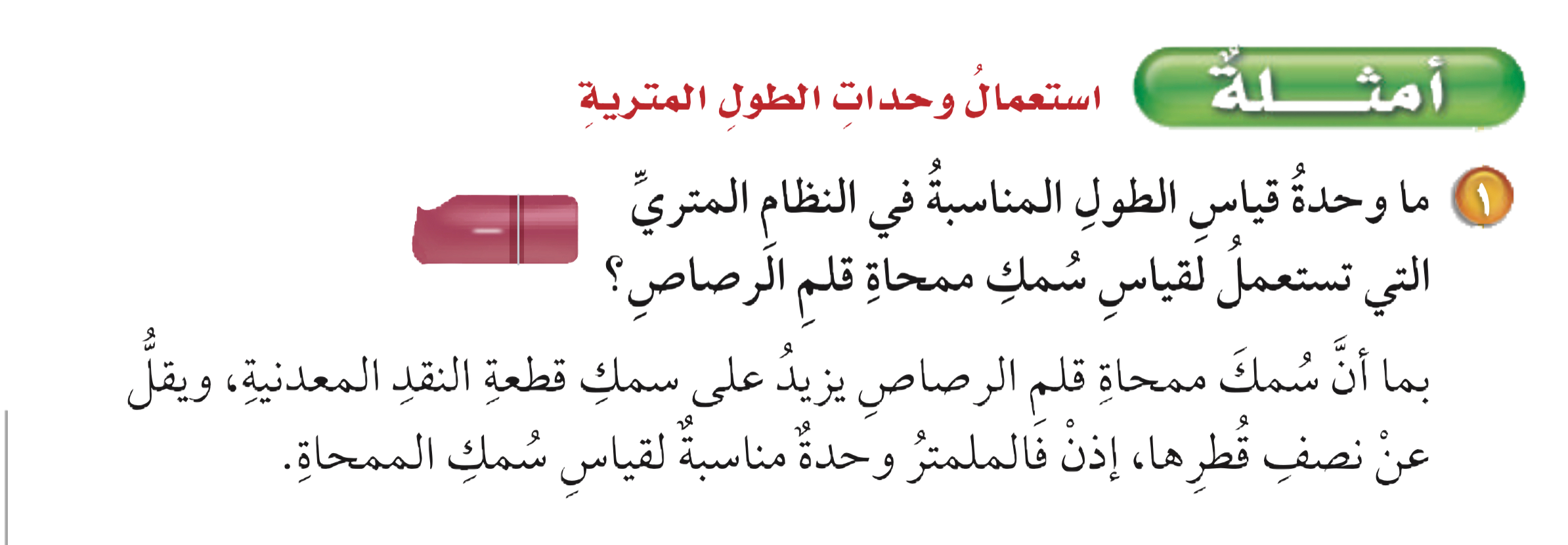 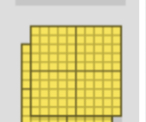 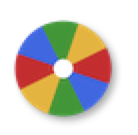 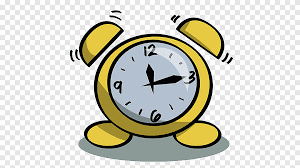 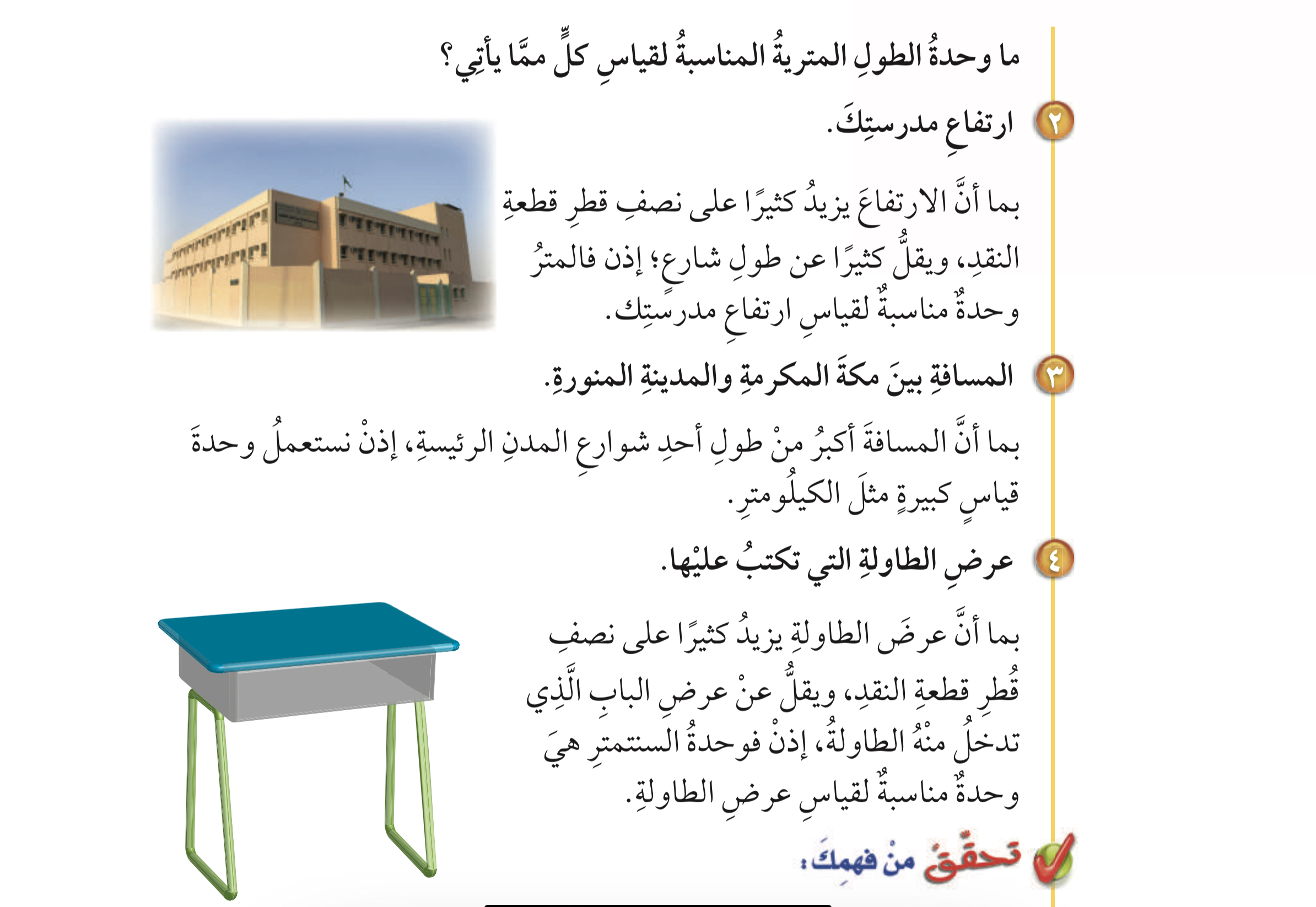 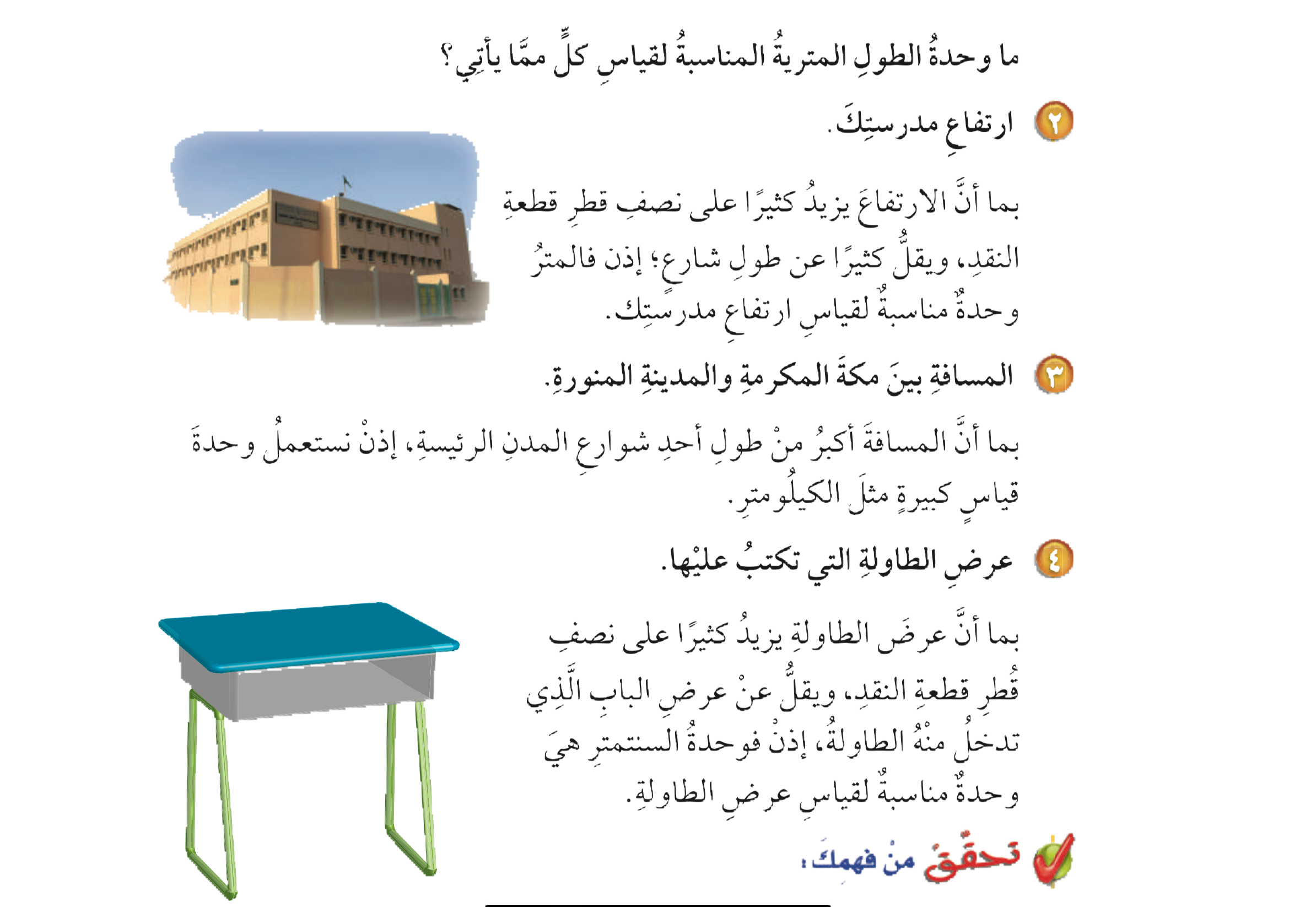 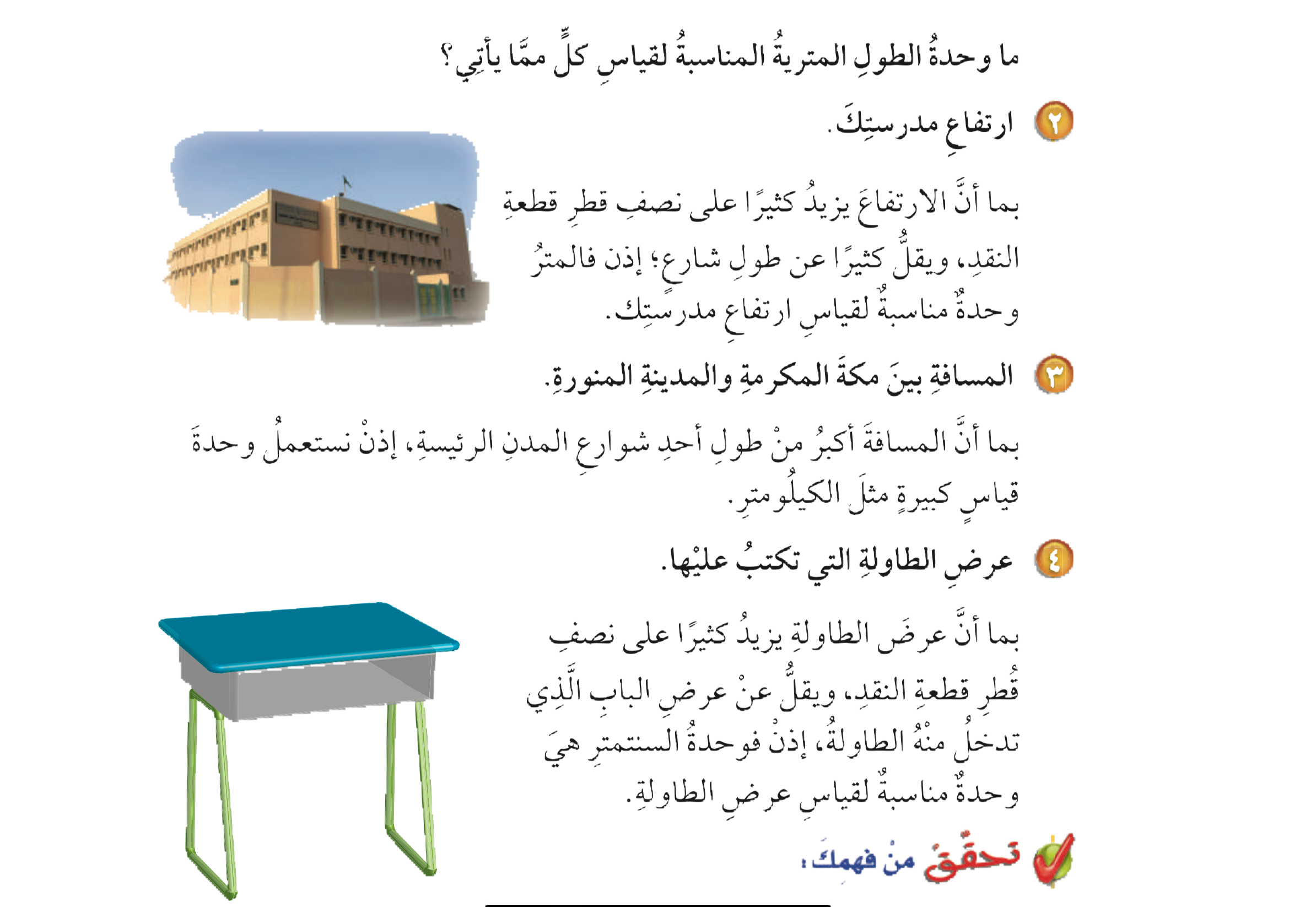 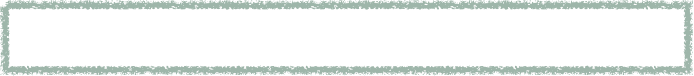 تحقق من فهمك
أدوات
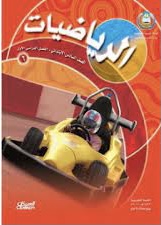 نشاط
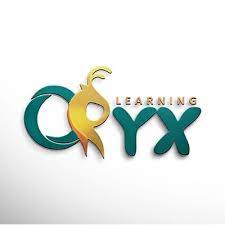 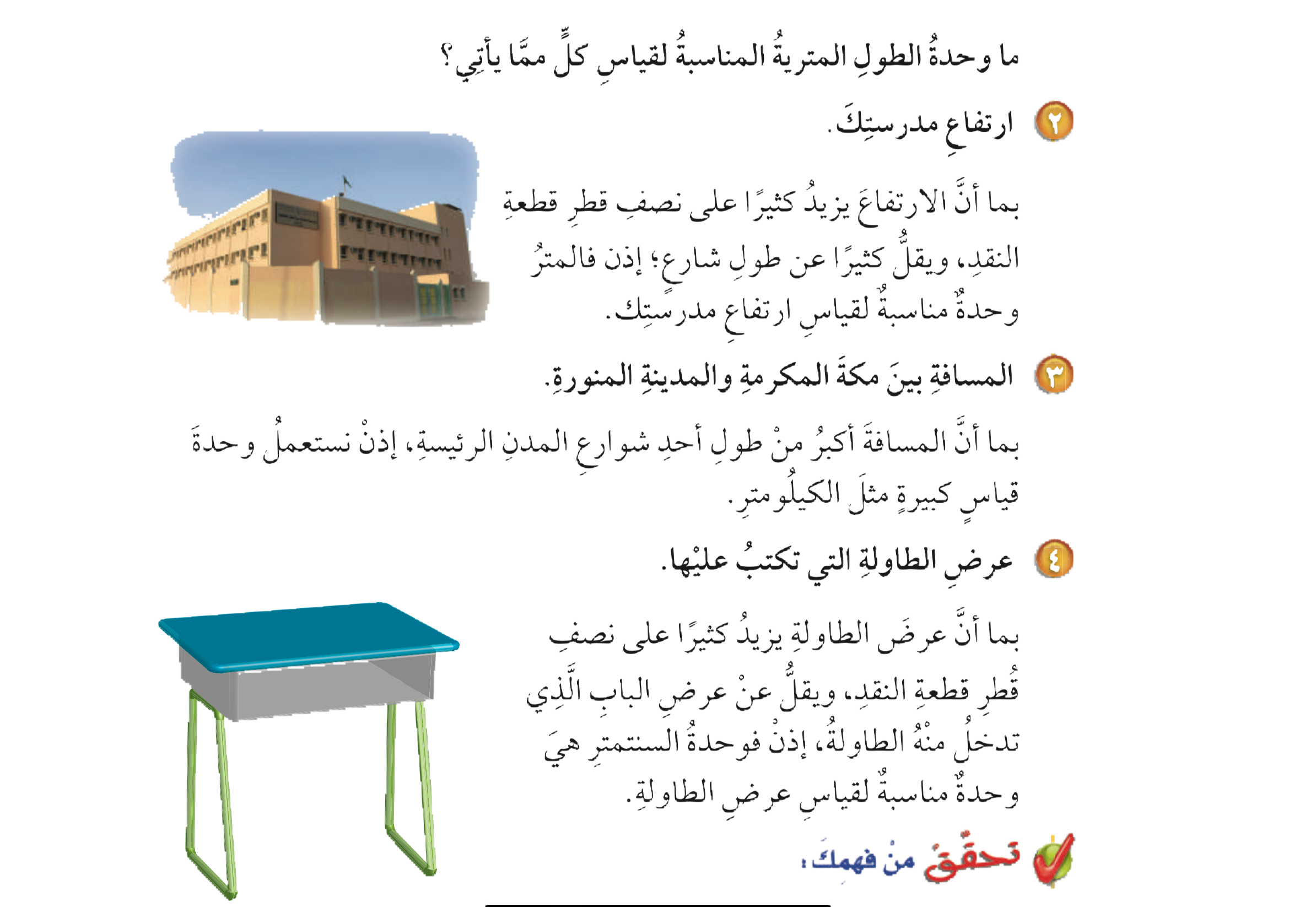 أمثلة
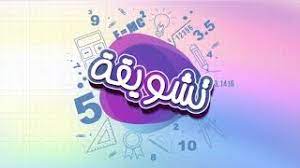 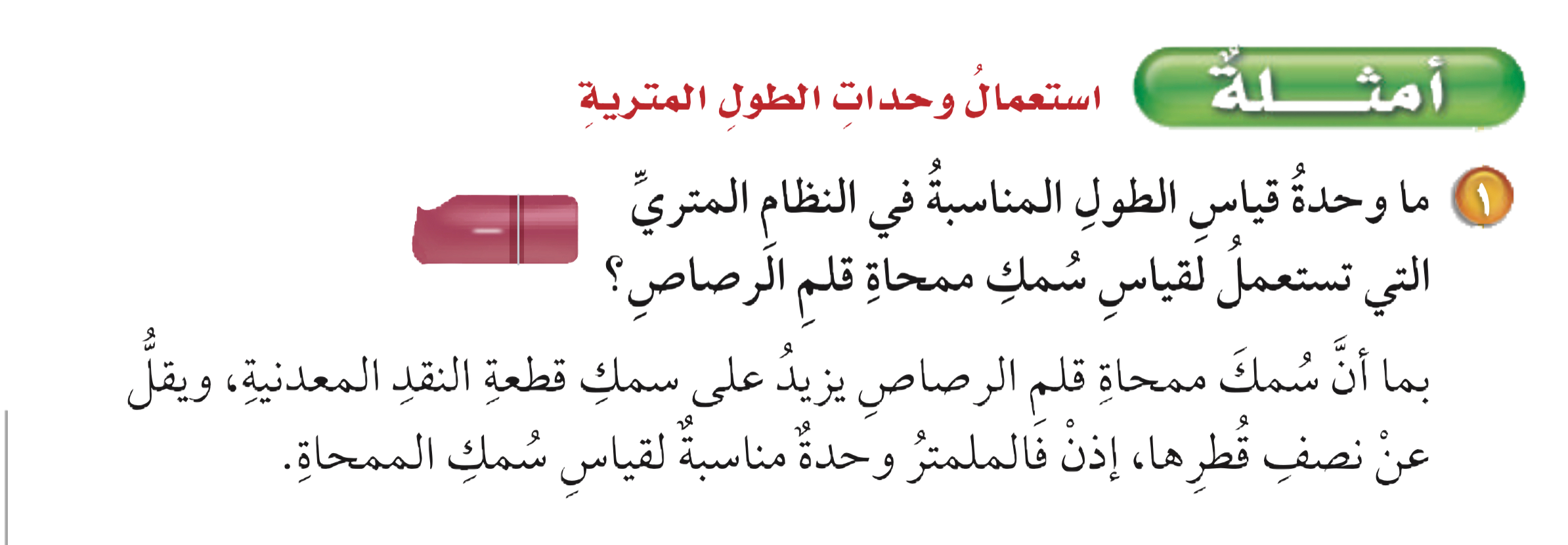 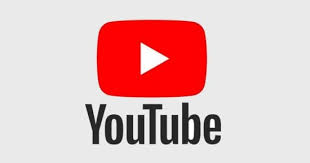 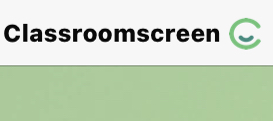 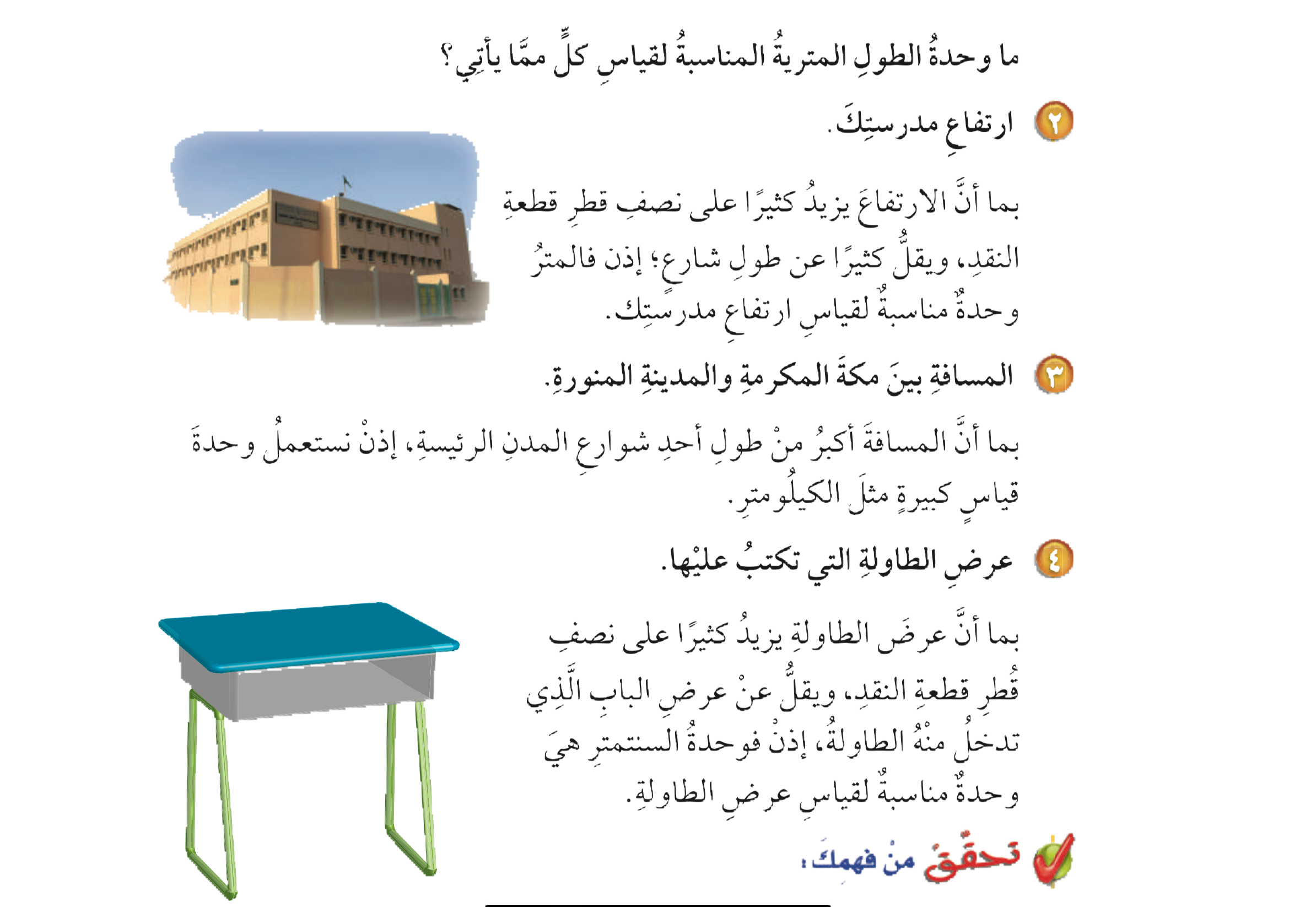 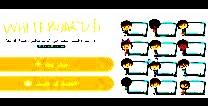 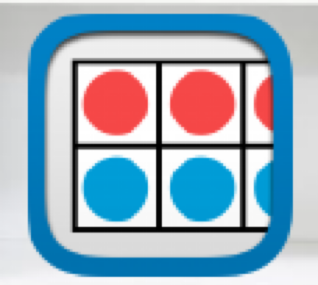 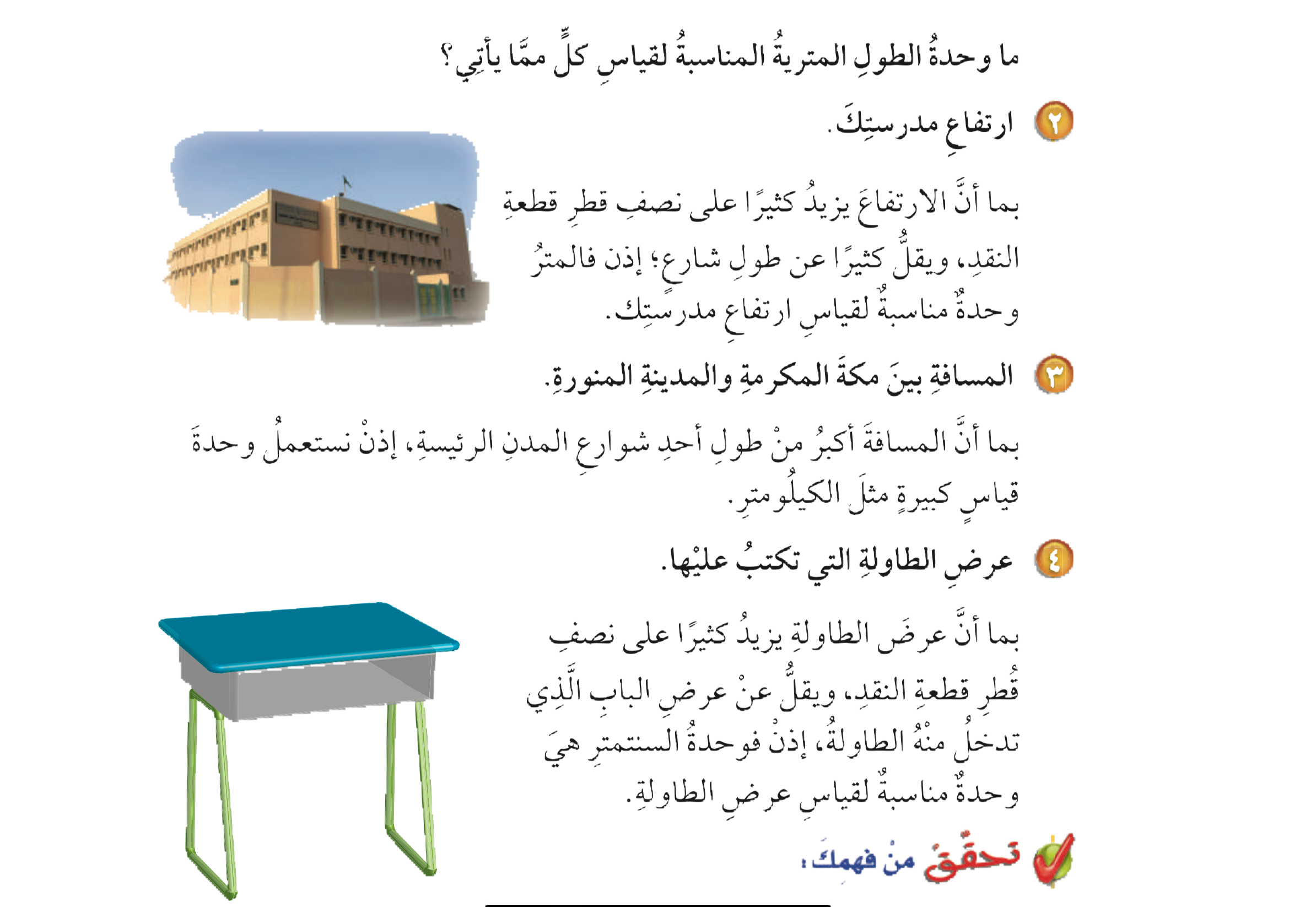 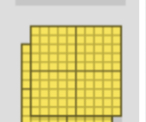 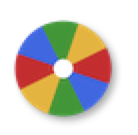 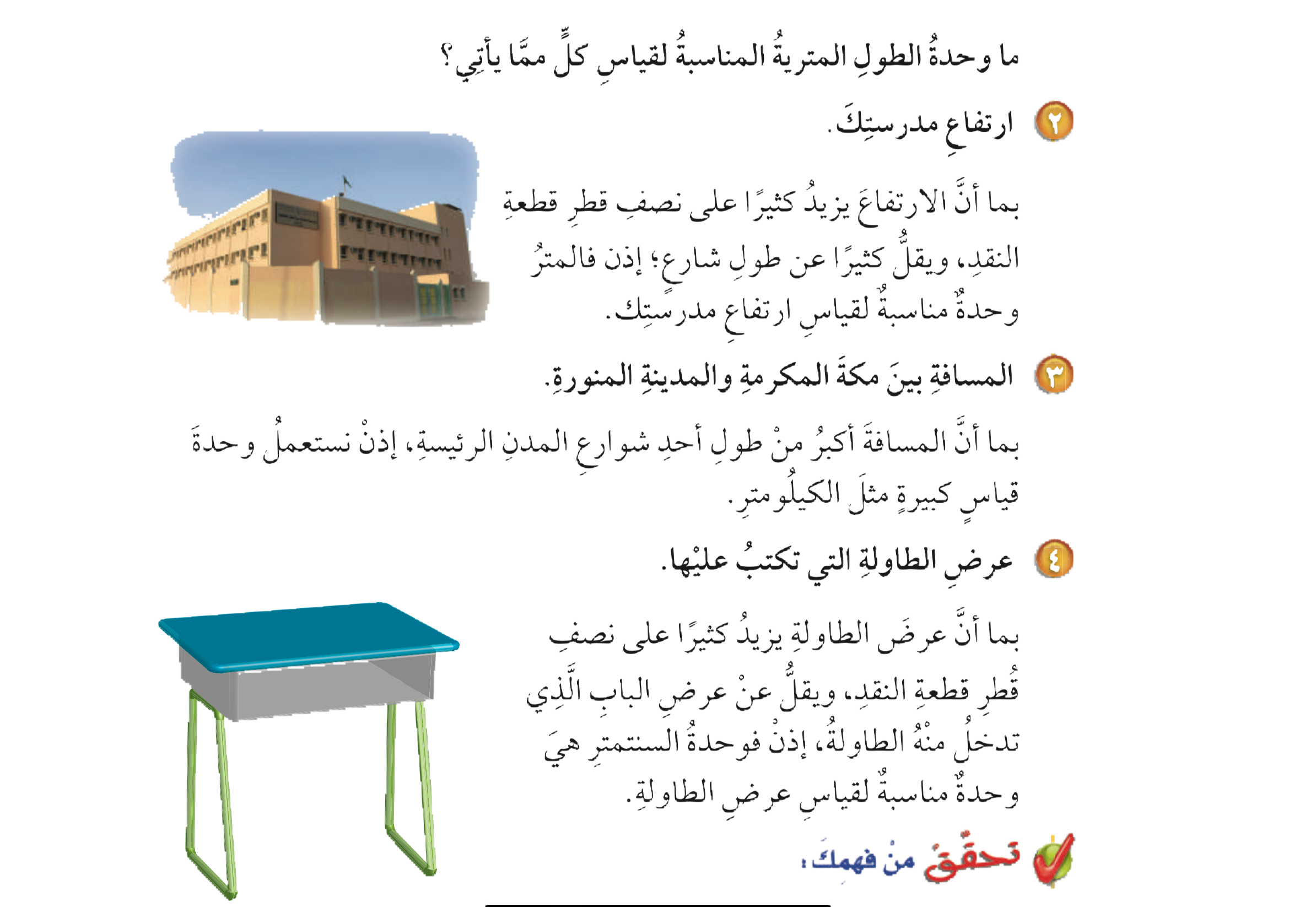 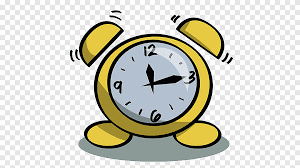 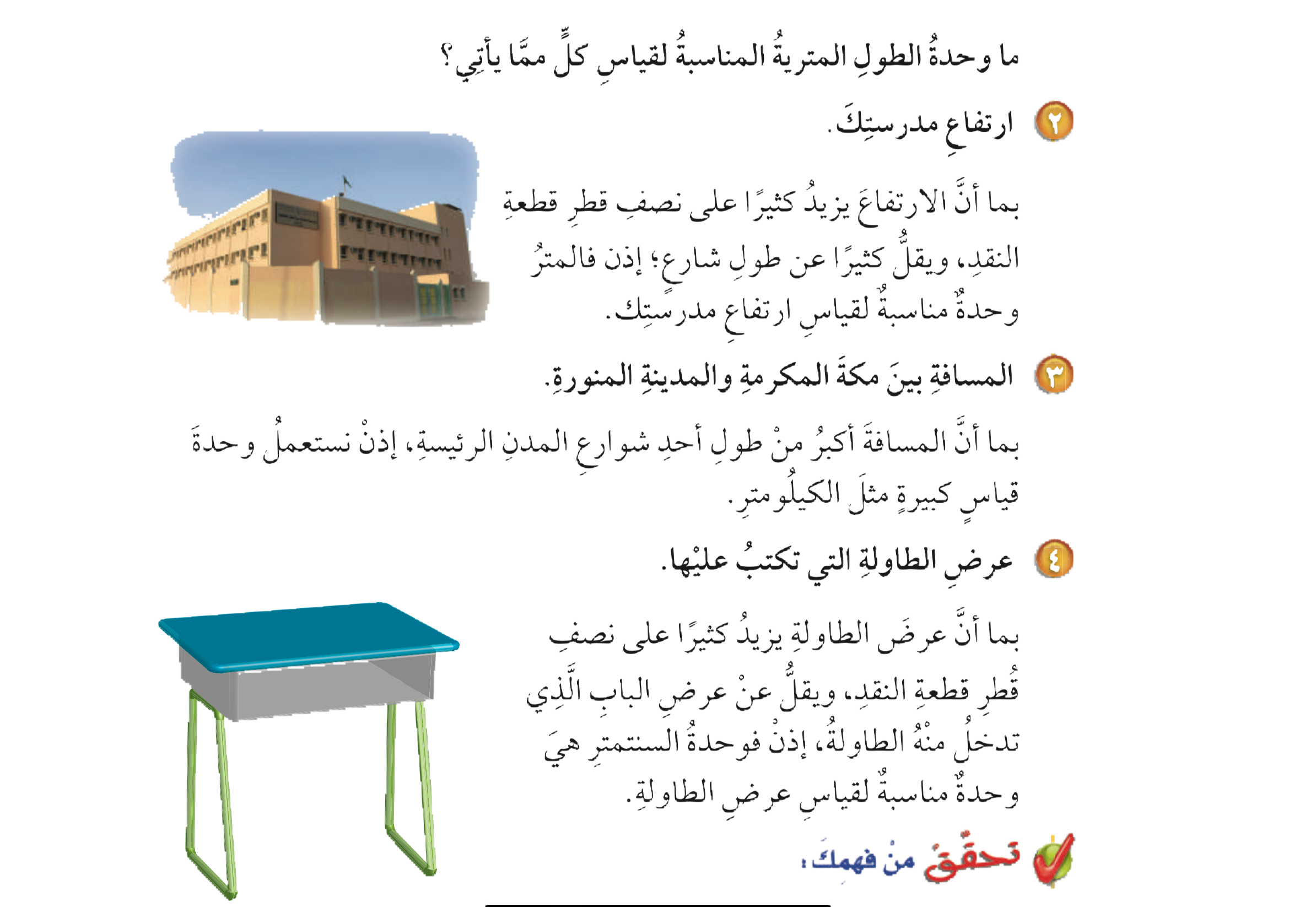 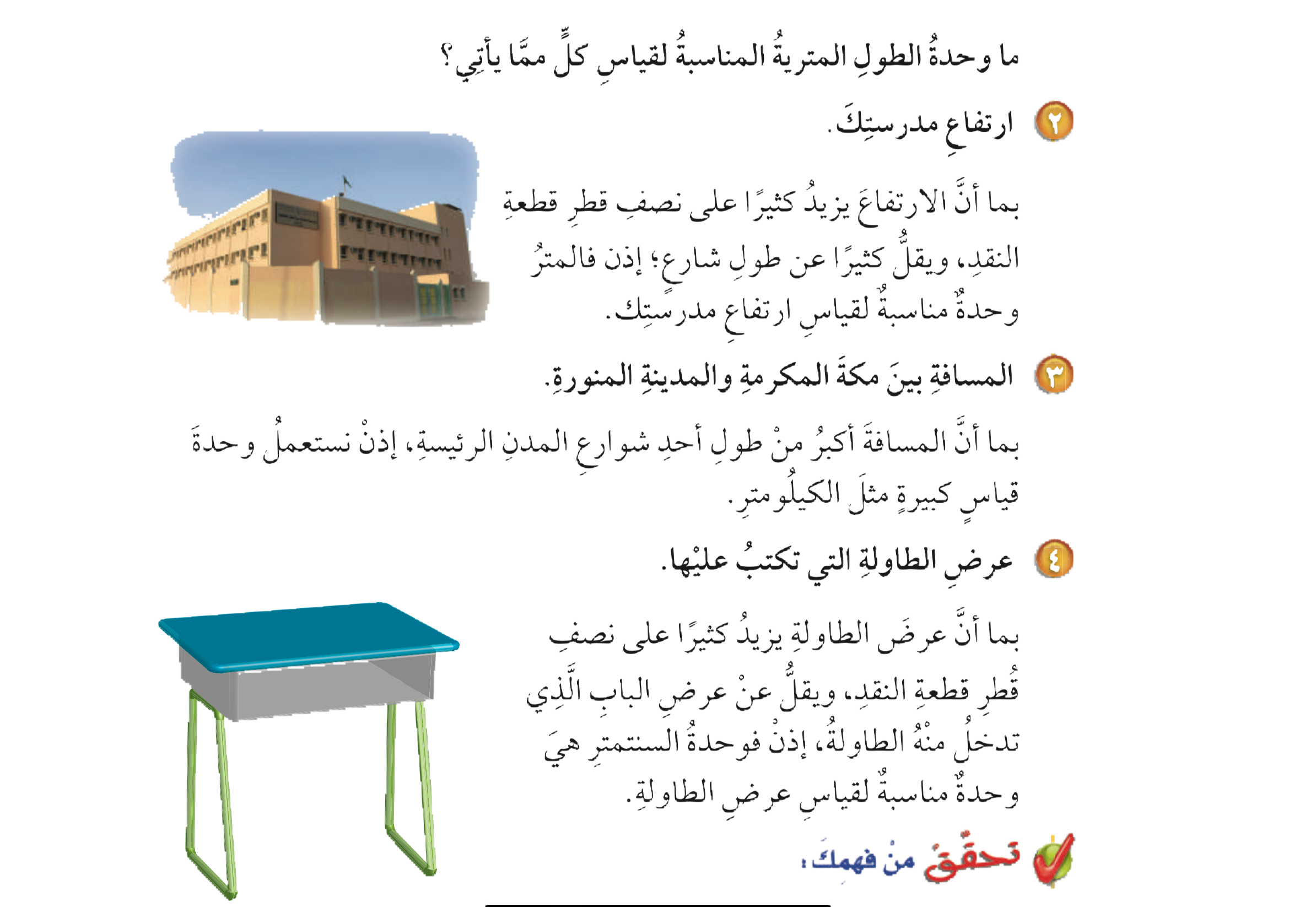 أدوات
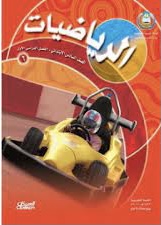 نشاط
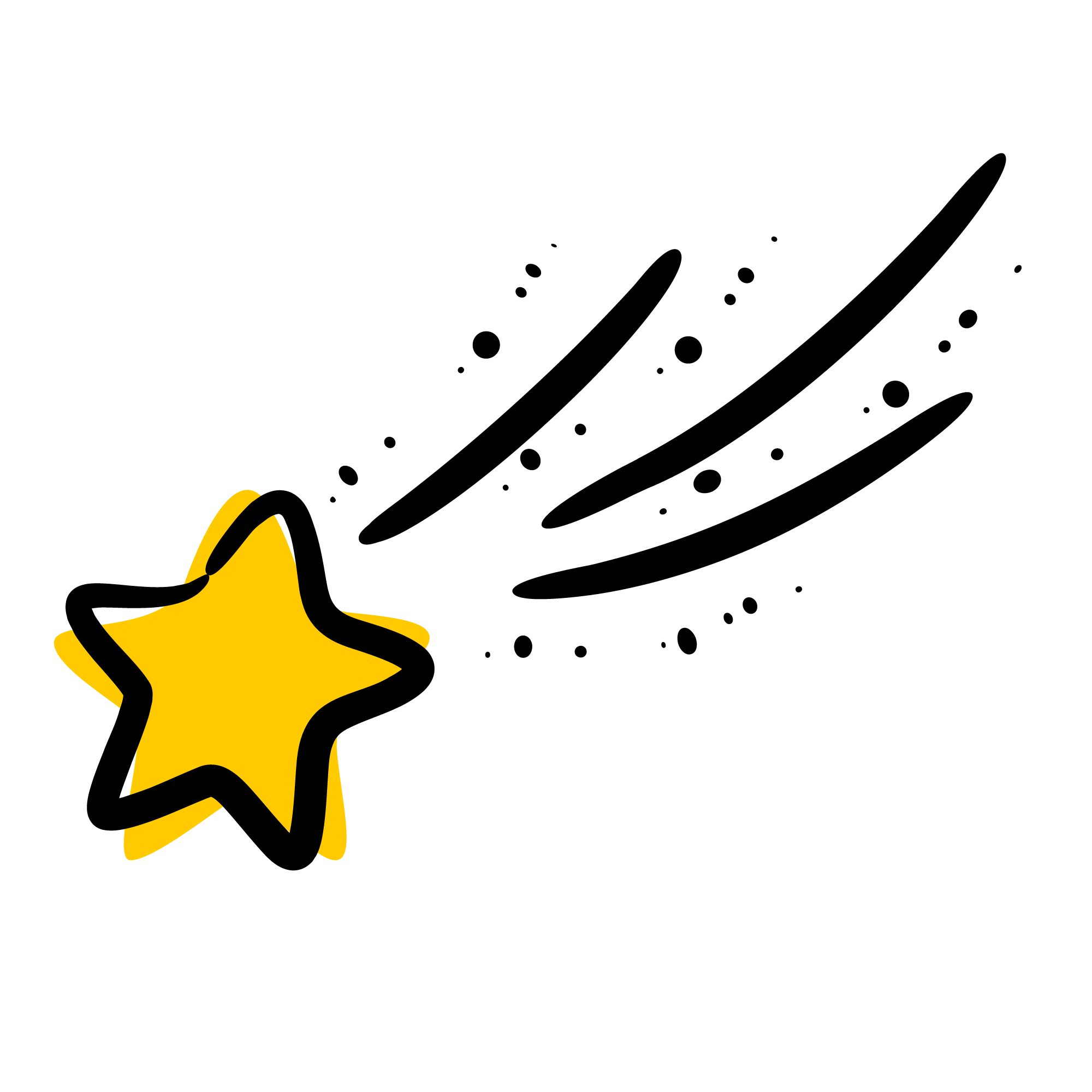 الحل
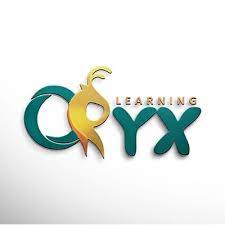 تحقق من فهمك
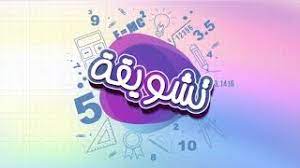 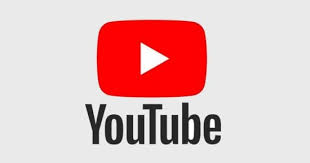 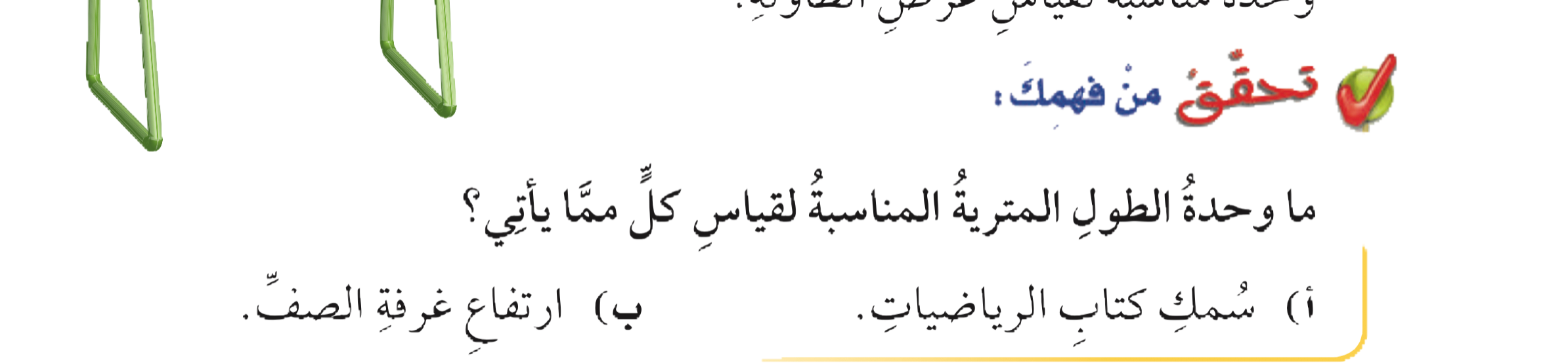 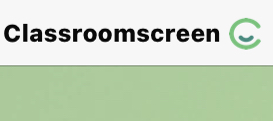 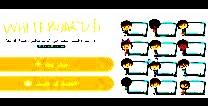 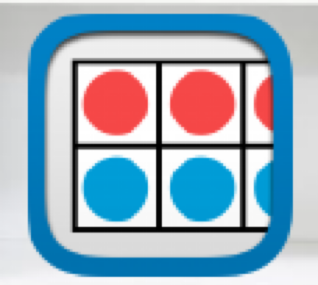 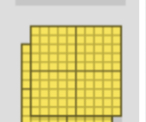 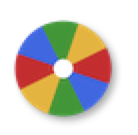 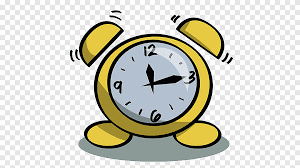 أدوات
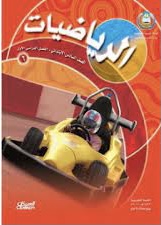 نشاط
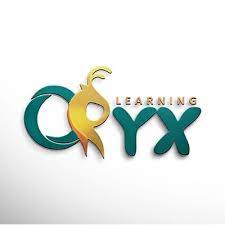 تحقق من فهمك
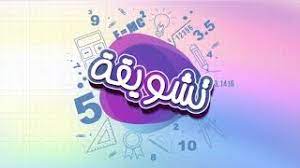 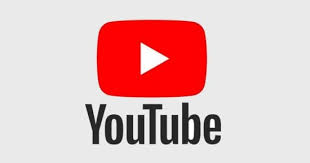 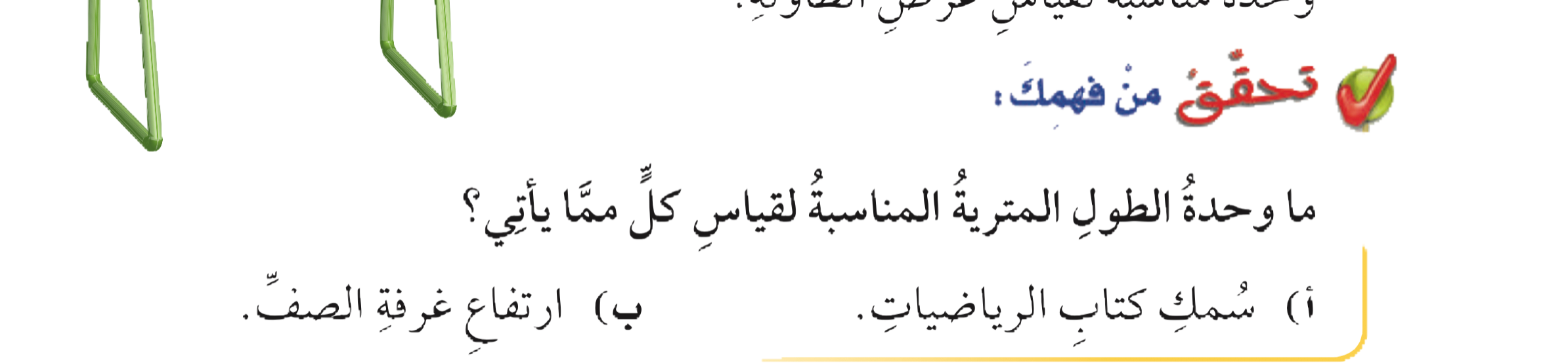 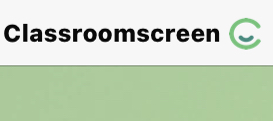 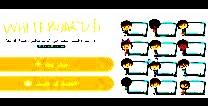 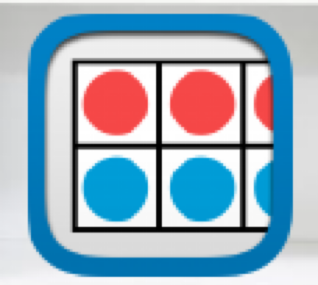 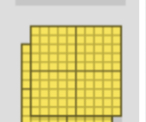 المتر
مليمتر
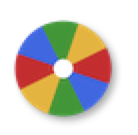 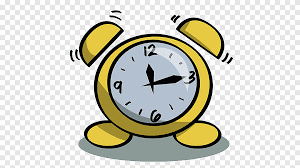 تحقق من فهمك
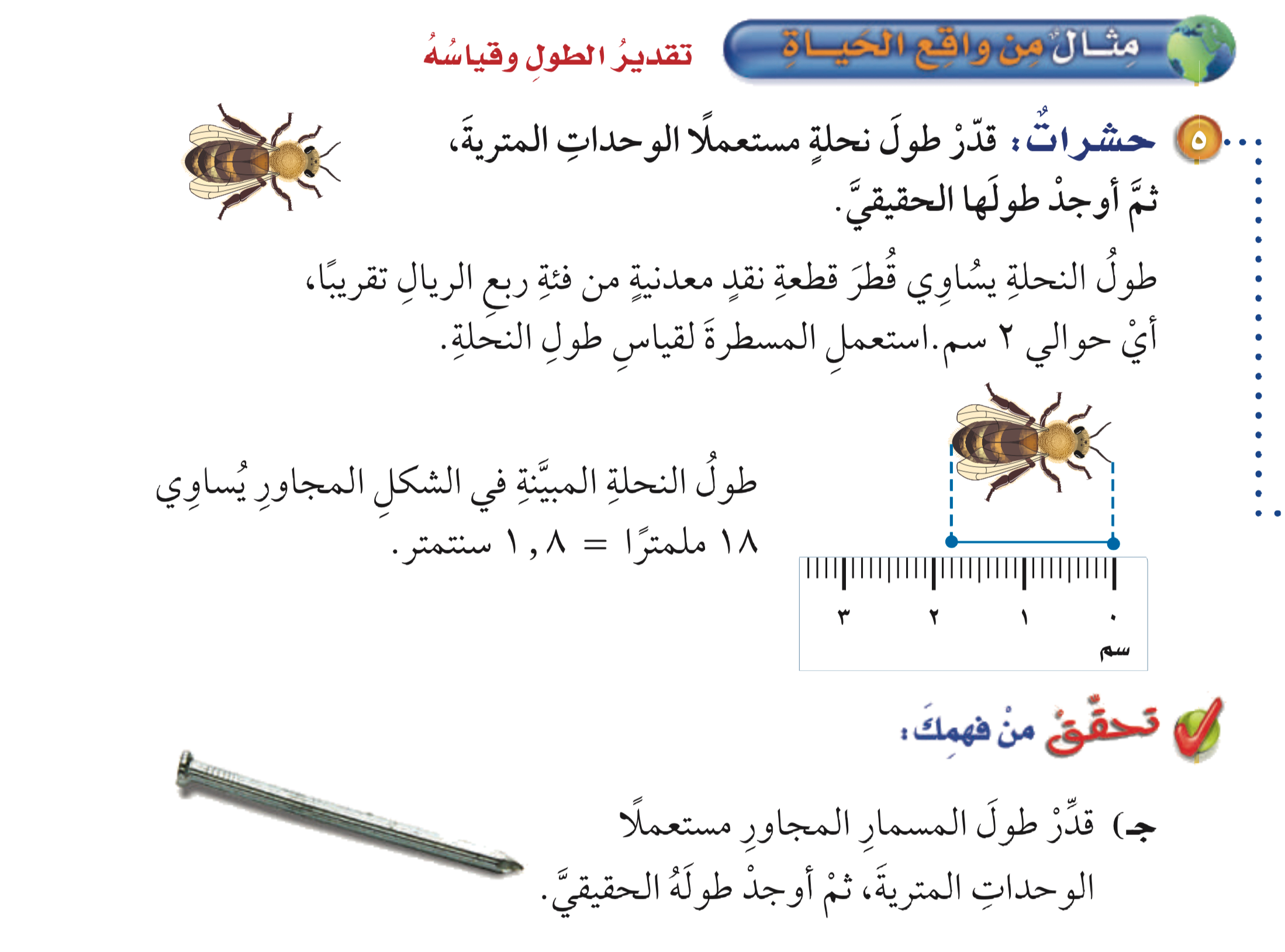 أدوات
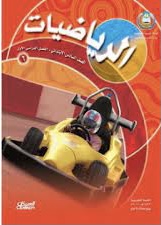 نشاط
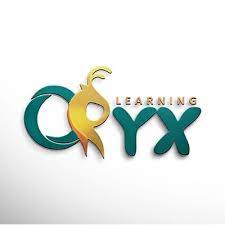 مثال من واقع الحياة
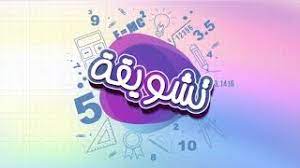 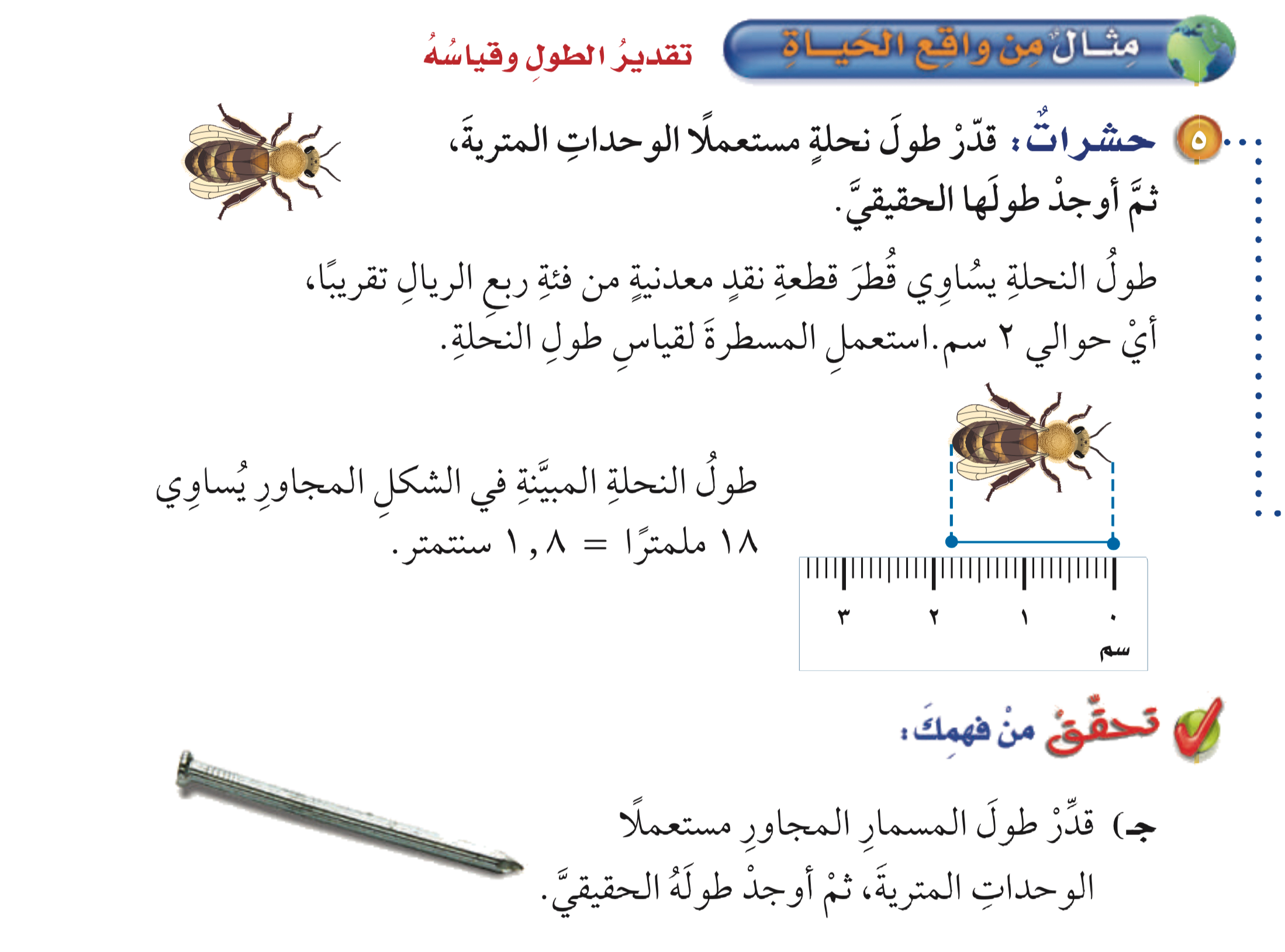 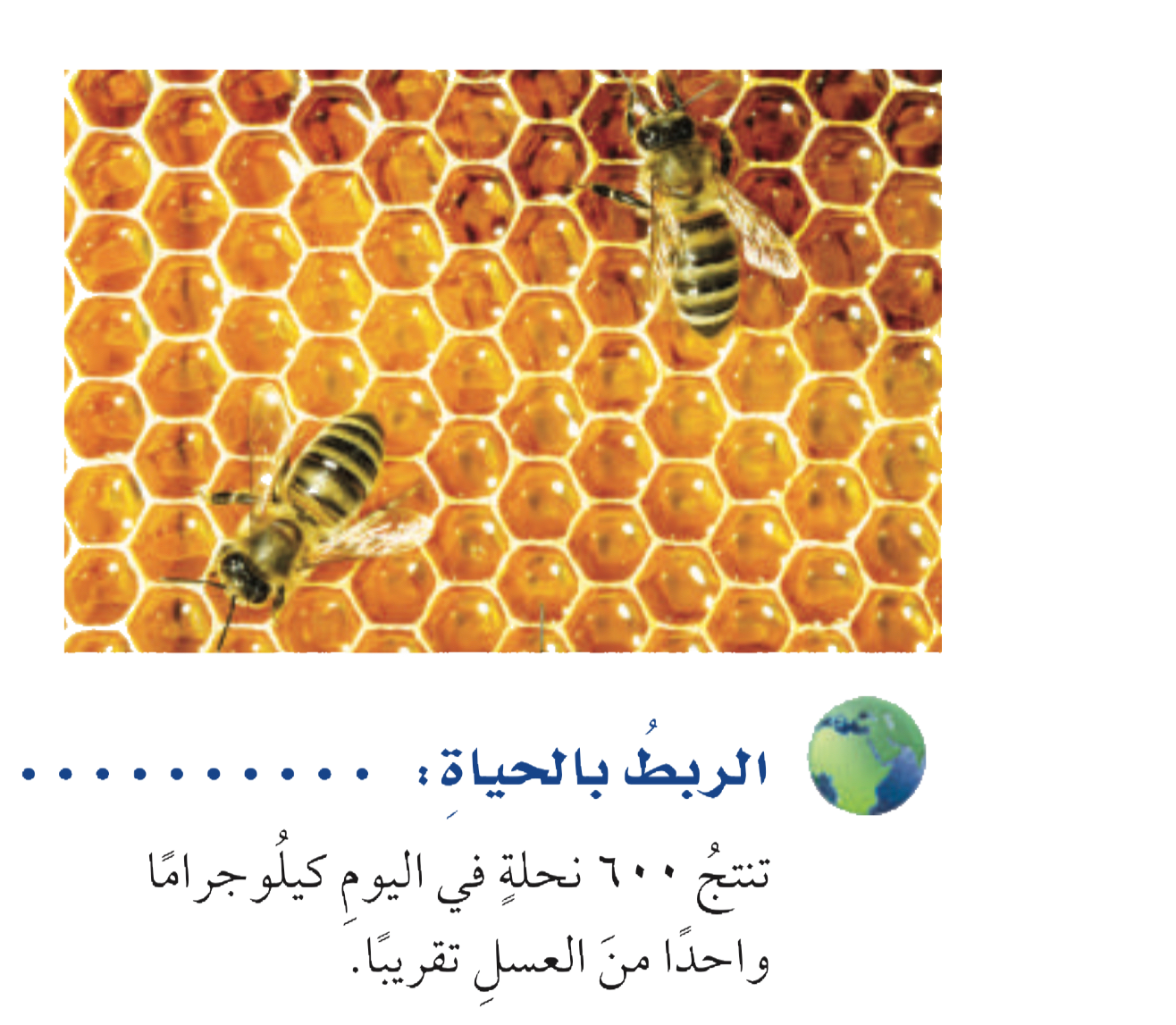 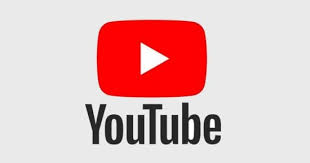 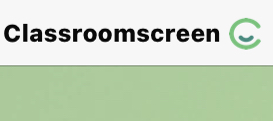 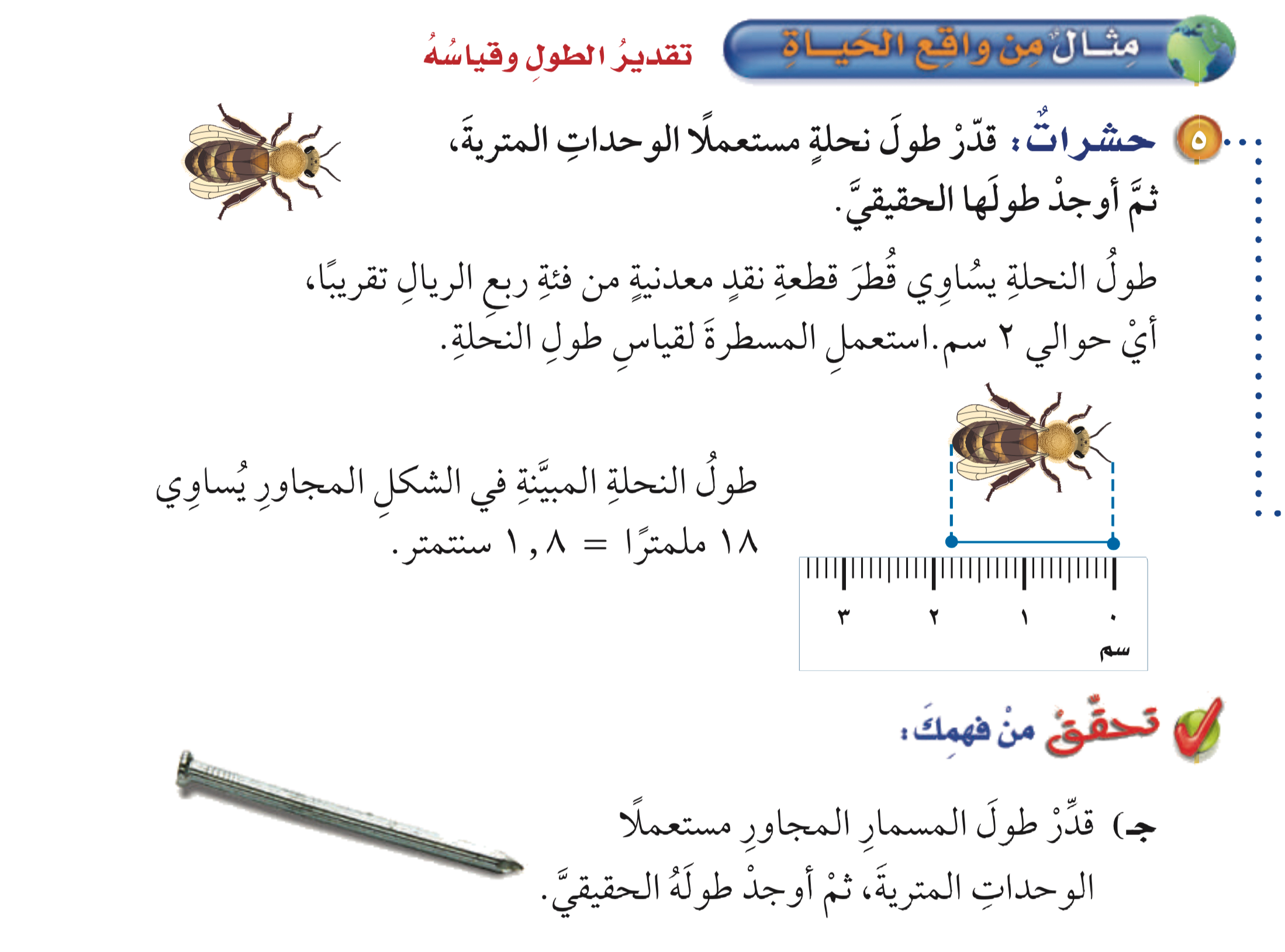 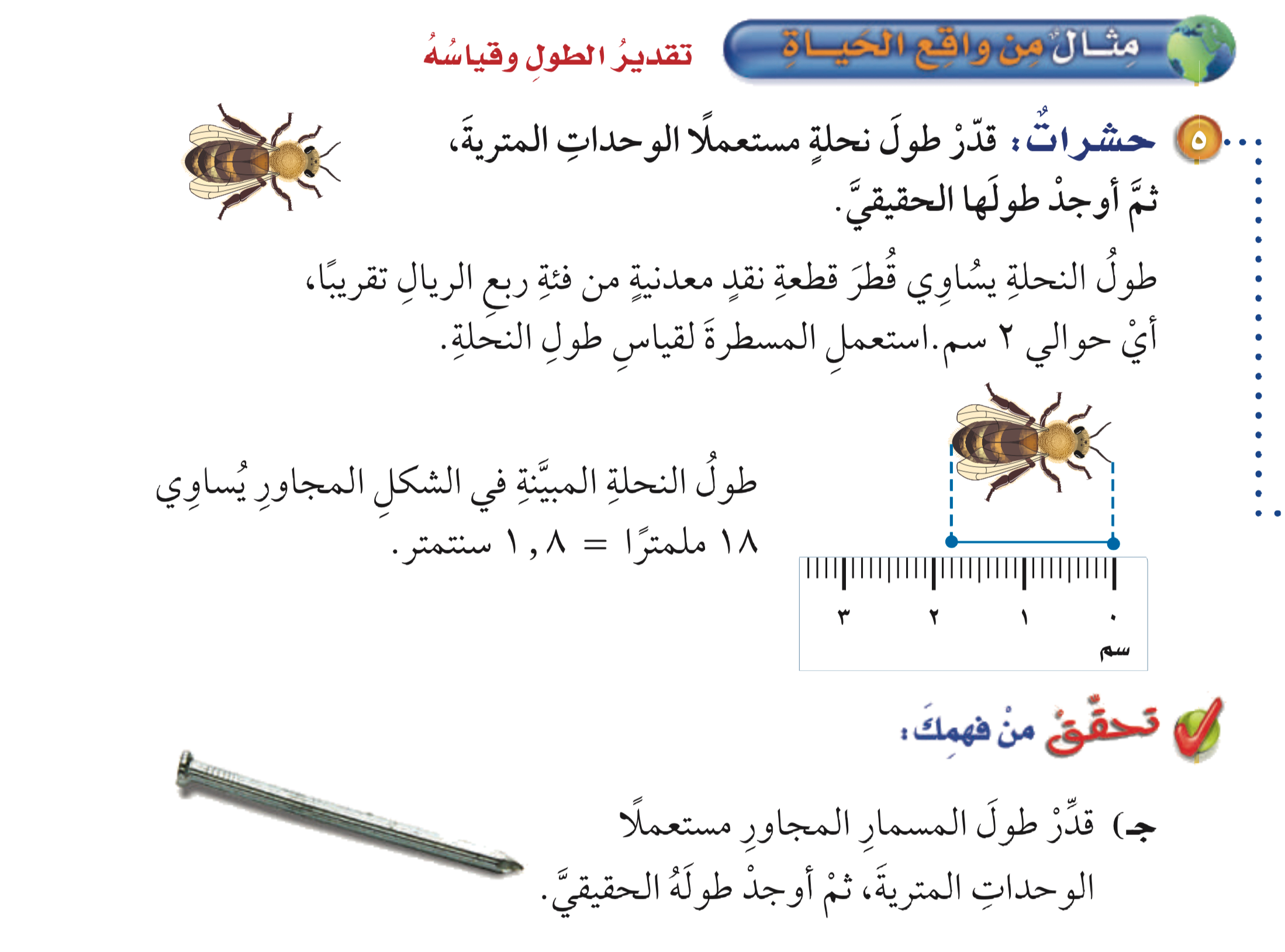 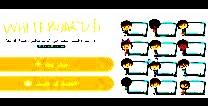 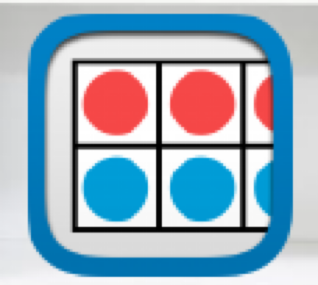 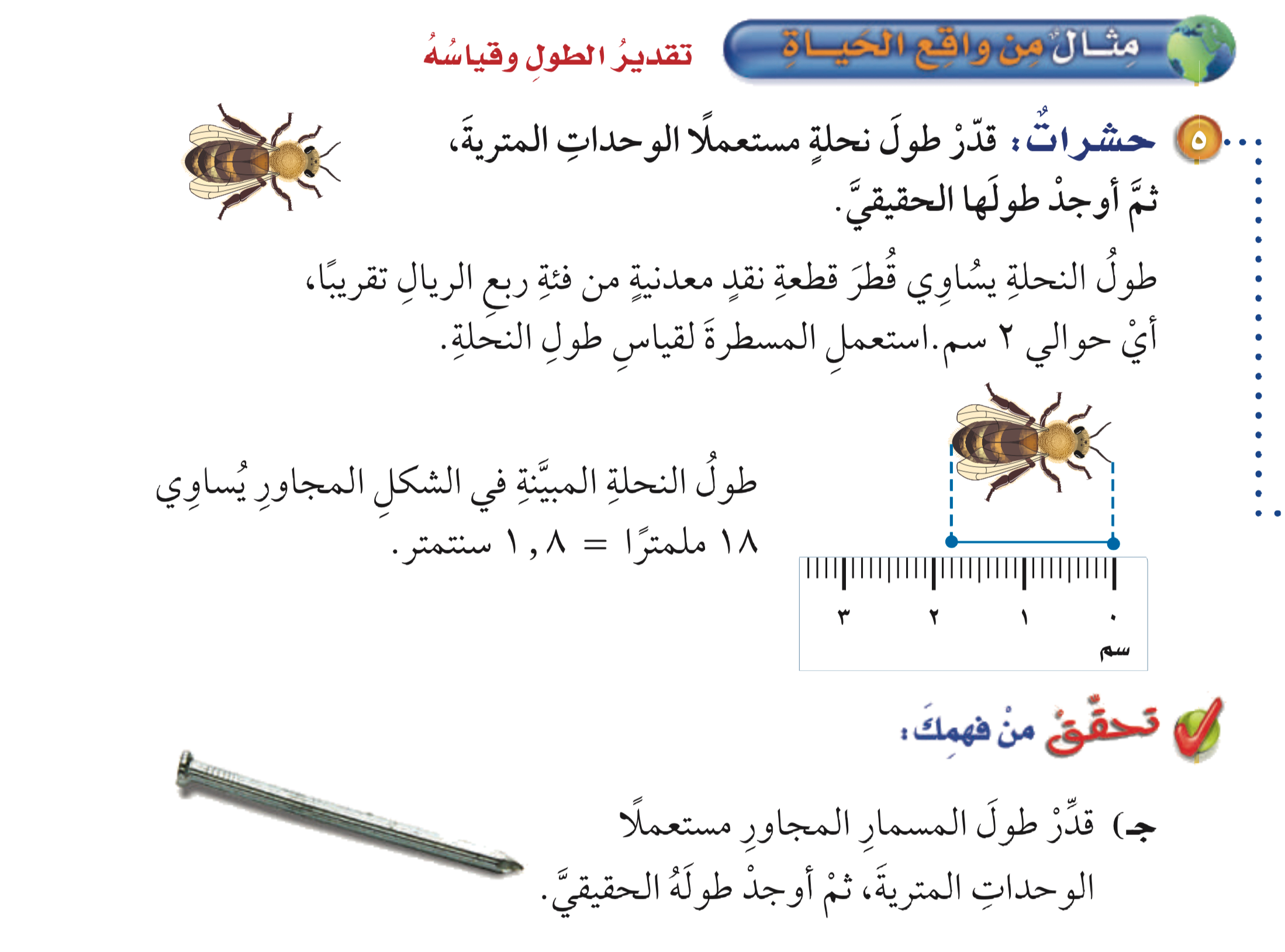 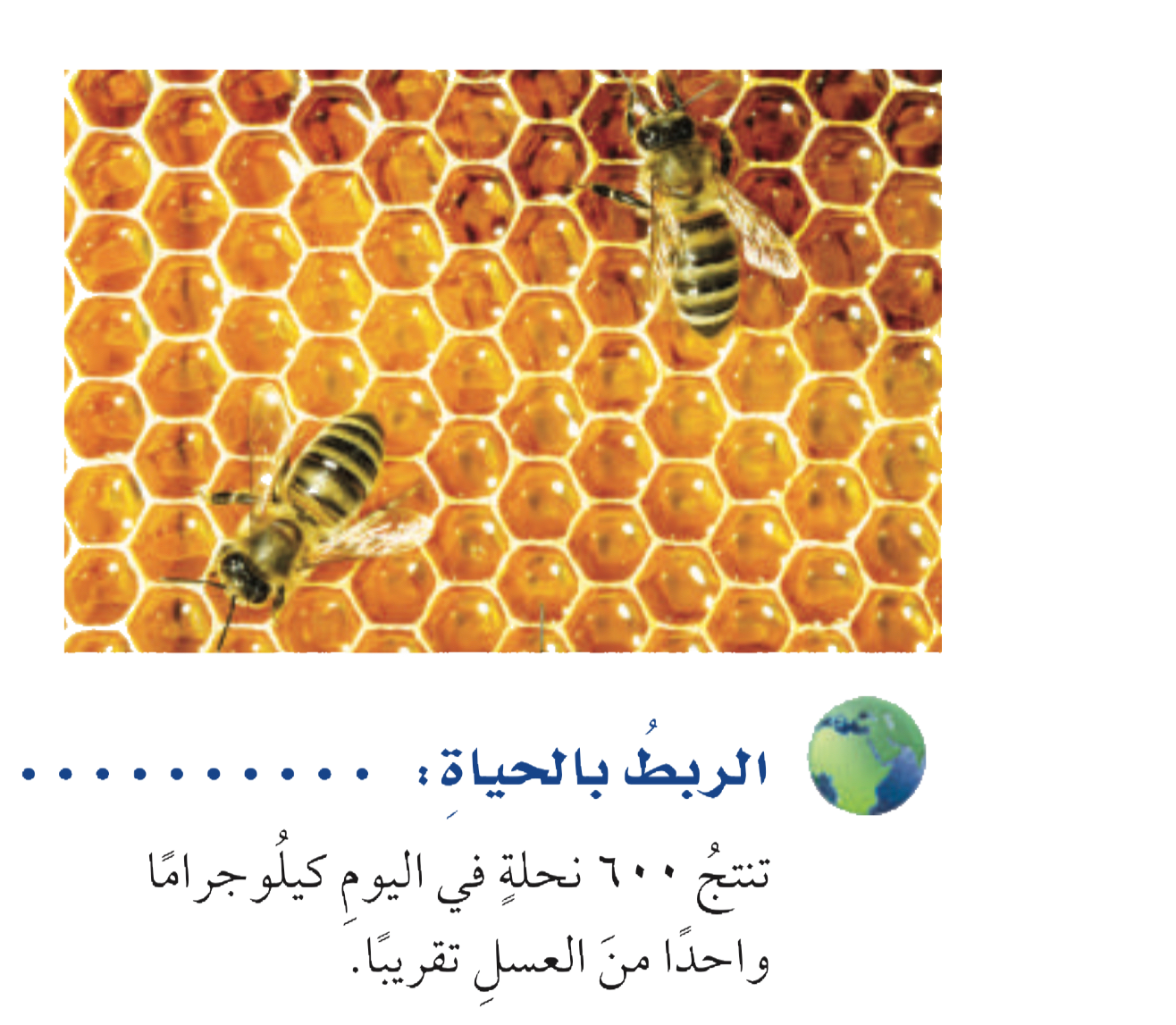 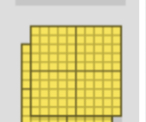 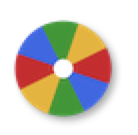 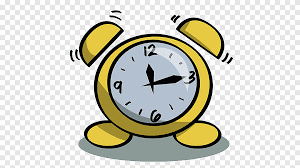 أدوات
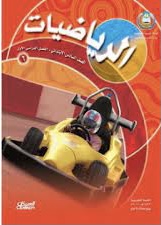 نشاط
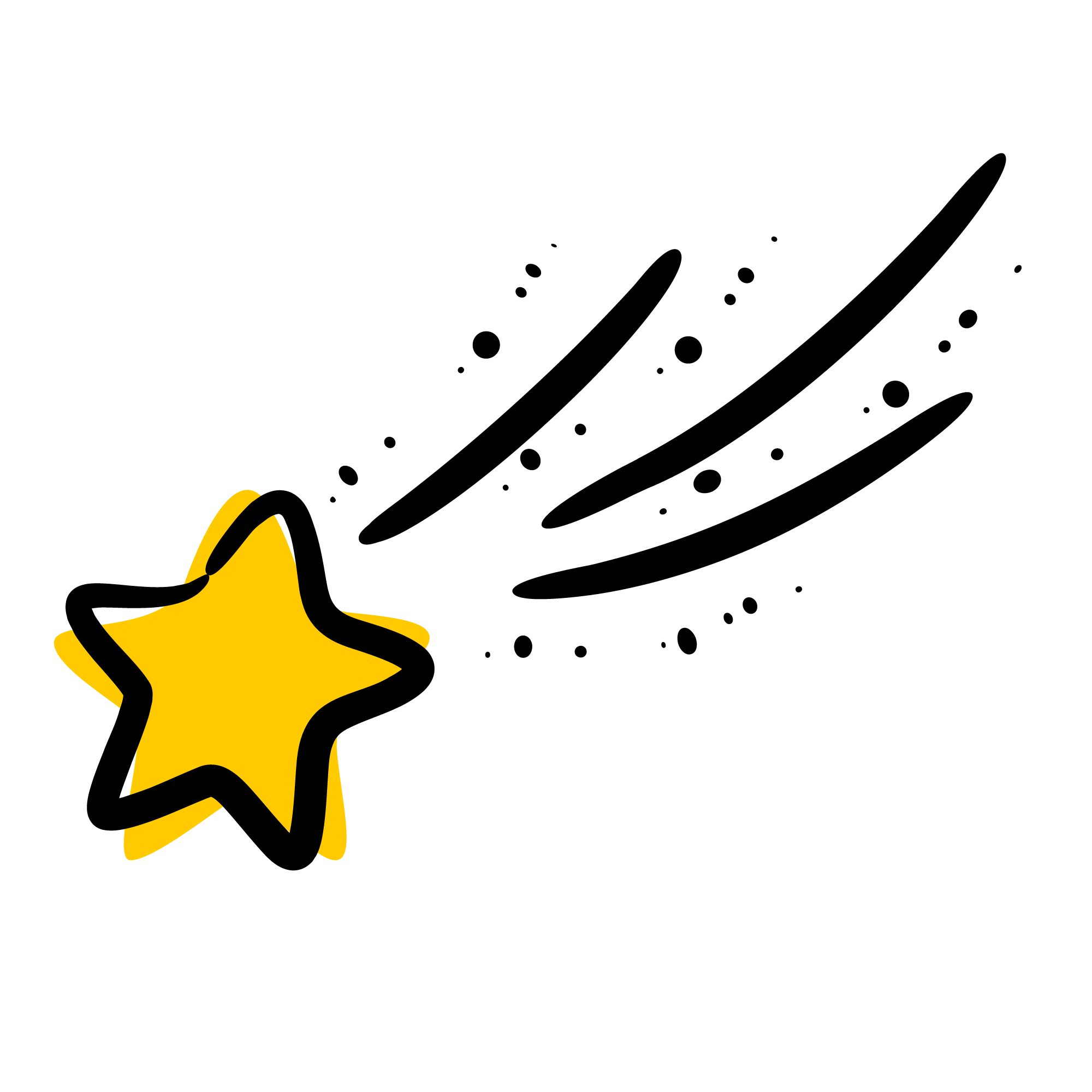 الحل
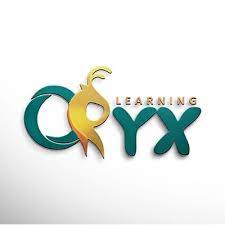 تحقق من فهمك
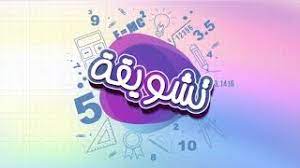 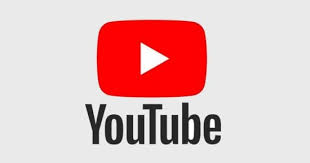 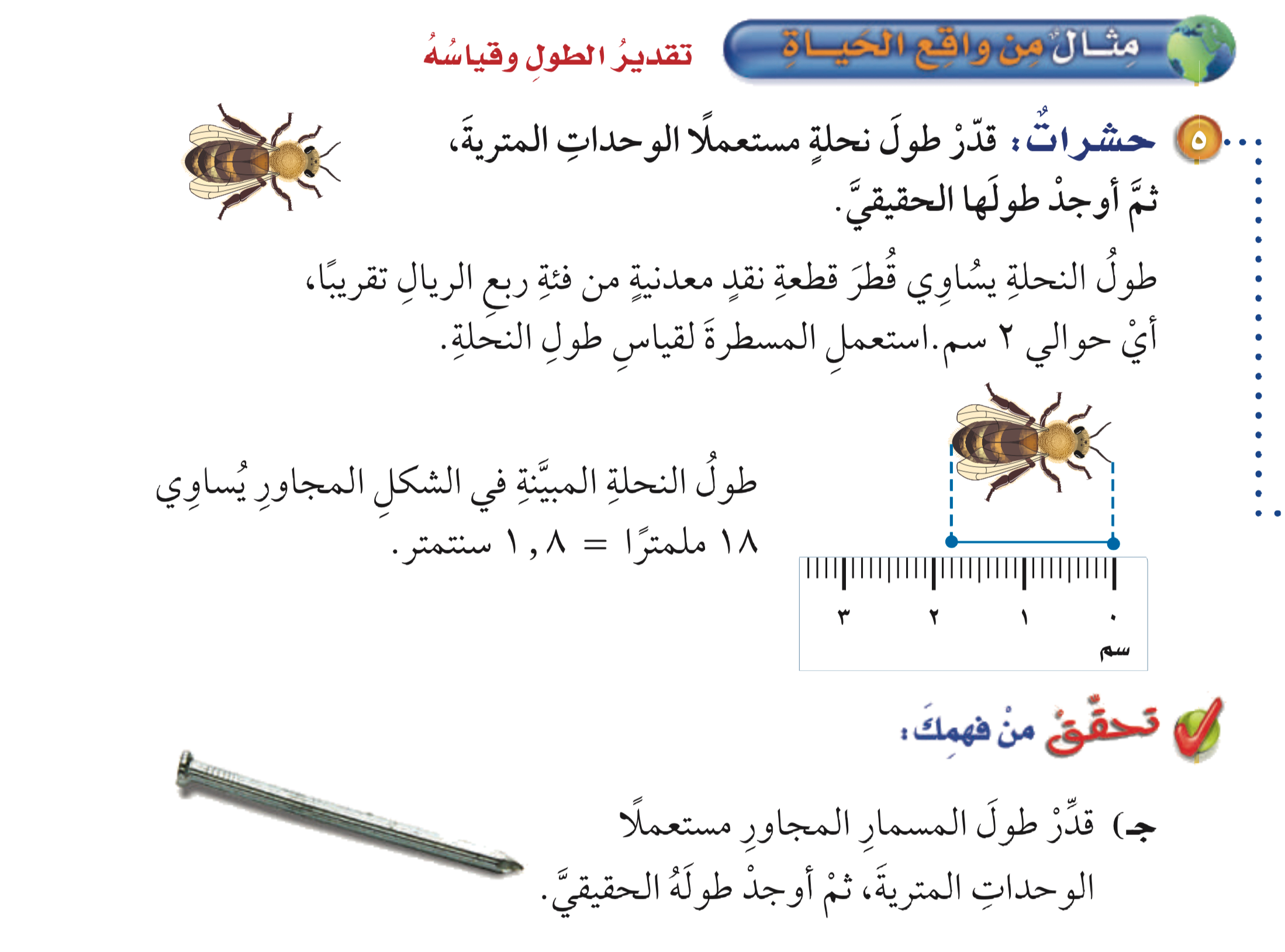 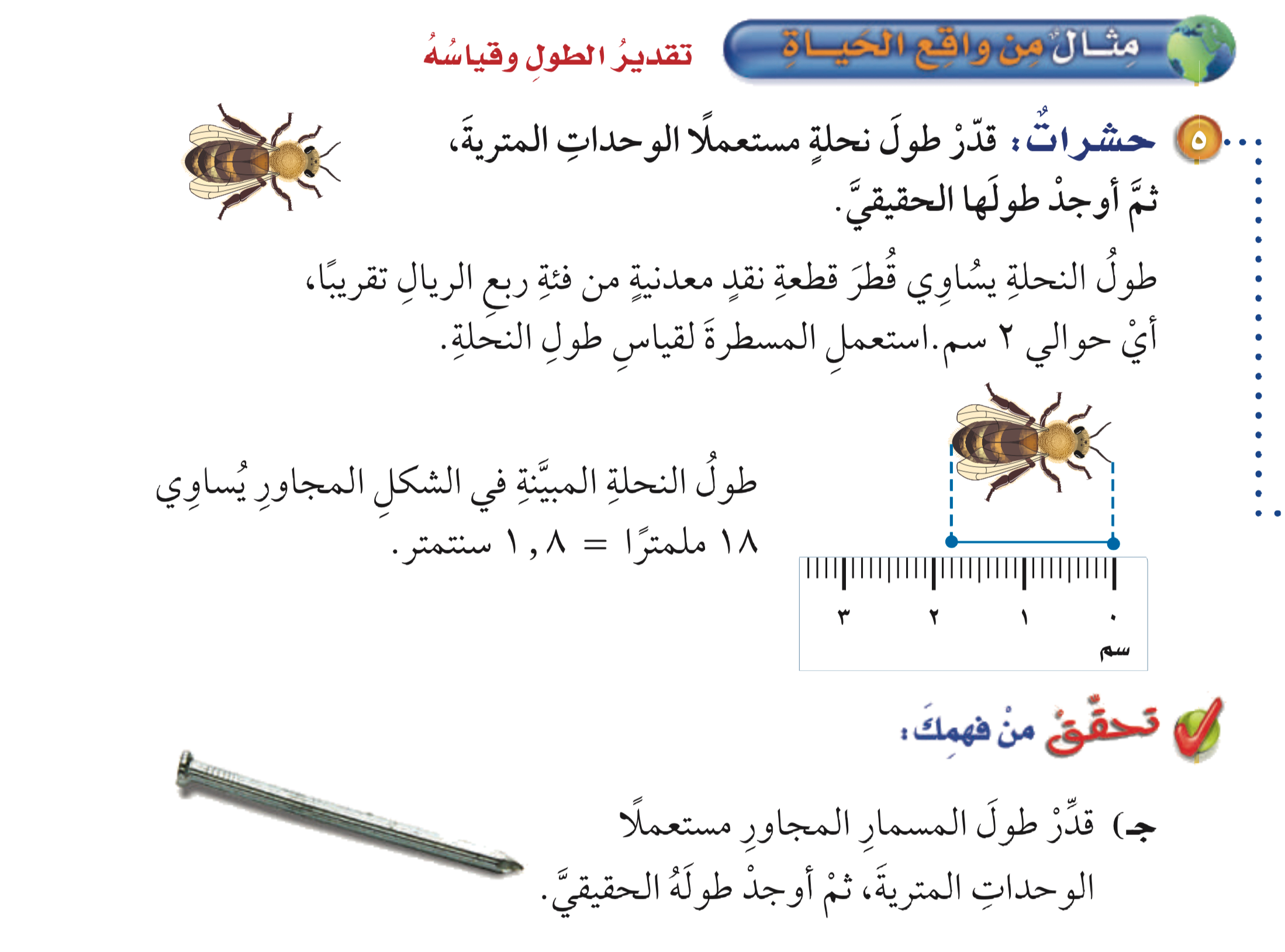 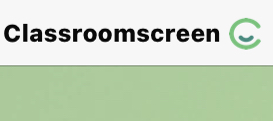 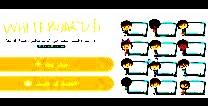 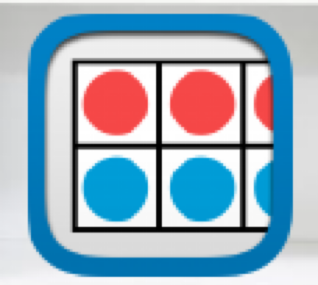 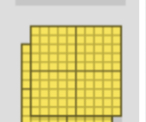 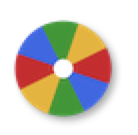 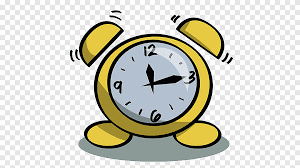 أدوات
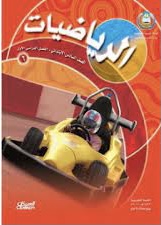 نشاط
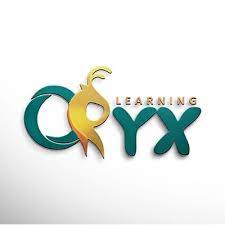 تحقق من فهمك
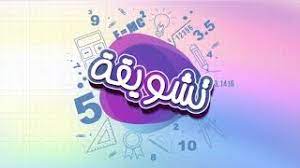 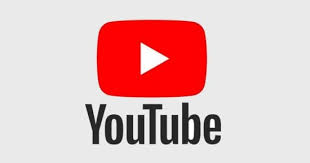 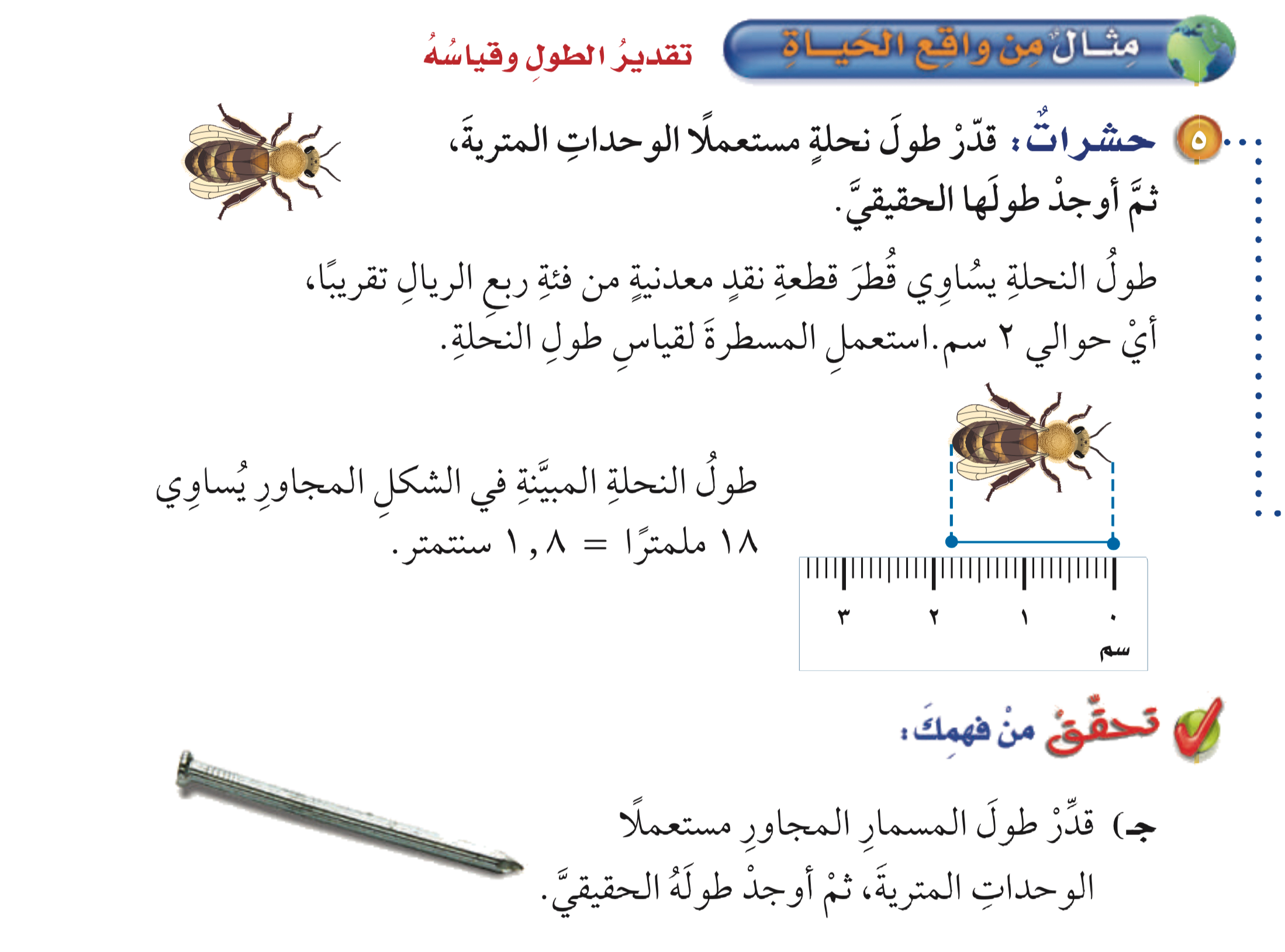 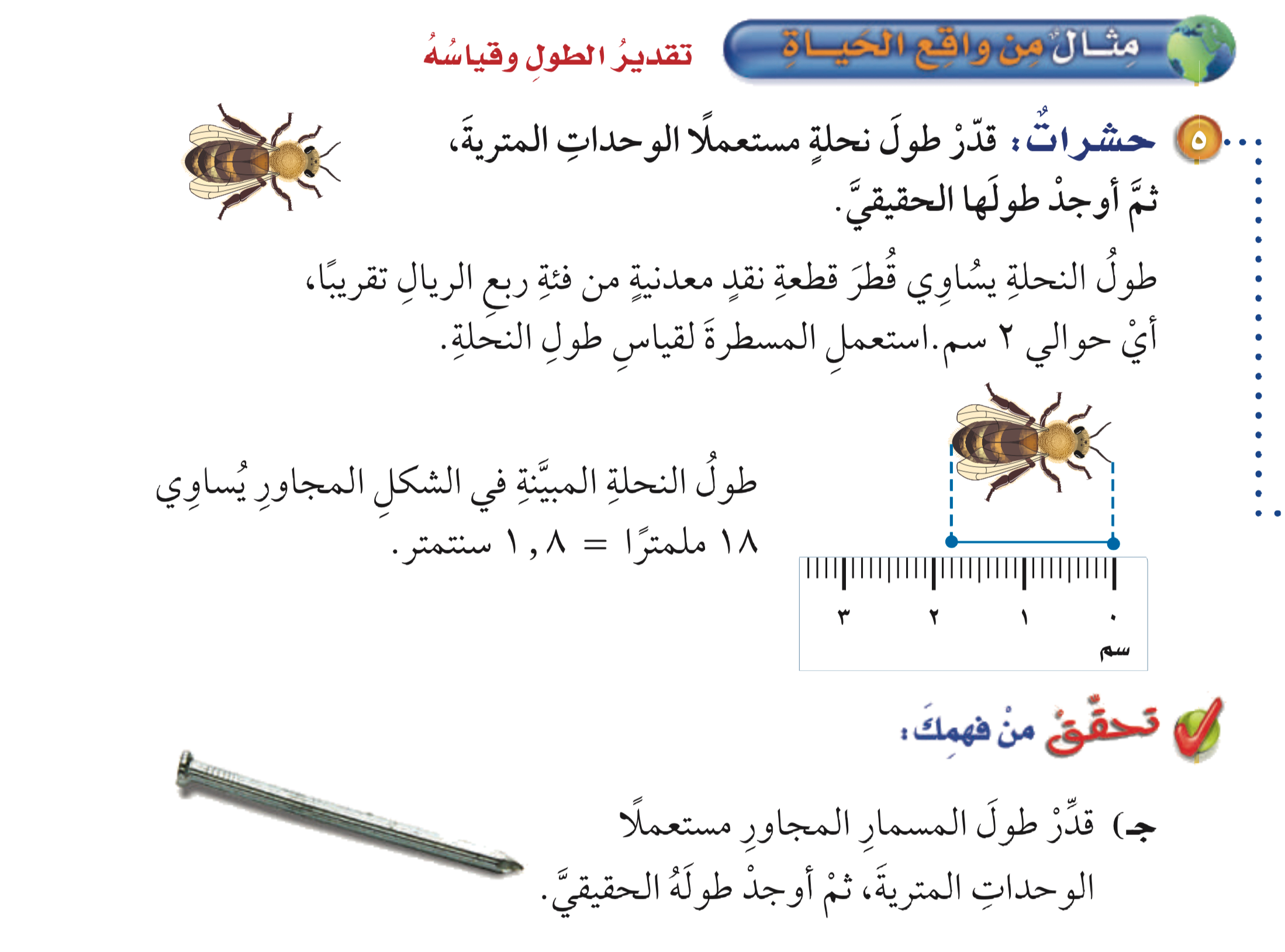 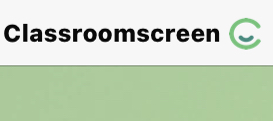 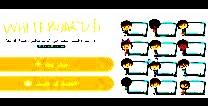 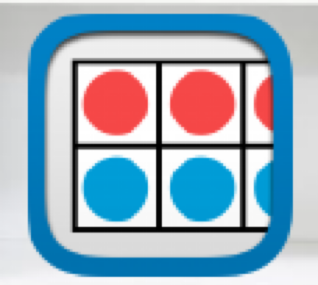 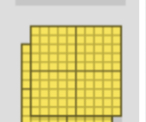 التقدير: ٤ سم 
الطول الحقيق: ٤٫٢ سم
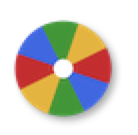 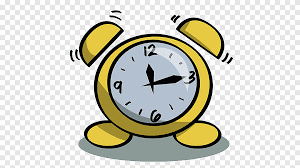 أدوات
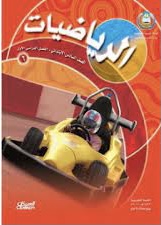 نشاط
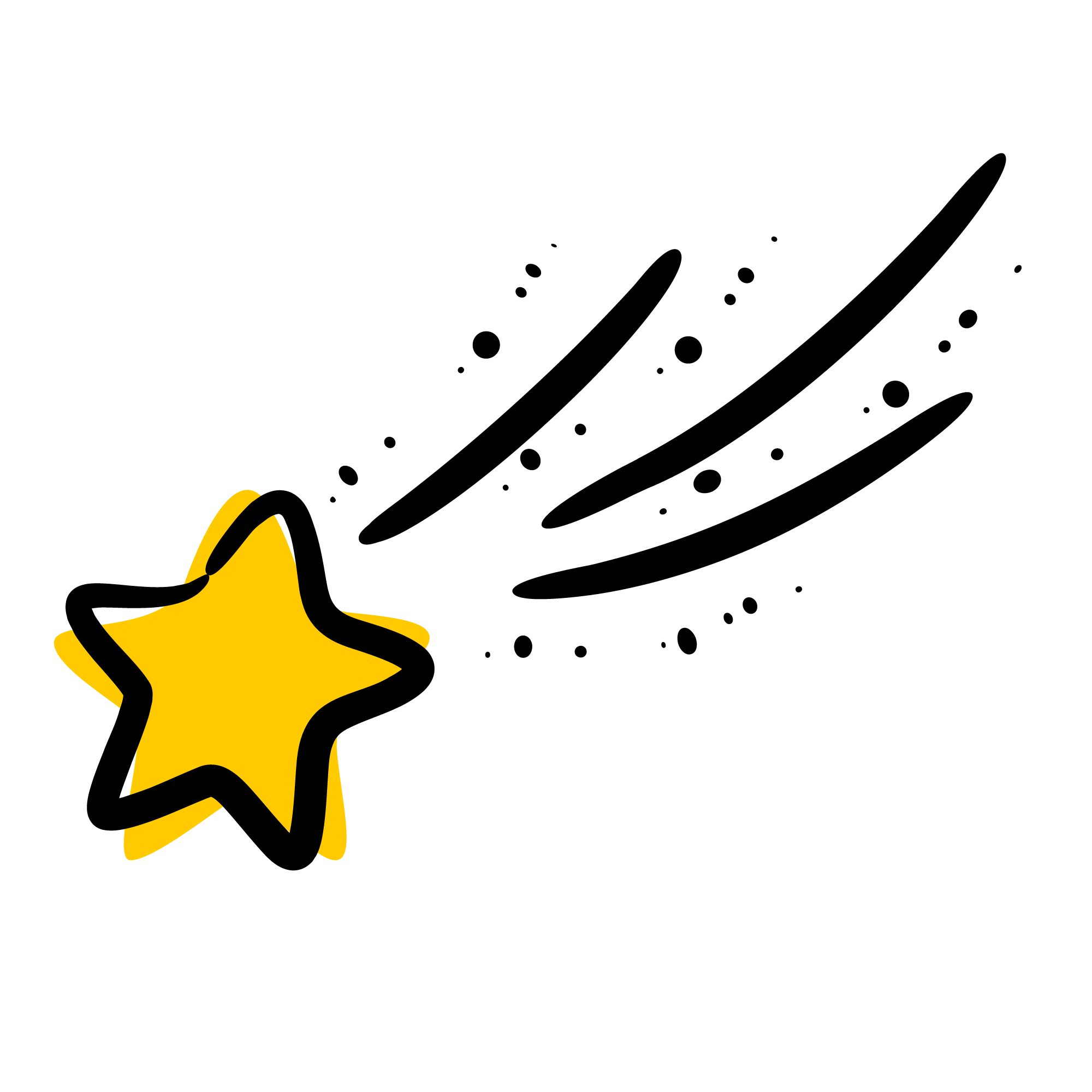 الحل
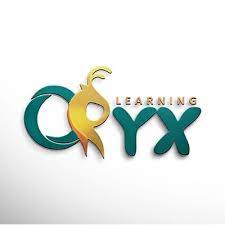 تــــــــأكد
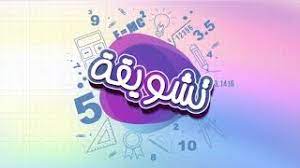 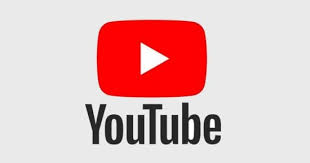 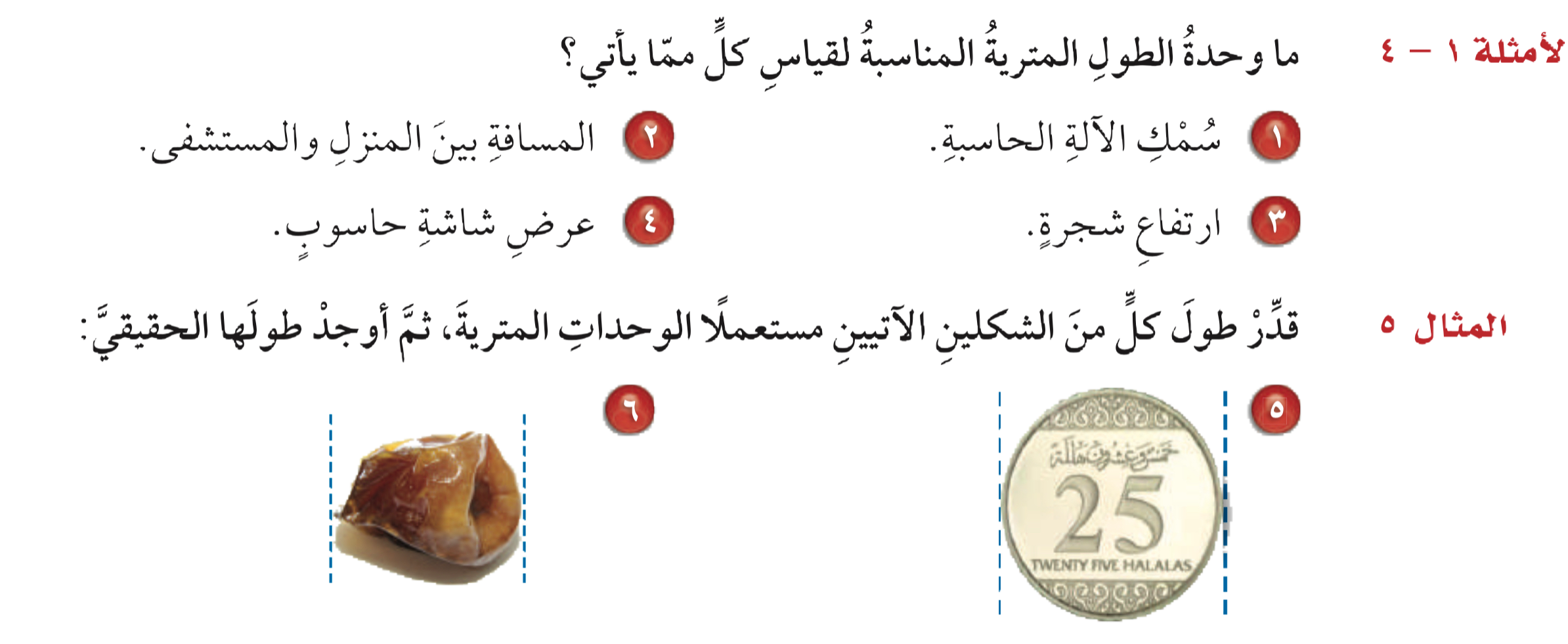 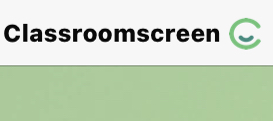 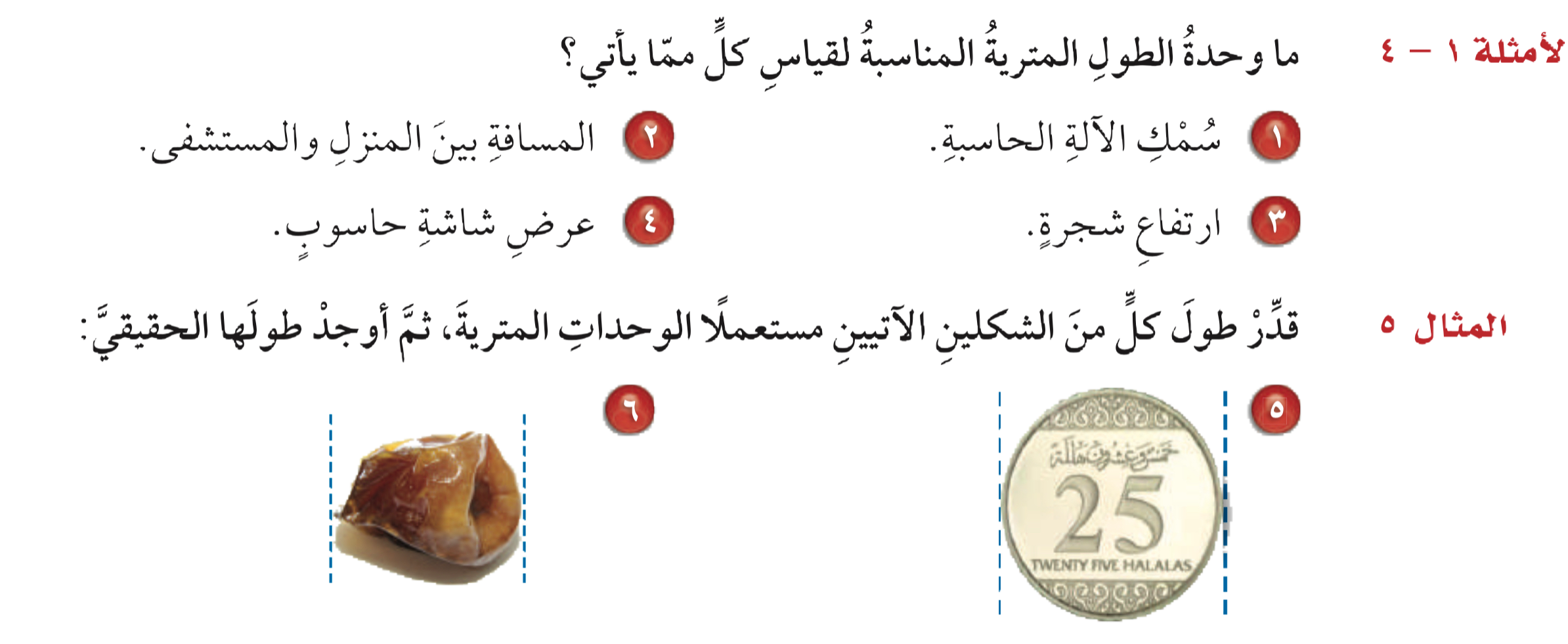 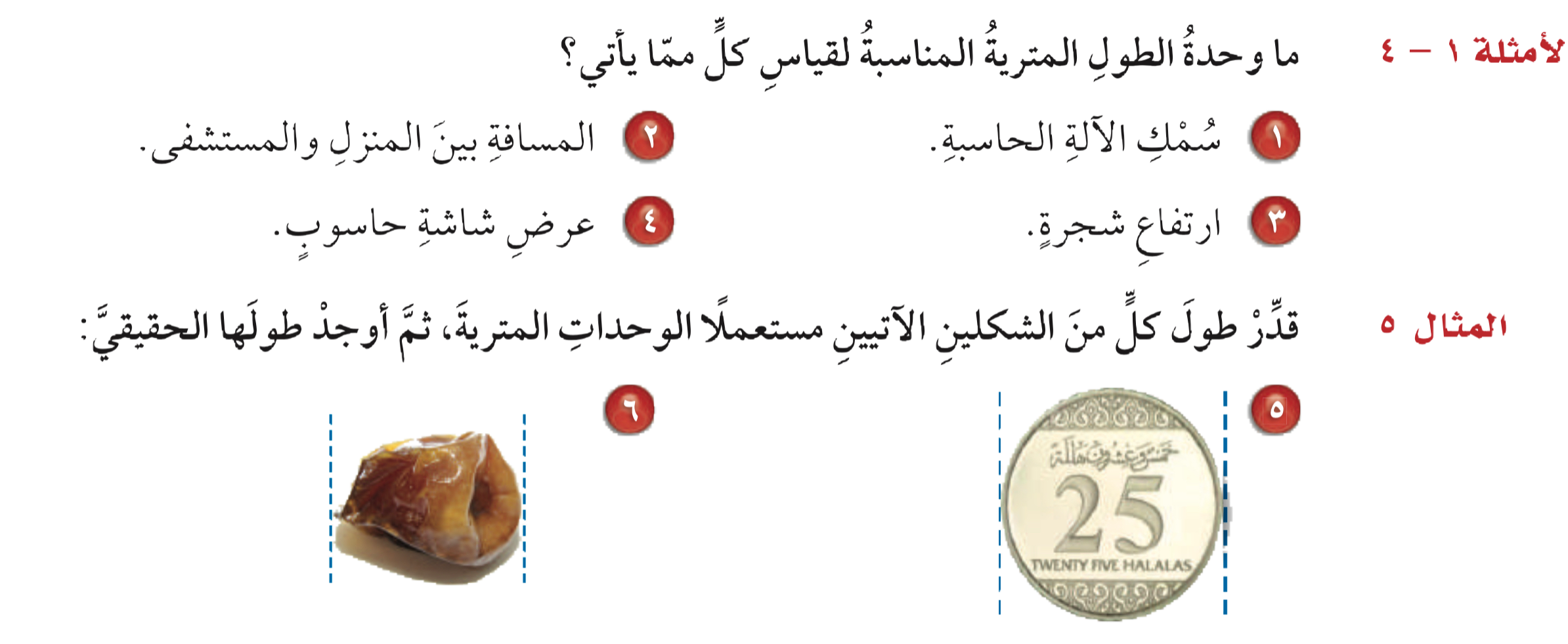 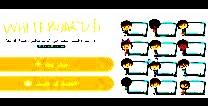 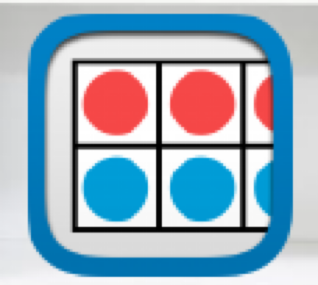 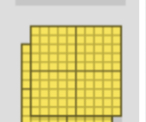 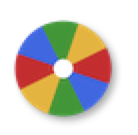 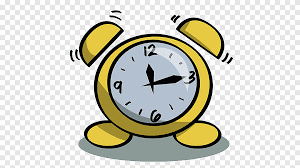 أدوات
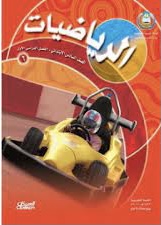 نشاط
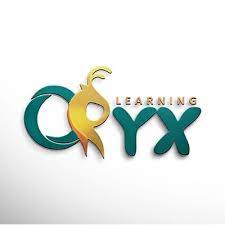 تــــــــأكد
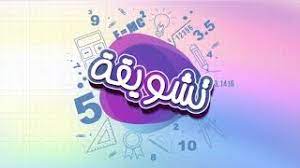 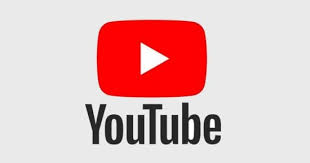 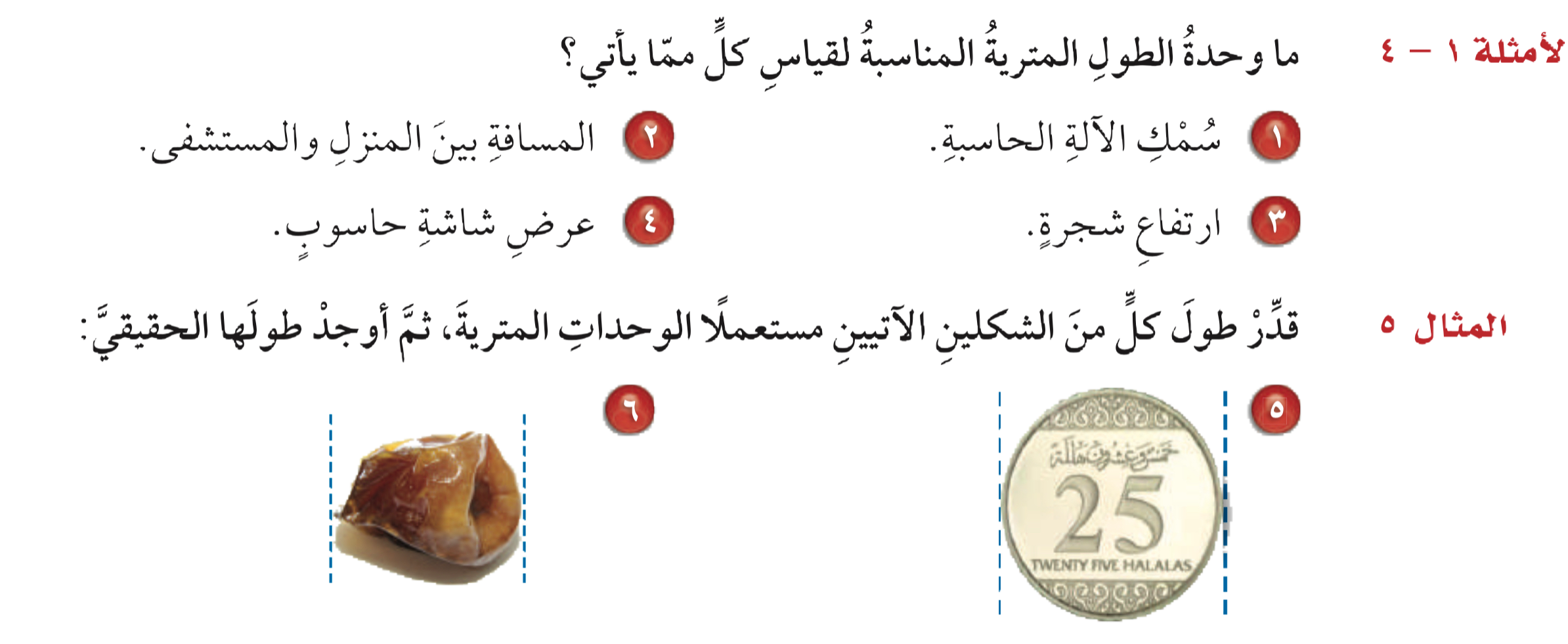 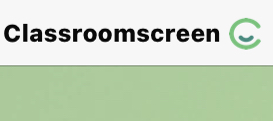 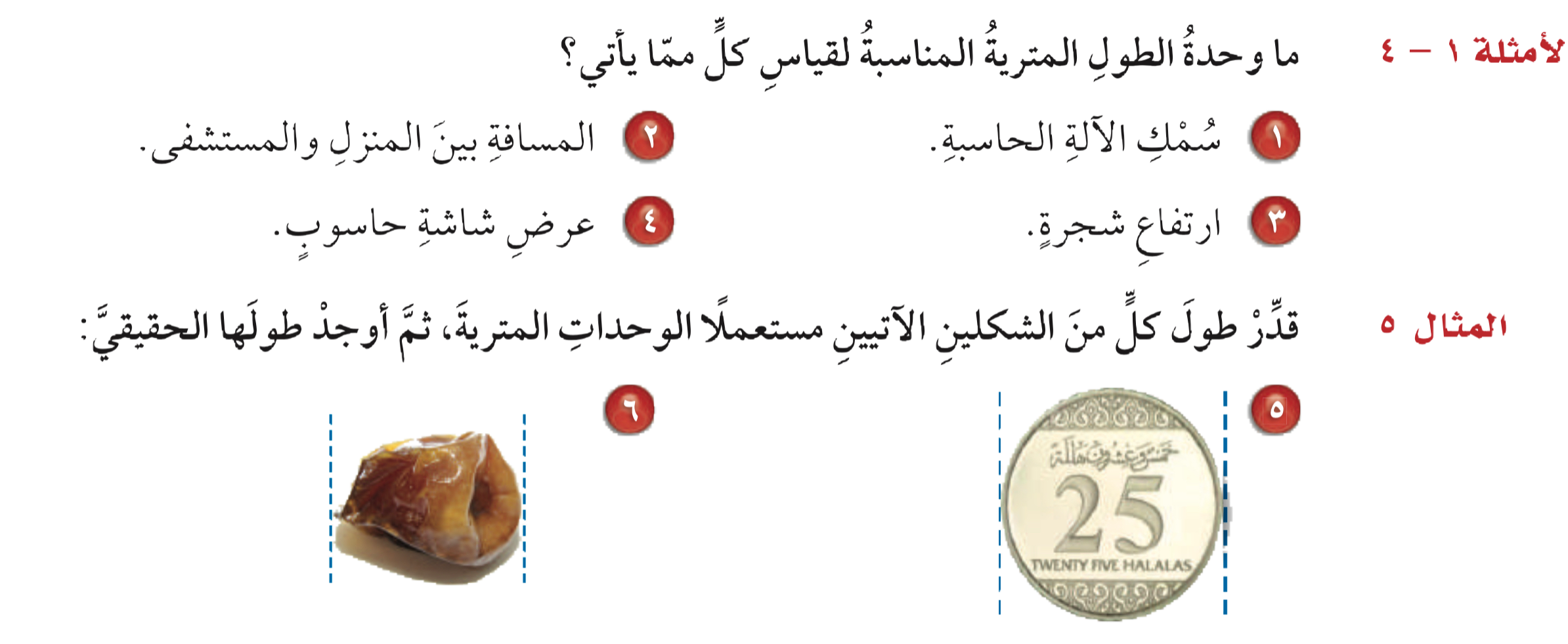 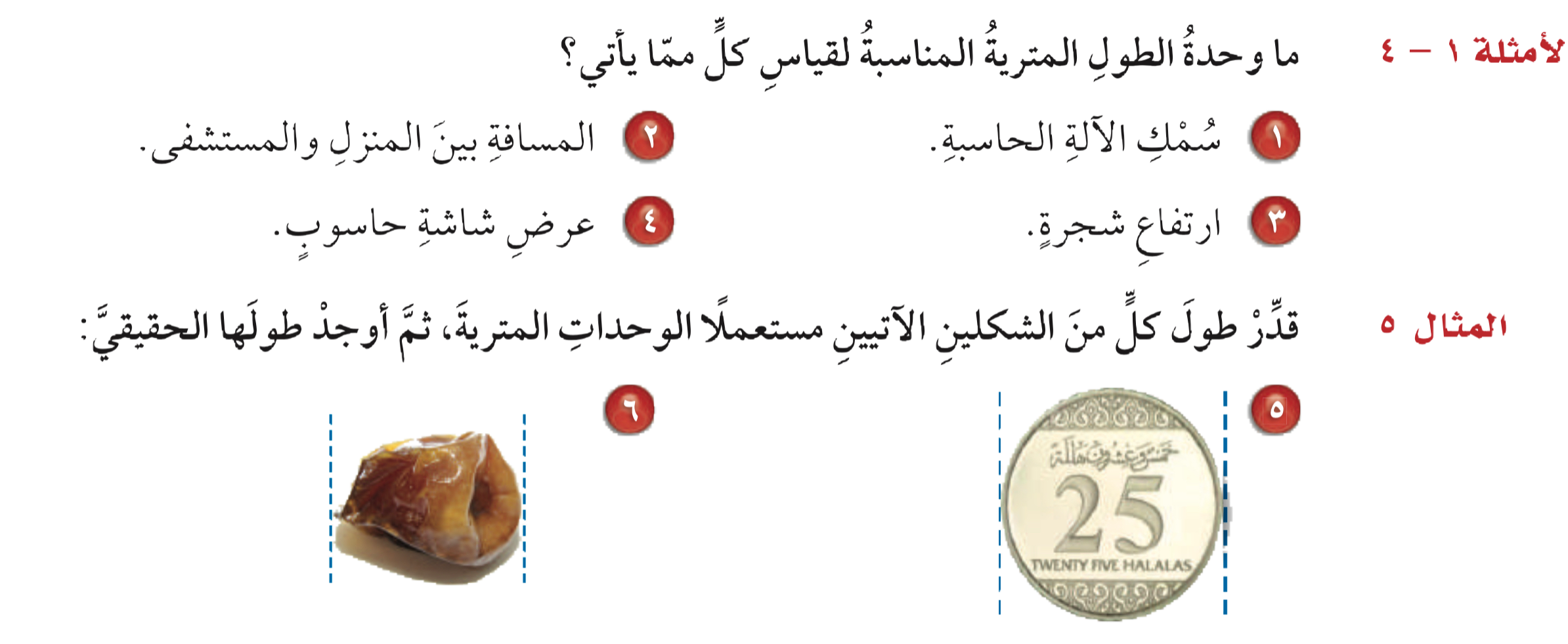 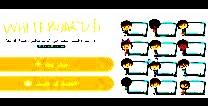 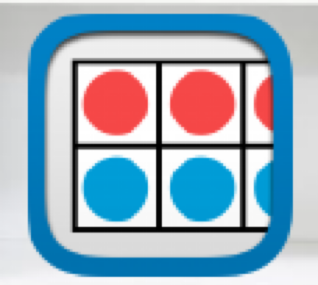 المليمتر
الكيلو متر
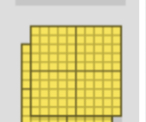 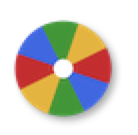 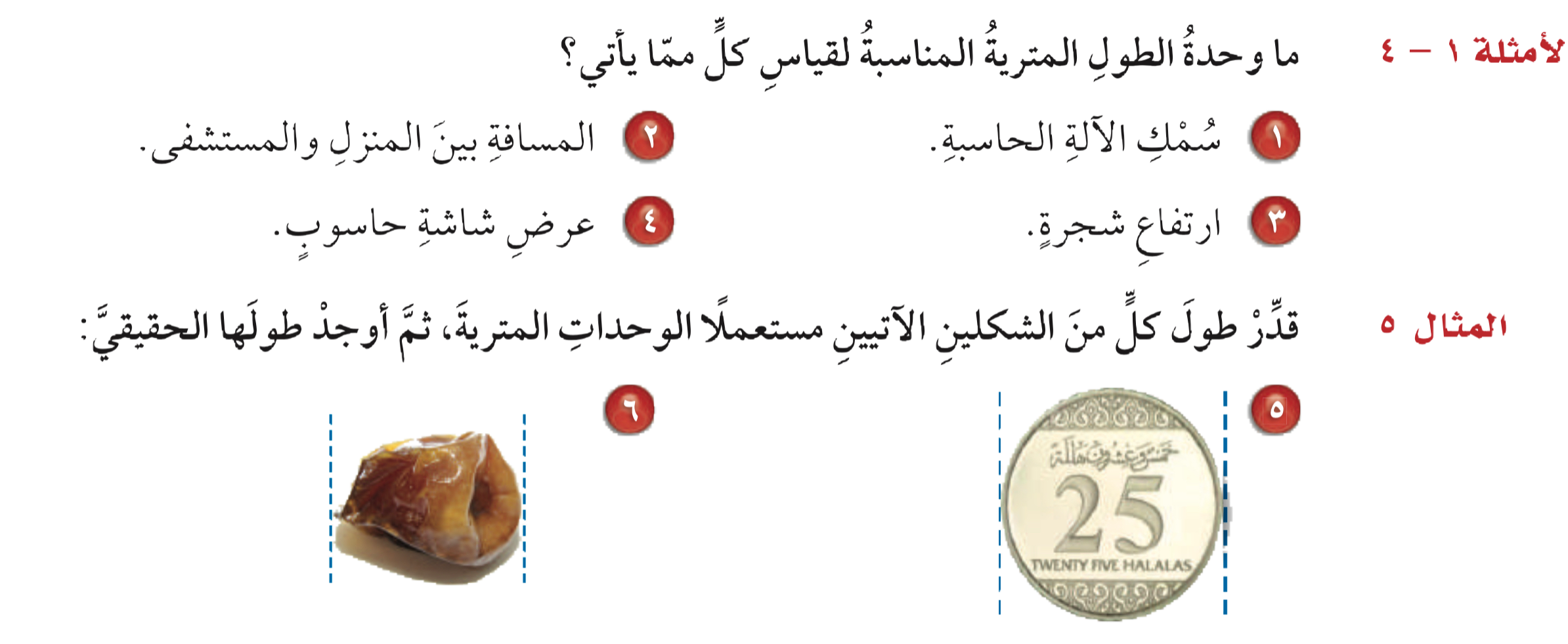 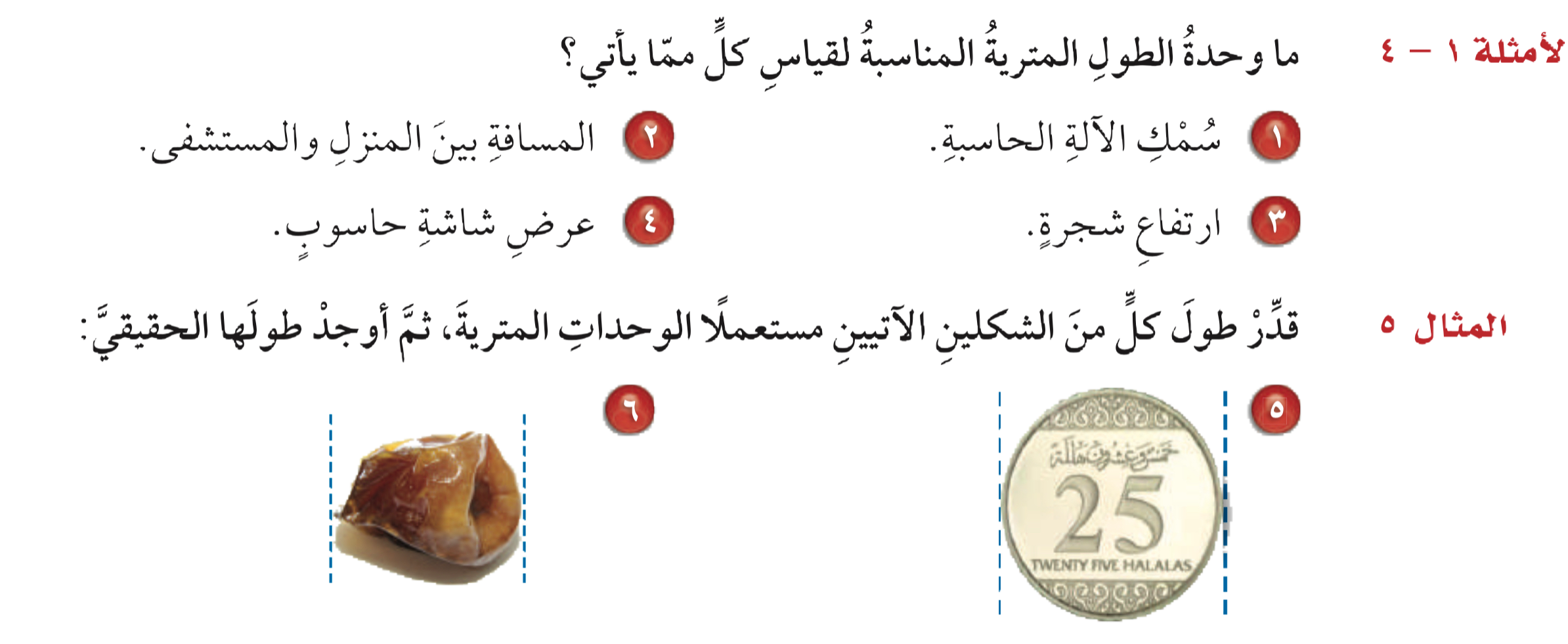 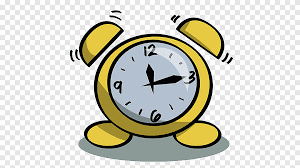 السنتيمتر
المتر
أدوات
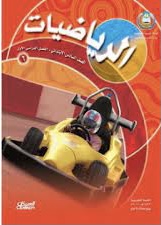 نشاط
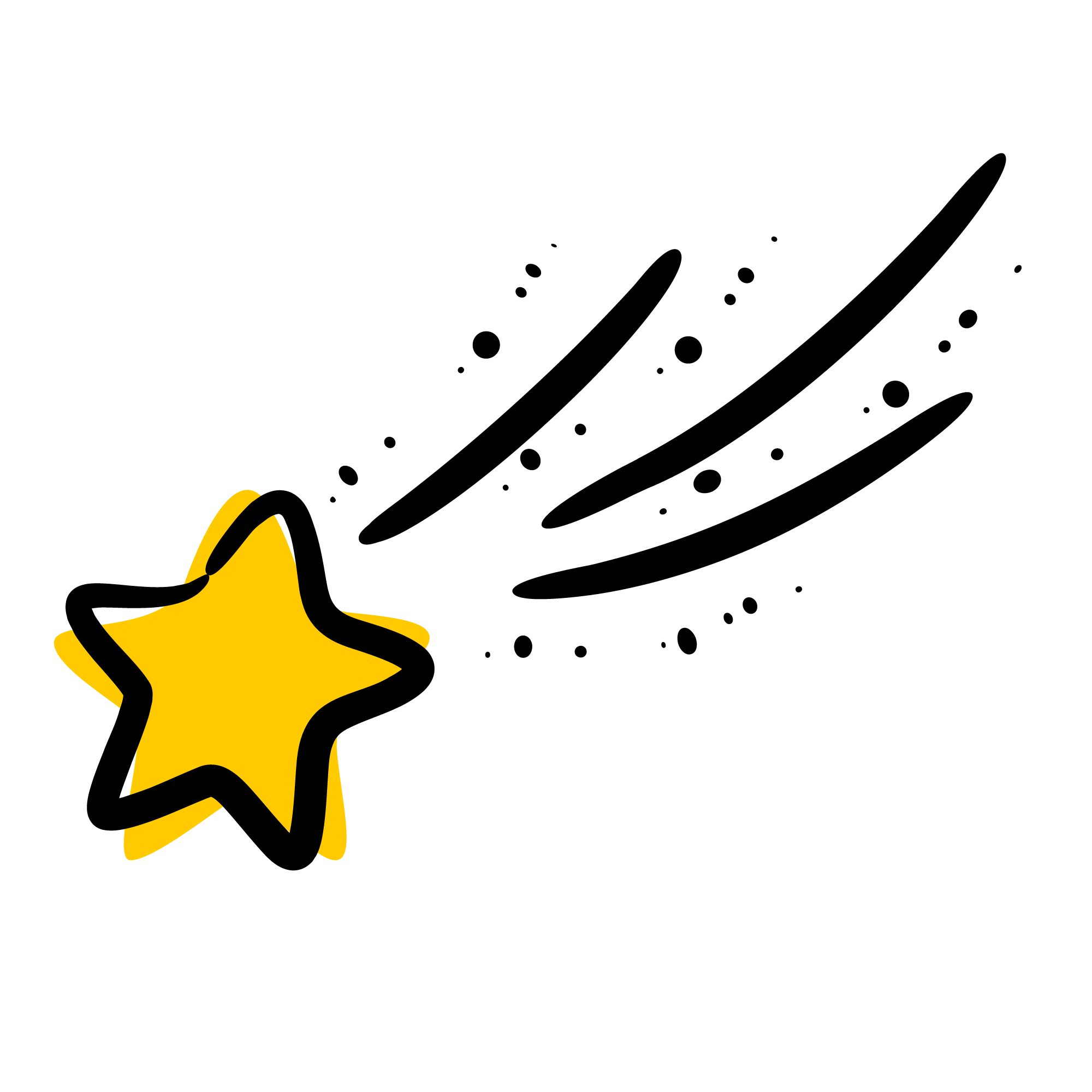 الحل
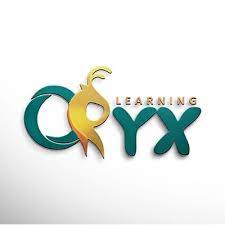 تــــــــأكد
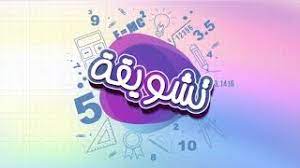 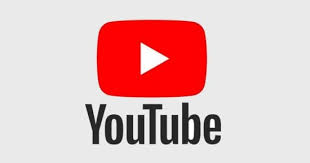 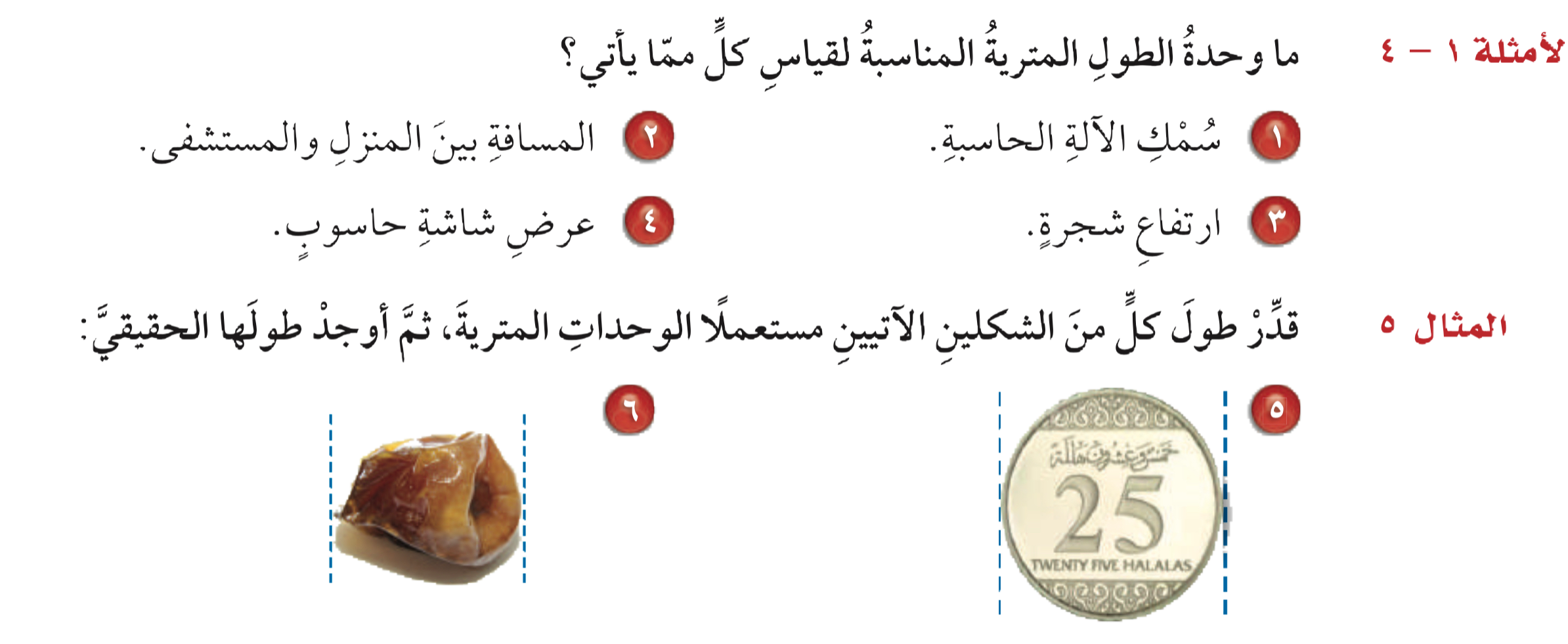 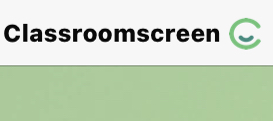 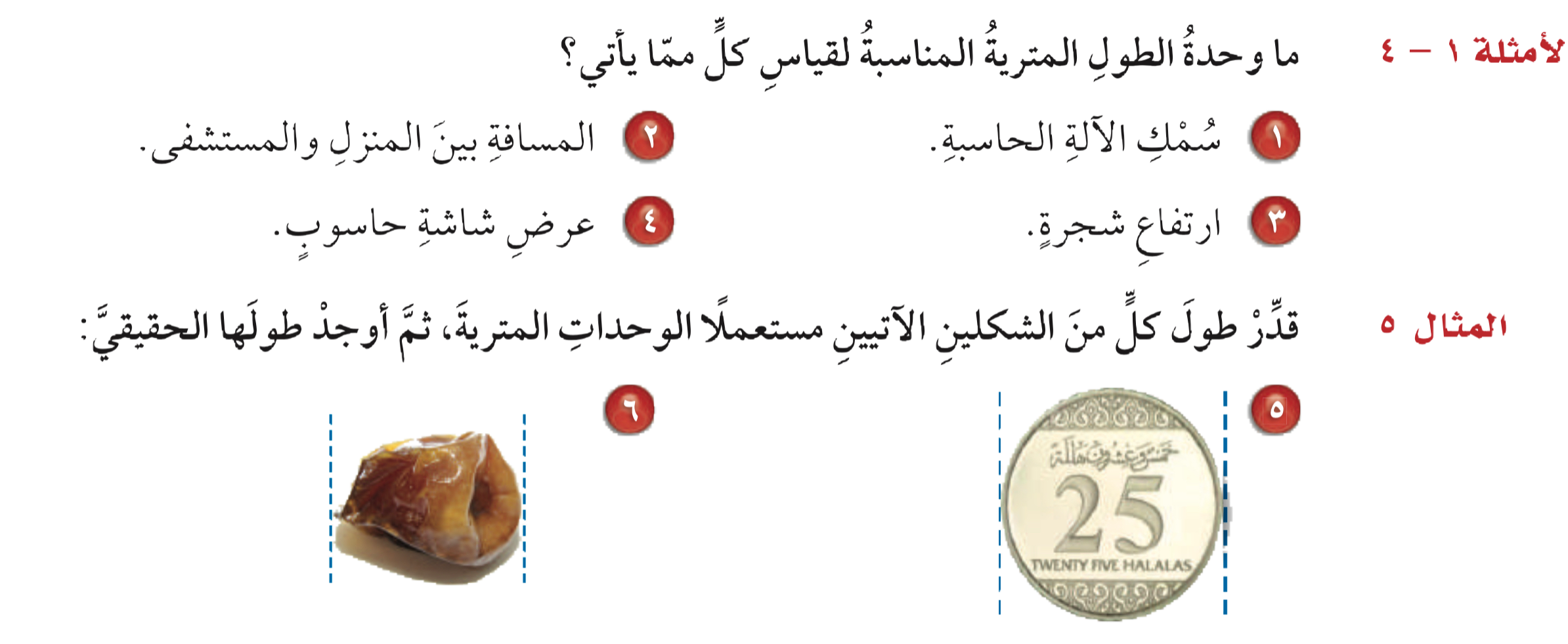 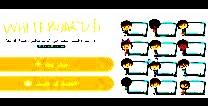 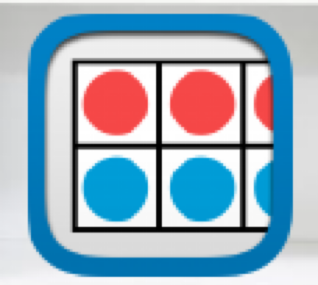 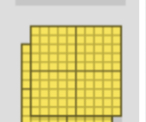 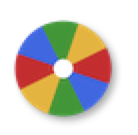 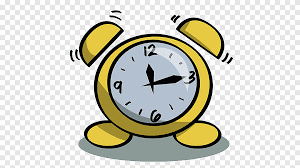 أدوات
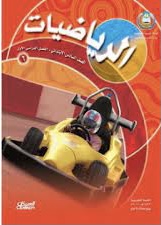 نشاط
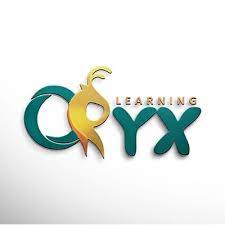 تــــــــأكد
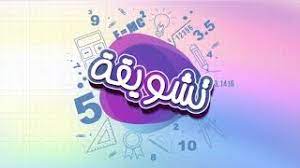 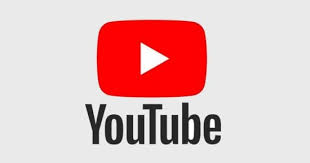 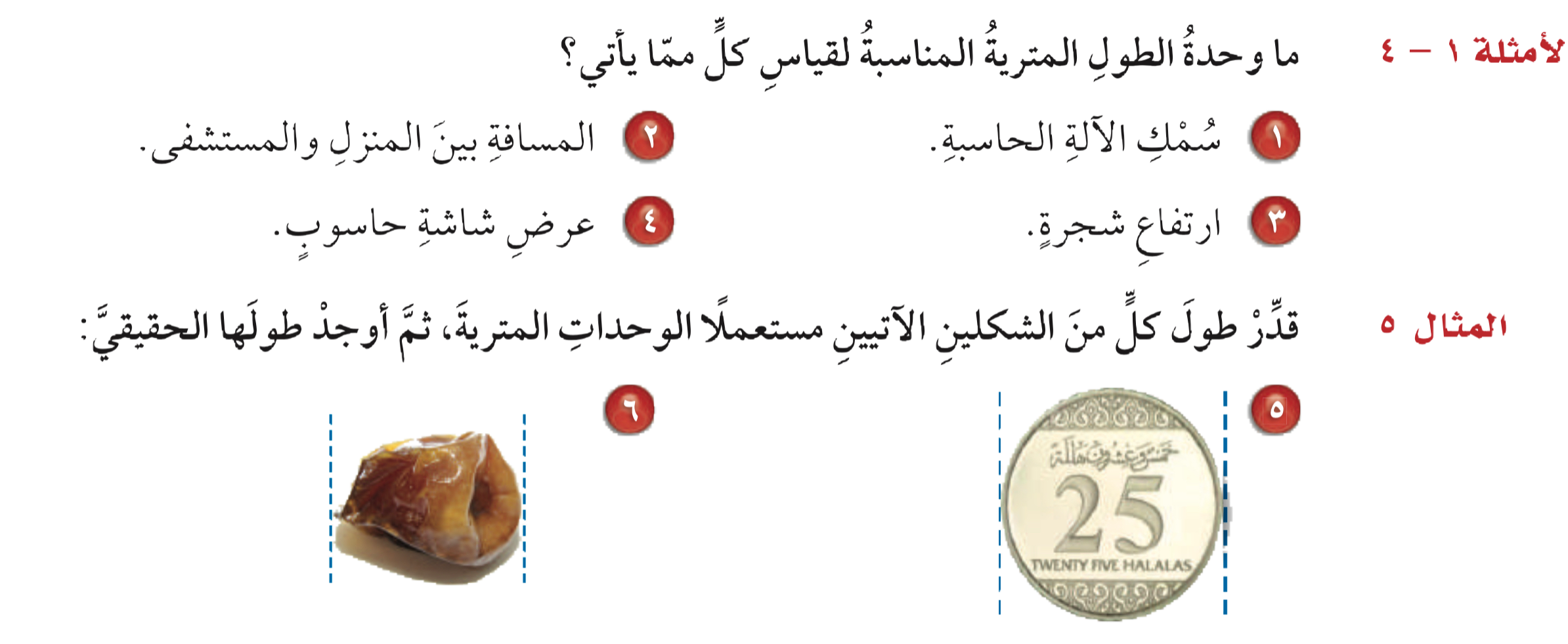 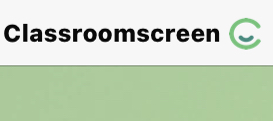 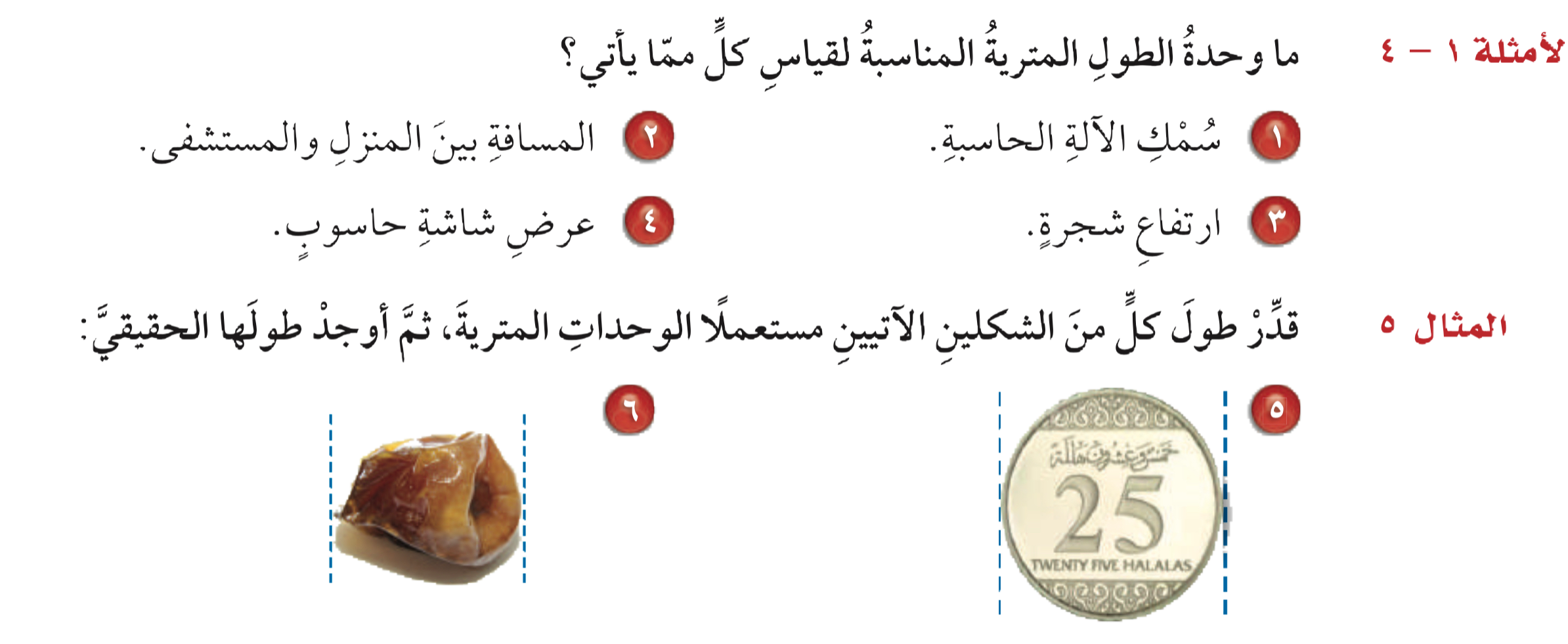 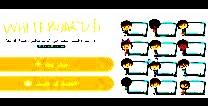 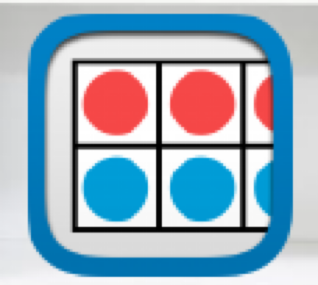 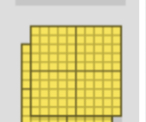 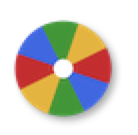 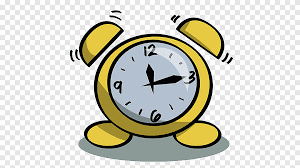 التقدير: ٢ سم 
الطول الحقيق: ٢ سم
التقدير: ٢ سم 
الطول الحقيق: ٢٫٣ سم
أدوات
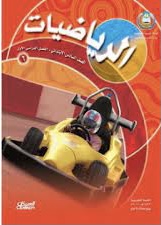 نشاط
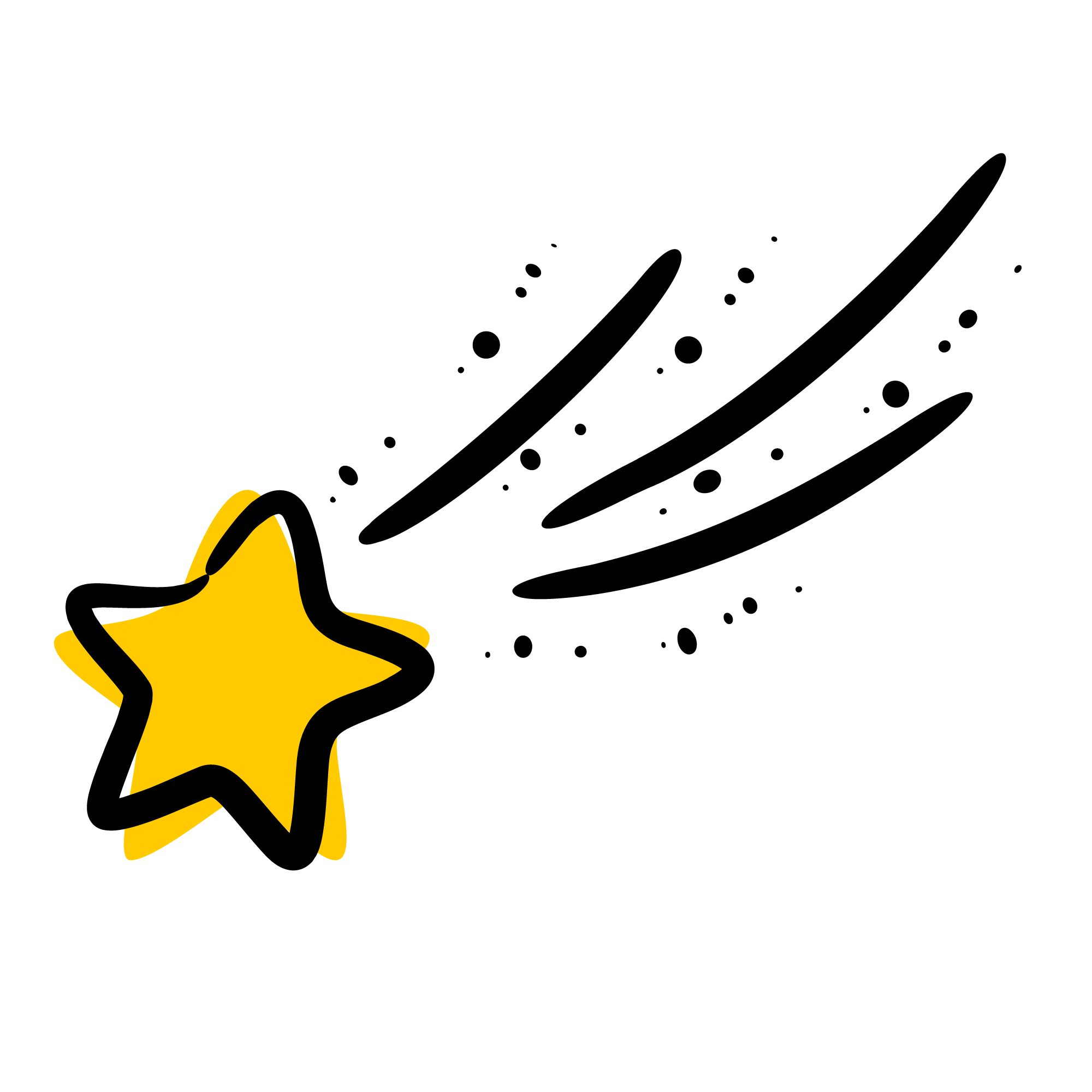 الحل
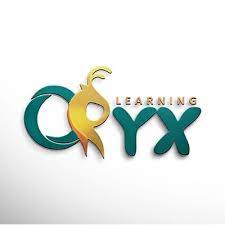 مسائل مهارات عليا
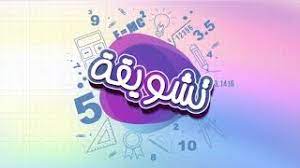 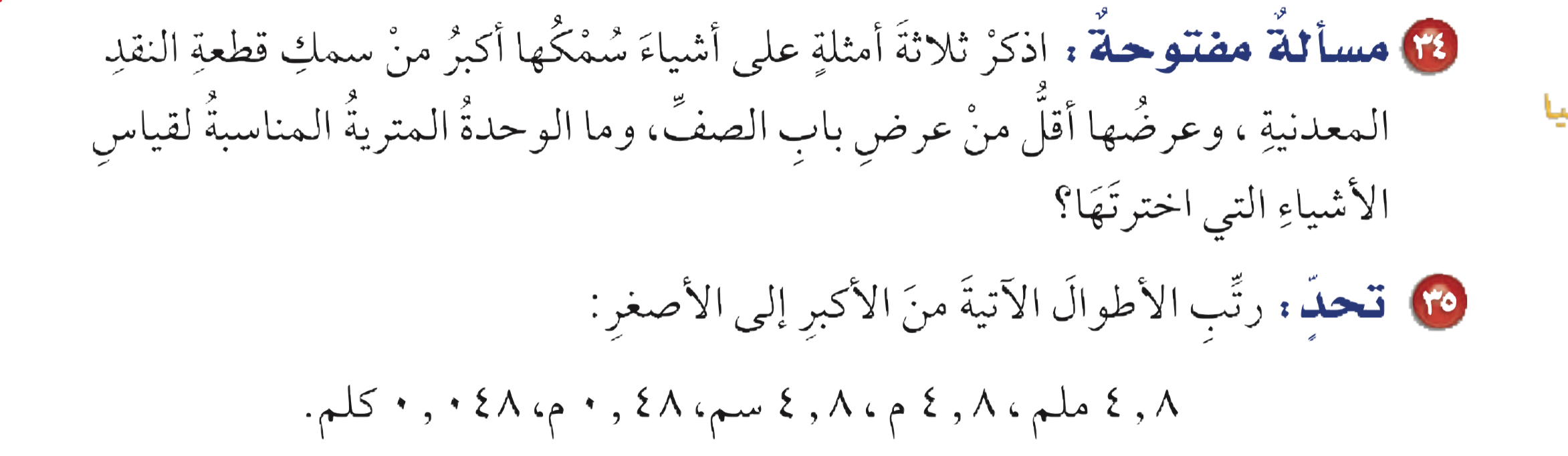 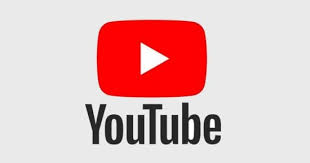 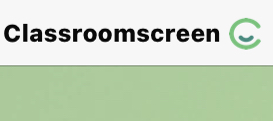 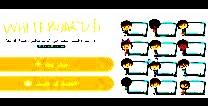 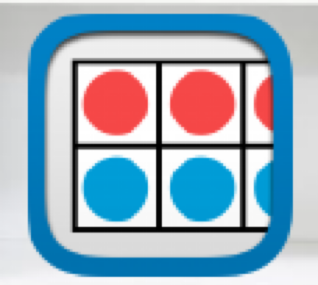 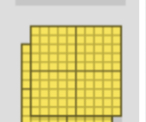 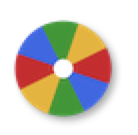 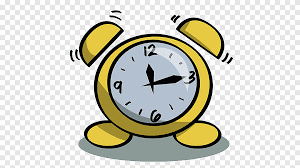 أدوات
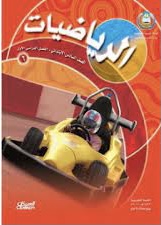 نشاط
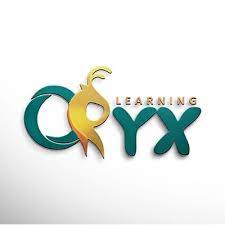 مسائل مهارات عليا
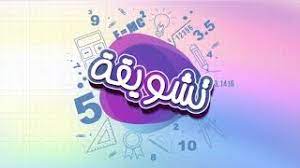 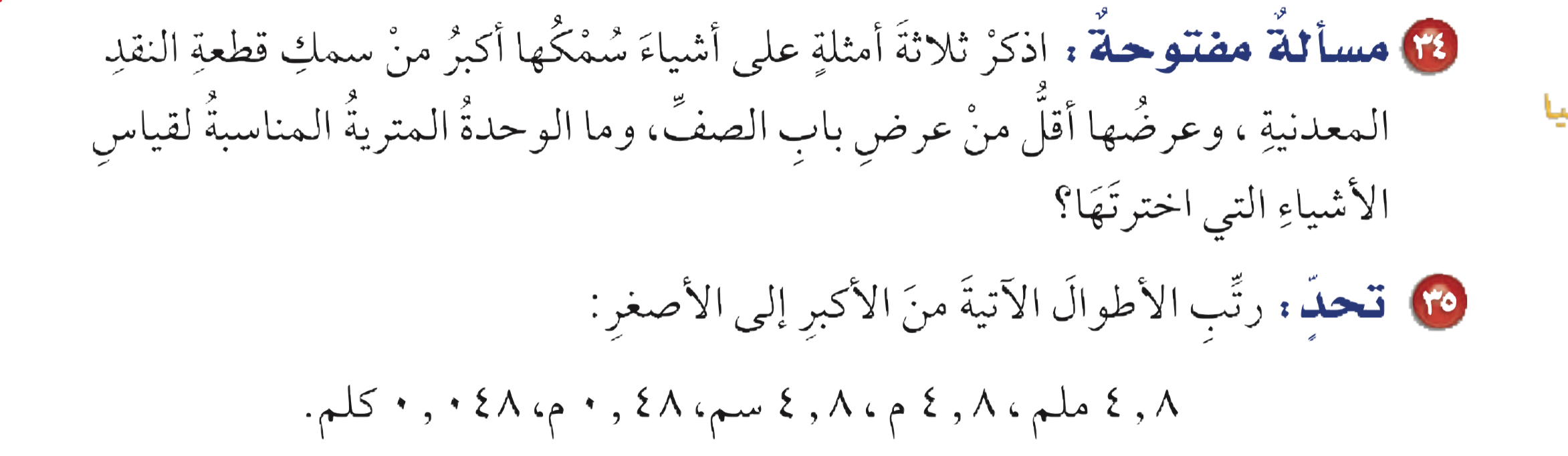 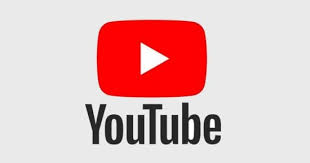 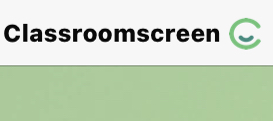 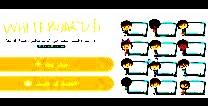 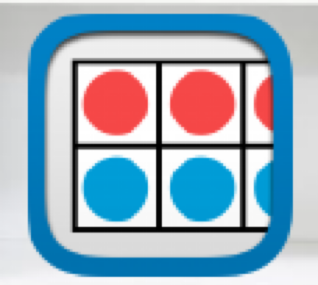 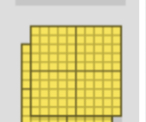 الكتاب : سم
شاشة الحاسوب: سم
الممحاة: سم
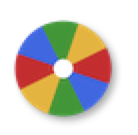 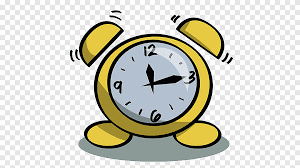 أدوات
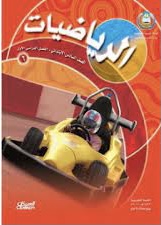 نشاط
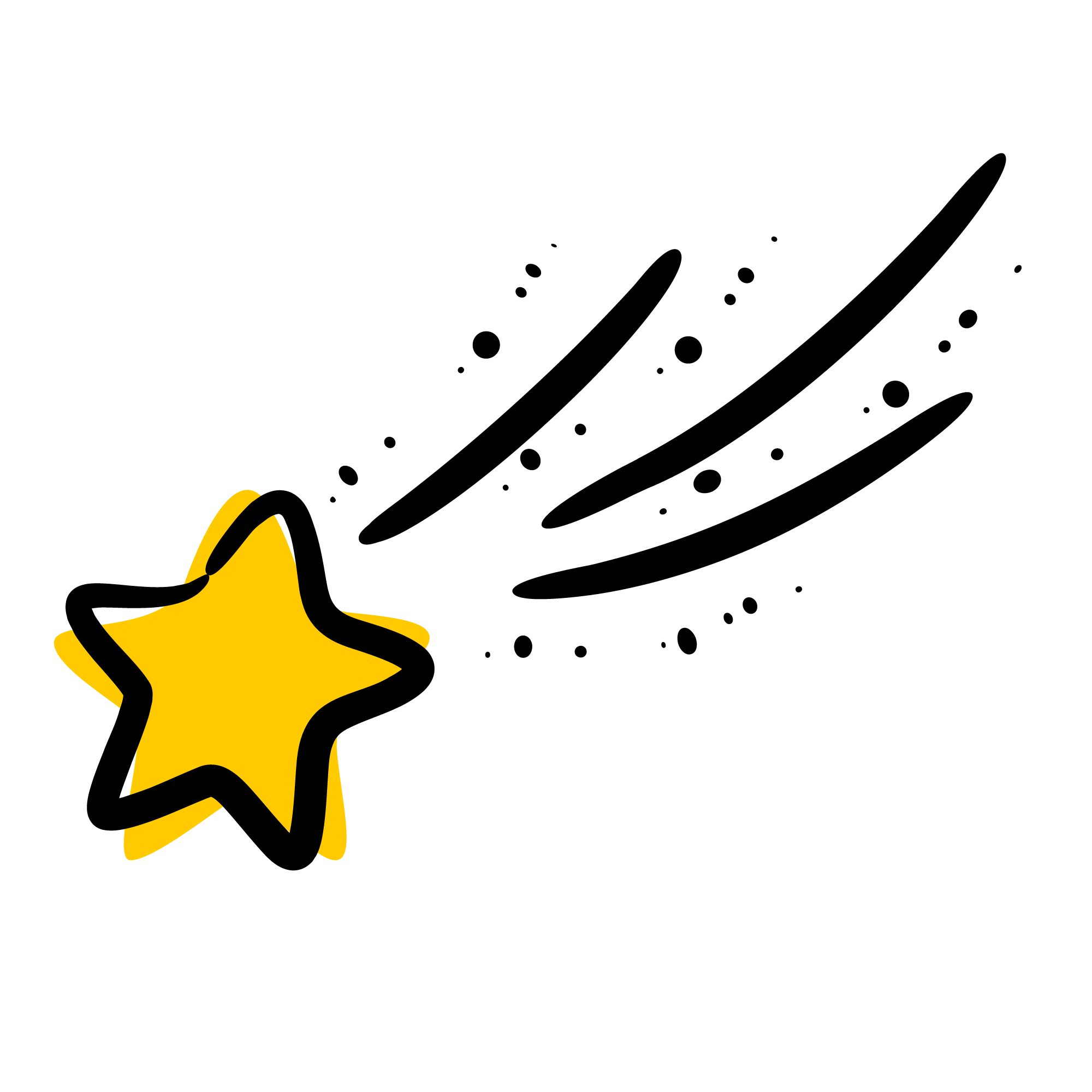 الحل
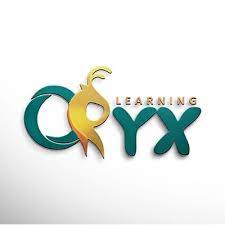 مسائل مهارات عليا
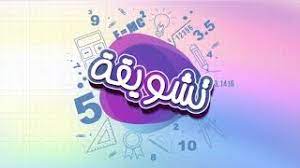 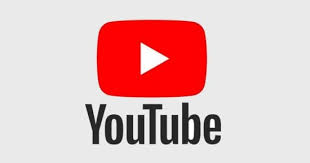 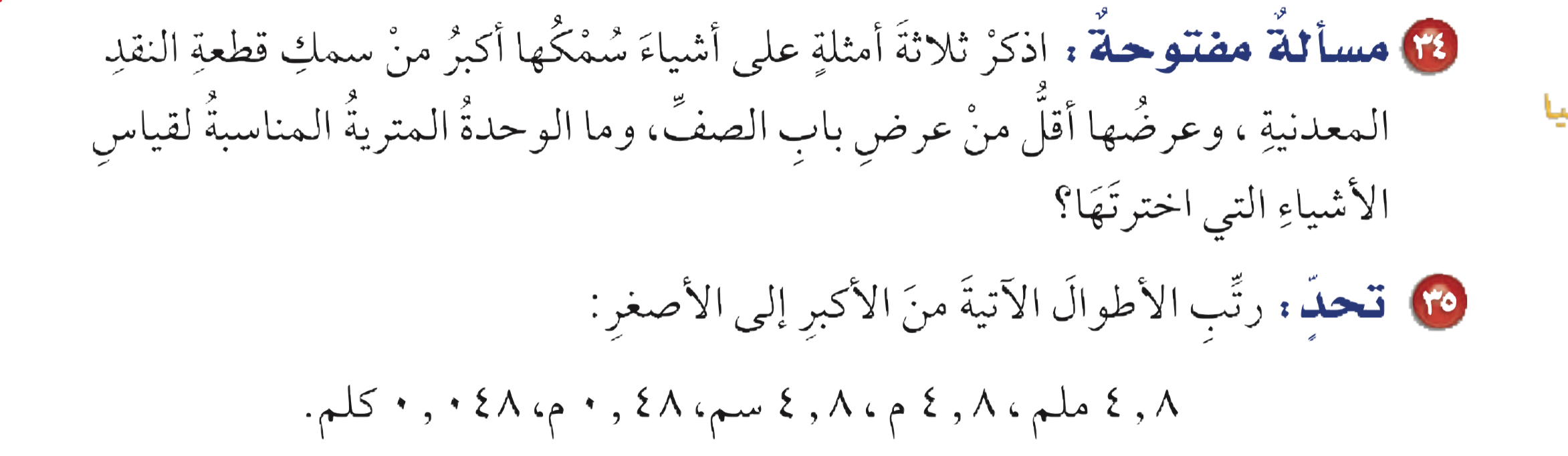 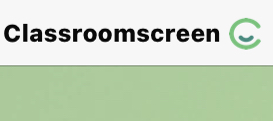 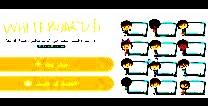 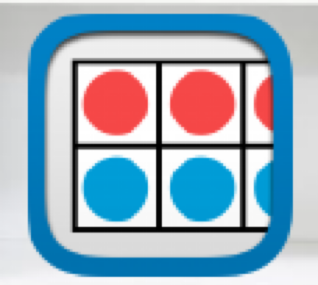 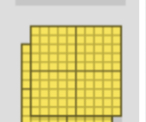 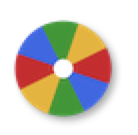 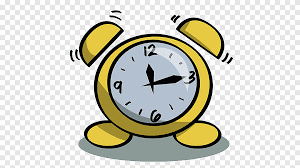 أدوات
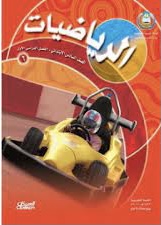 نشاط
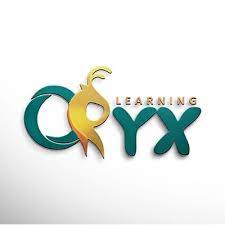 مسائل مهارات عليا
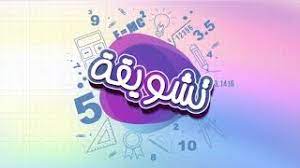 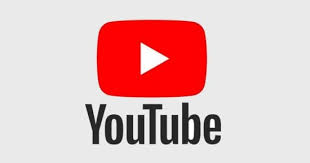 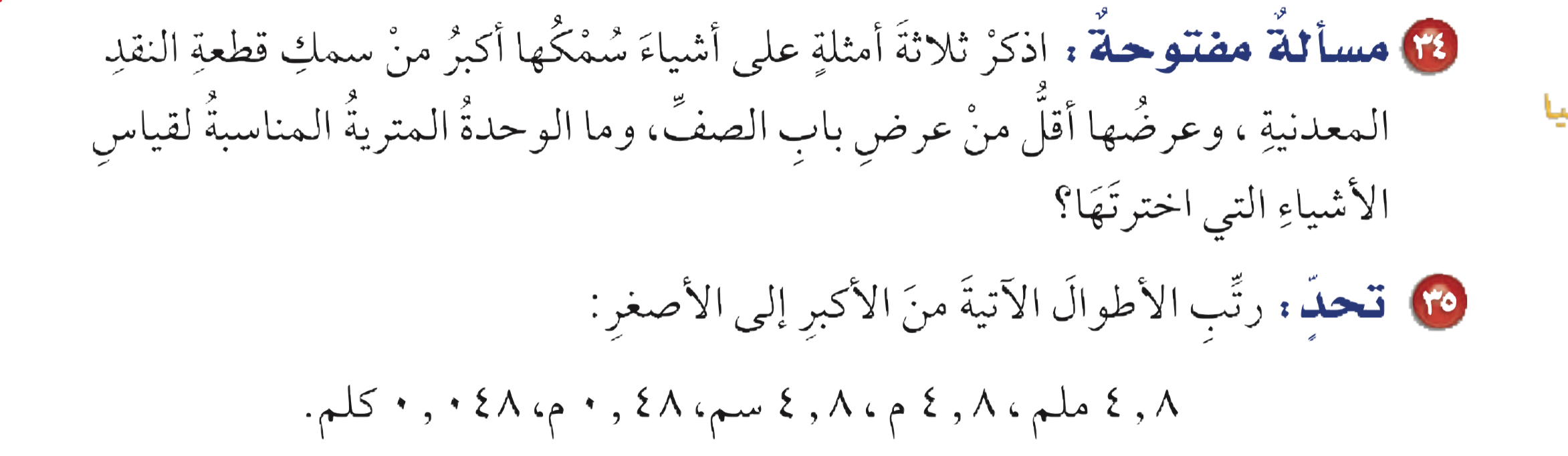 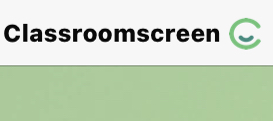 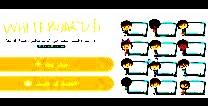 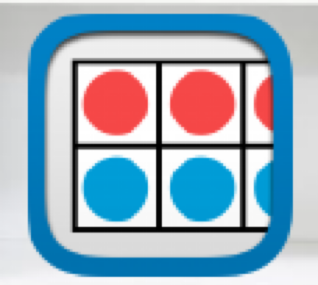 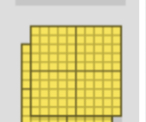 ٠٫٠٤٨ كلم ،  ٤٫٨ م  ،  ٠٫٤٨ م  ، ٤٫٨ سم  ، ٤٫٨ ملم
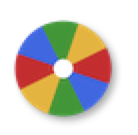 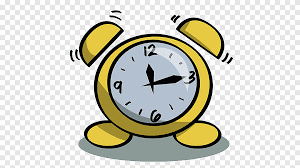 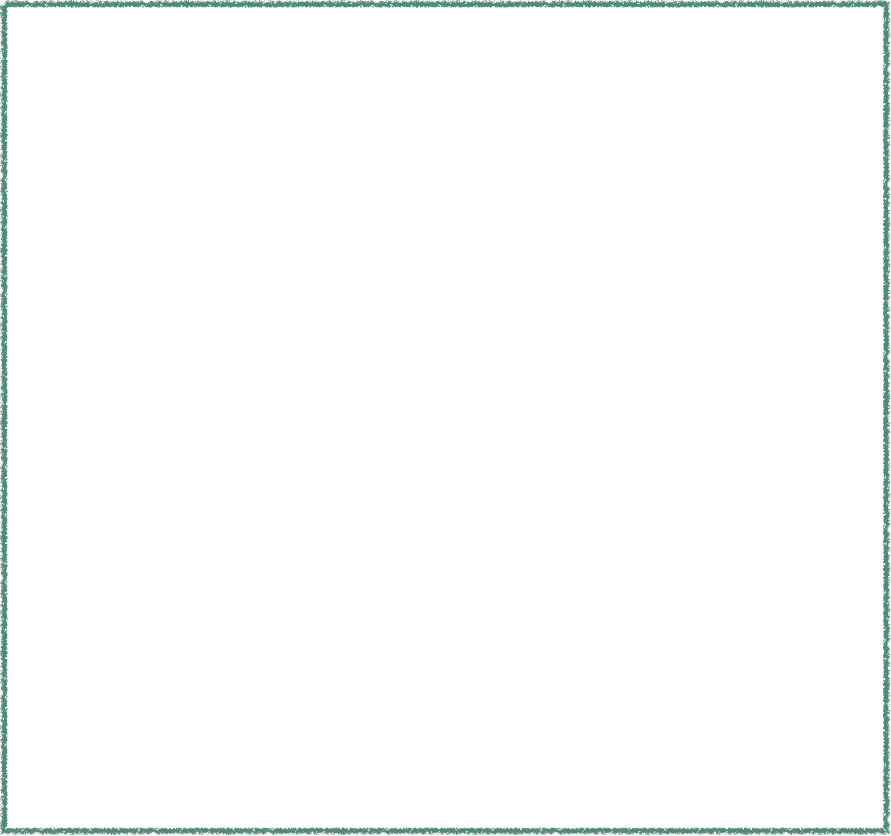 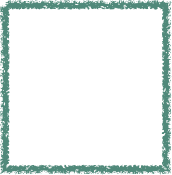 أدوات
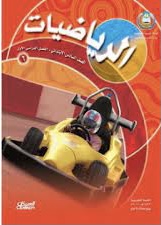 نشاط
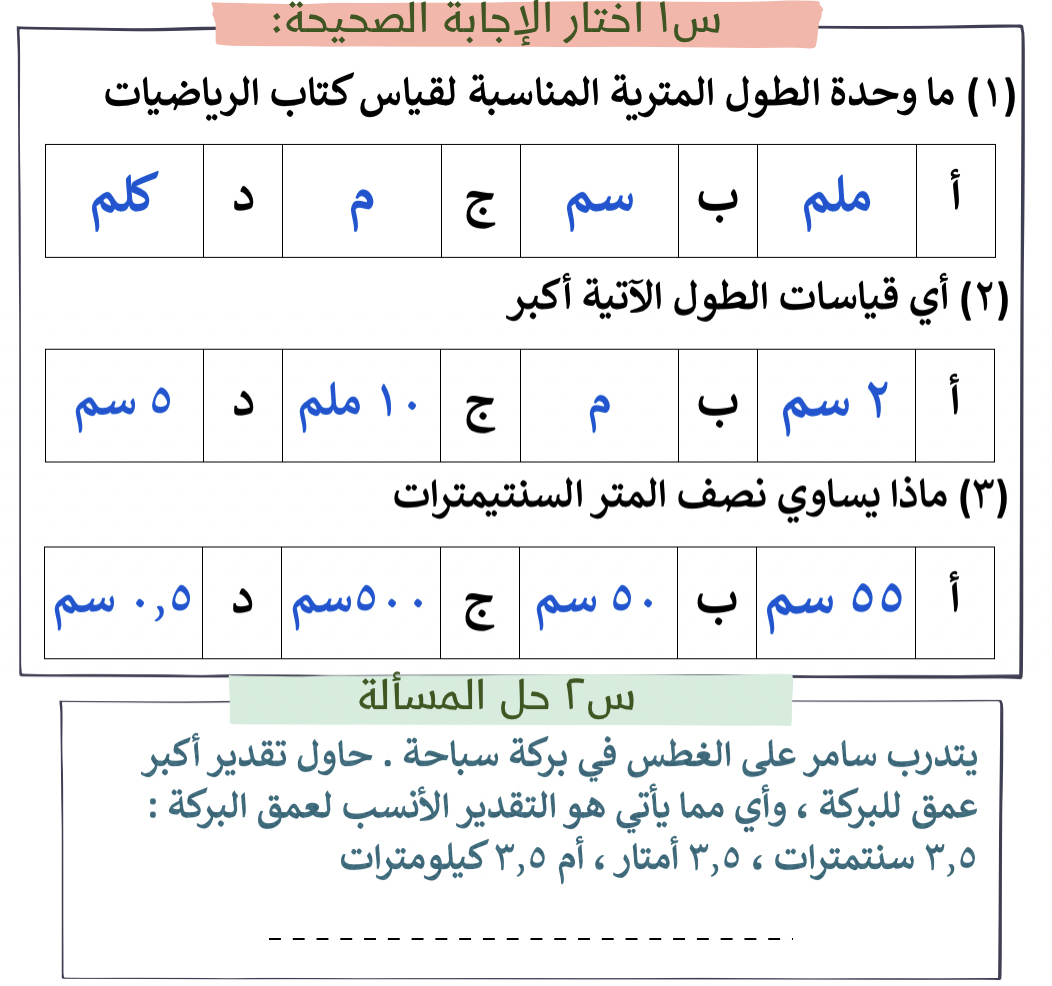 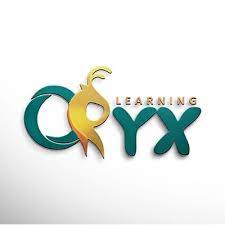 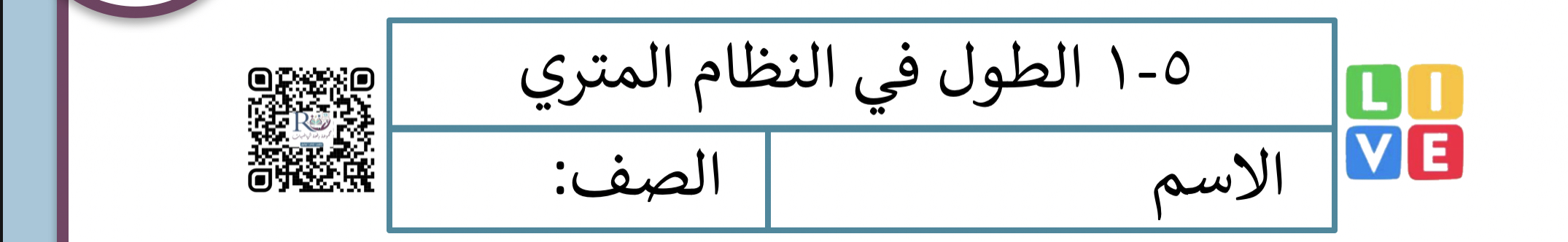 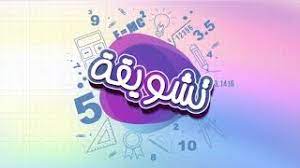 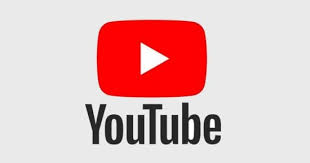 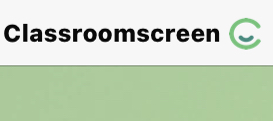 تقويم ختـــــامي
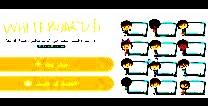 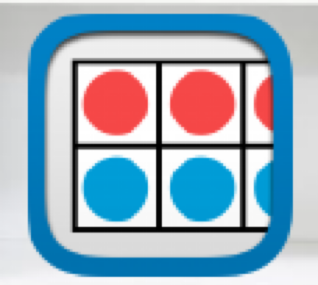 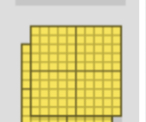 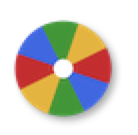 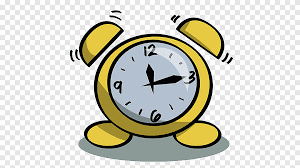 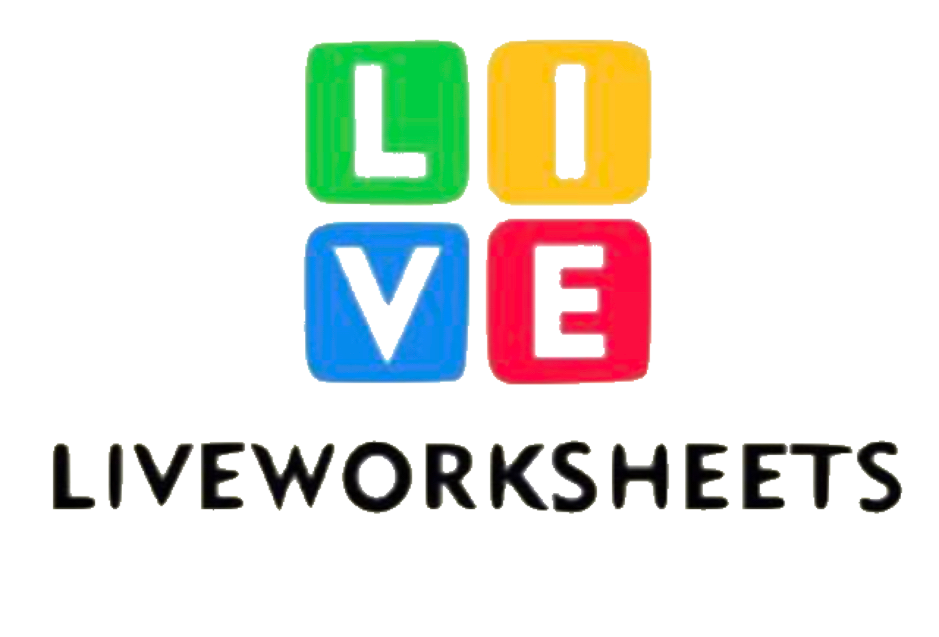 الـــــــــــــواجب
٧ ، ١٥ ، ٢٣
سؤال :
صفحة :
٥٦ - ٥٧
ختاماً
التعليم ليس استعداد للحياة، بل انه الحياة.